Designové hotely
Přehled seminárních prací – Technický úsek v lázeňství
HOTEL OMNIA **** ski resort Krkonoše

Leží v srdci Jánských lázní v národním parku, proto má působit citlivě k přírodnímu prostředí a nenápadně.  


Vybudován v letech 2005 – 2007 designérkou Zuzanou Lednickou.
Pohled do pokoje Deluxe Suite.
Ubytování
V ubytovací části je 43 pokojů
s kapacitou 110 lůžek.
Vybrat si můžete ze 4 typů:
Comfort room (2+0)
Maisonette Suite (2+1)
Attic Suite (4+1)
Junior Suite (2+1)
Deluxe Suite (2+1)

Nejlevnější je Comfort room za 1 999 Kč, nejdražší pak Deluxe Suite za 5 099 Kč.
Exteriér
První krkonošský design hotel je inspirován architekturou a prostředím hor. Sedmipatrová budova spojuje jednoduchý styl nedotčené přírody.

Vizitky jsou tištěny na papírech s ražbou dřeva, podporující přírodní charakter.
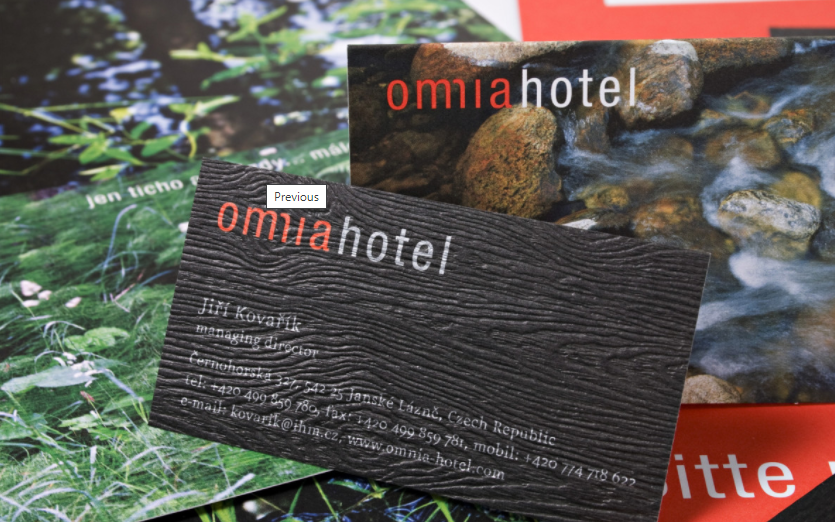 Vstupní hala
Jsou zde použity tmavé barvy, které představují horské středisko, prvky přírody (dřevo a rostliny) a sklo podporující moderní vzhled.

V přízemí se nachází vstupní hala s recepcí, hlavní komunikace hotelu s kavárnou a restaurací, část pokojů, malý kongresový sál, denní místnost pro zaměstnance a kanceláře.
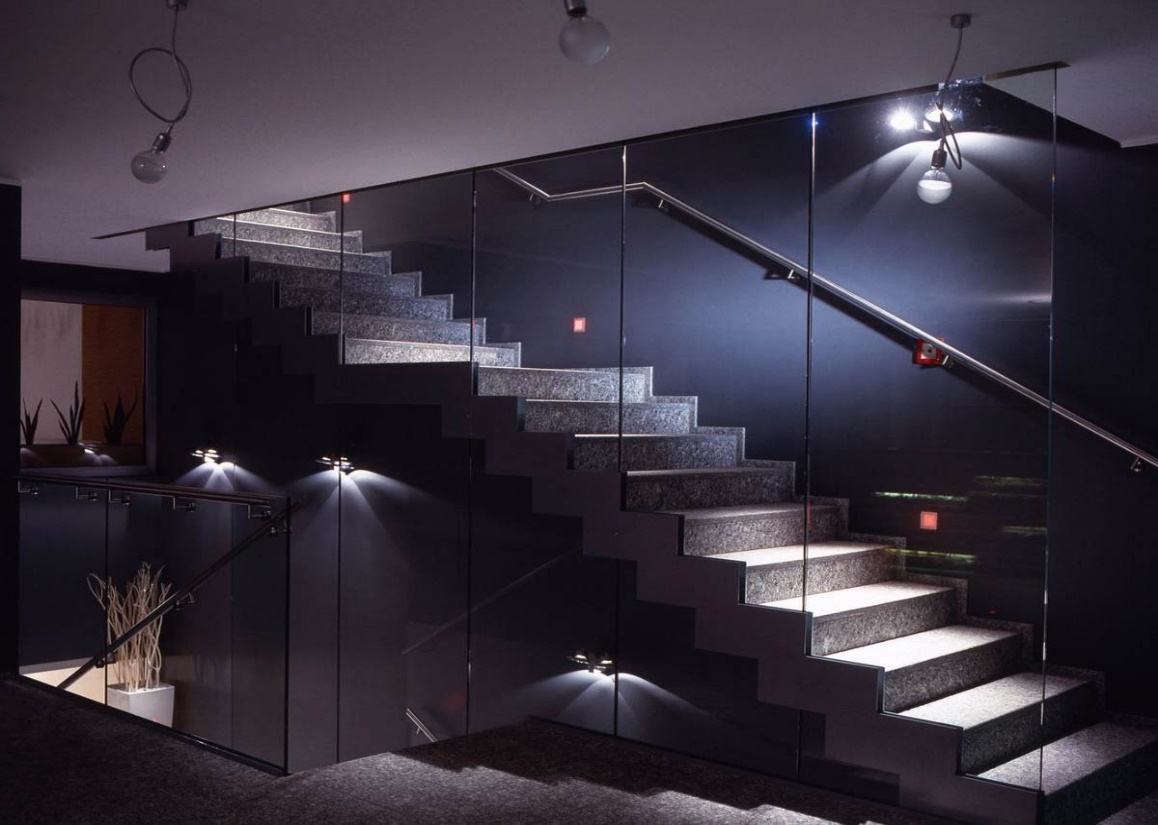 Zajímavé řešení pokoje
U pokoje Comfort room vás nejvíce zaujme skleněná stěna koupelny, ze které vidíte do pokoje.
Restaurace a lobby bar
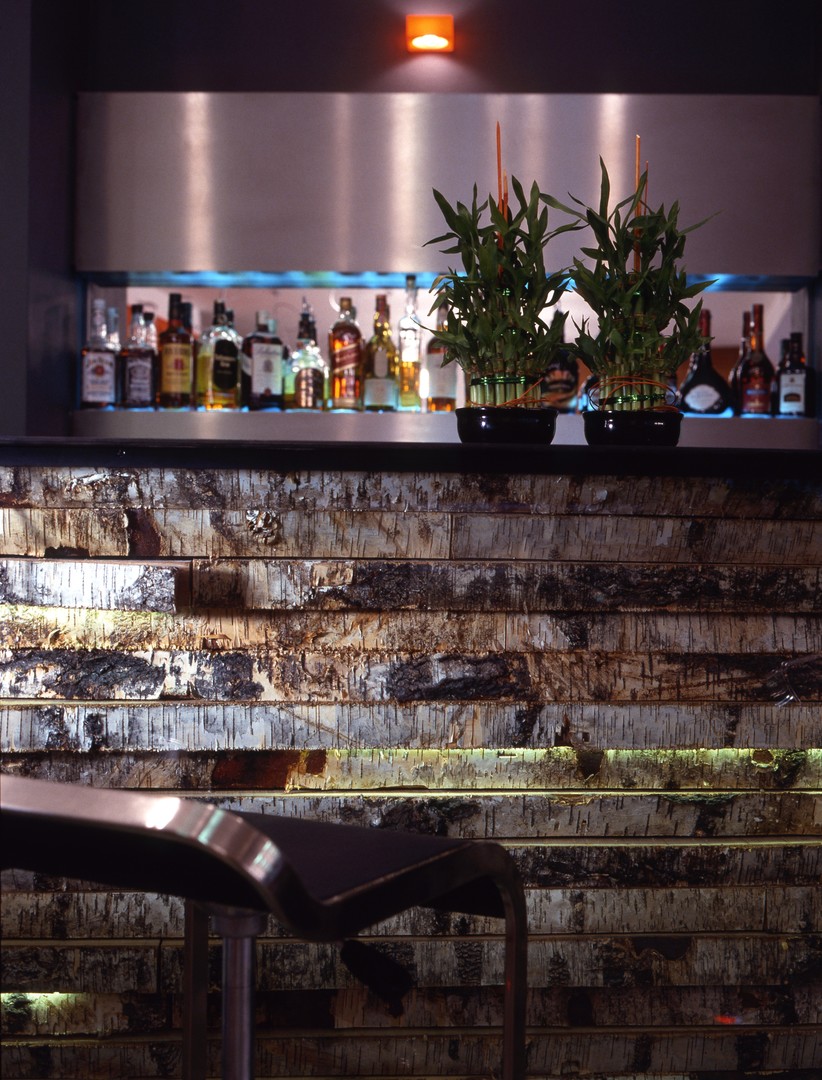 Wellness
K dispozici vnitřní bazén s chrliči vody, dětským brouzdalištěm a skluzavkou.

Dále Whirlpool, sauna, klasické i speciální masáže.
Sportovní aktivity v hotelu – vnitřní tenisová hala
Akce hotelu
Svatby
Grilování 
Školení
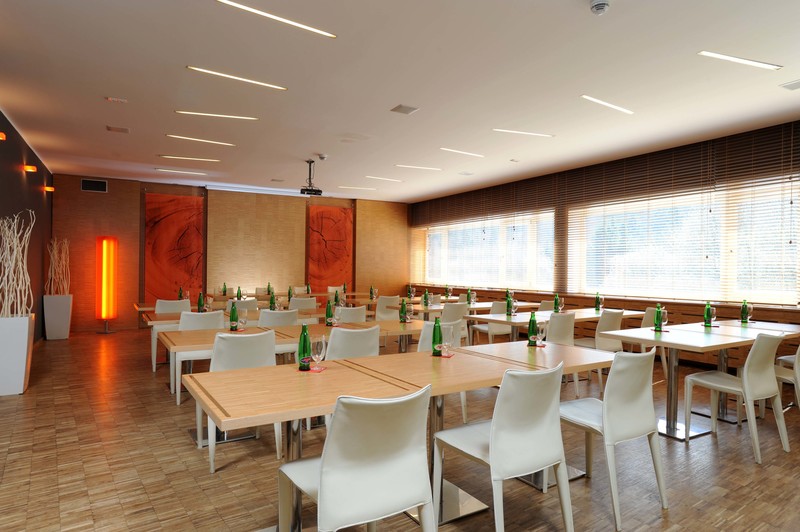 Oriental Mandarin
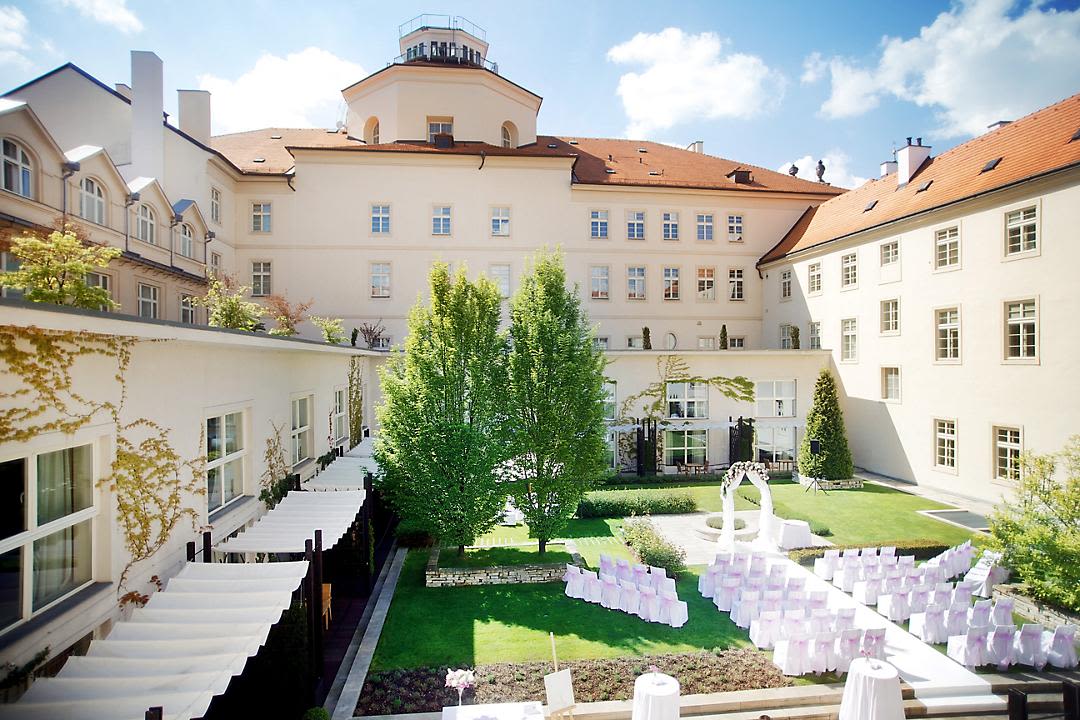 Bývalý klášter
 ze 14. století, 
Malá Strana
O hotelu
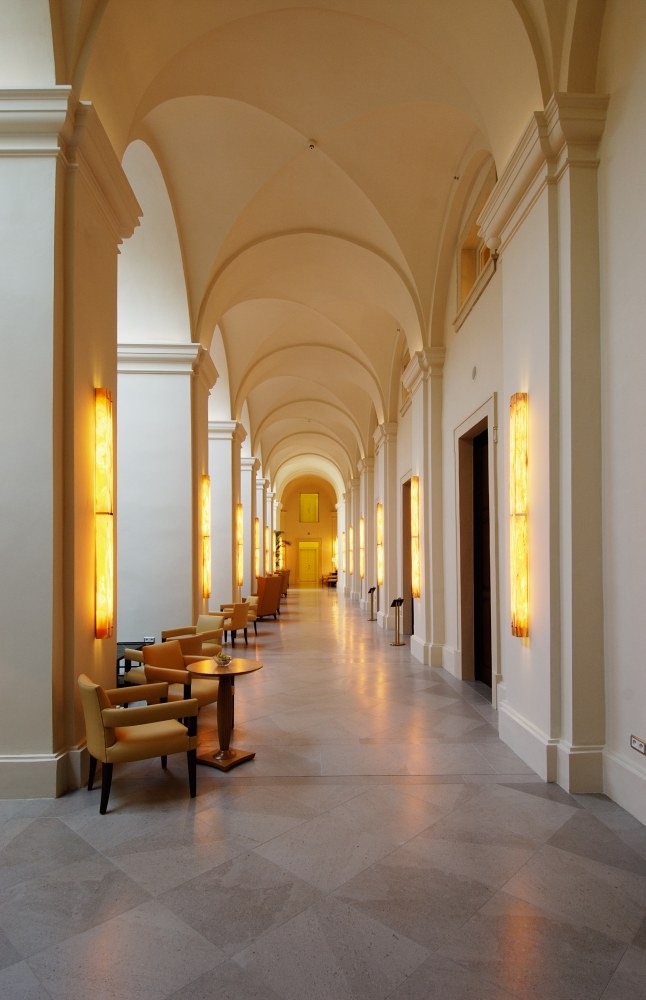 Hotel vznikl v letech 2004-2006 přestavbou starého zchátralého kláštera, kde v 19. století byl tiskárenský provoz.
Kdysi známý dominikánský klášter barokního stylu, je dnes prestižní moderní hotel s nádechem Asie, a dochovaly se zde konstrukce z barokní etapy včetně zaklenutí a dále například křížová chodba aj.
Architekti hotelu: Ing. arch. Jiří Hůrka, Ing. arch. Vítězslava Rothbauerová
Designér: KCA International Londýn, Sporer Plus Stuttgart, CM Design, Deckelmann
Ceny v Oriental Mandarinu
Oriental Mandarin má 99 pokojů a z toho 16 typů.
Nejlevnější pokoj zde vyjde od 290 EUR a nejdražší od 3 210 EUR za noc.
Cena večeře pro dva 1900 Kč (cca) , půllitr piva zde stojí 125 Kč. Šéfkuchař: Jiří Štift.
Nejdražší láhev vína zde stojí 12 500 Kč a je to Chateau Petrus 2010.
Prestižní host: Dev Patel (herec- 3x obdržel cenu BAFTA.)
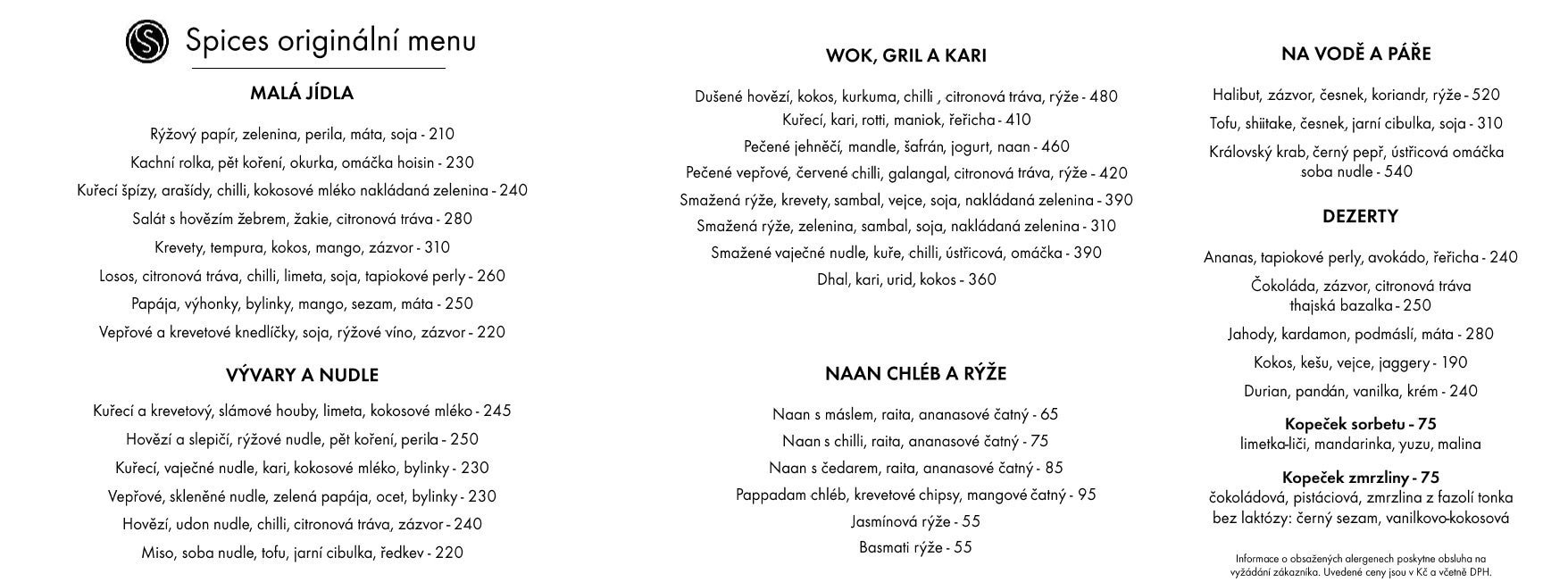 Pohled na budovu hotelu
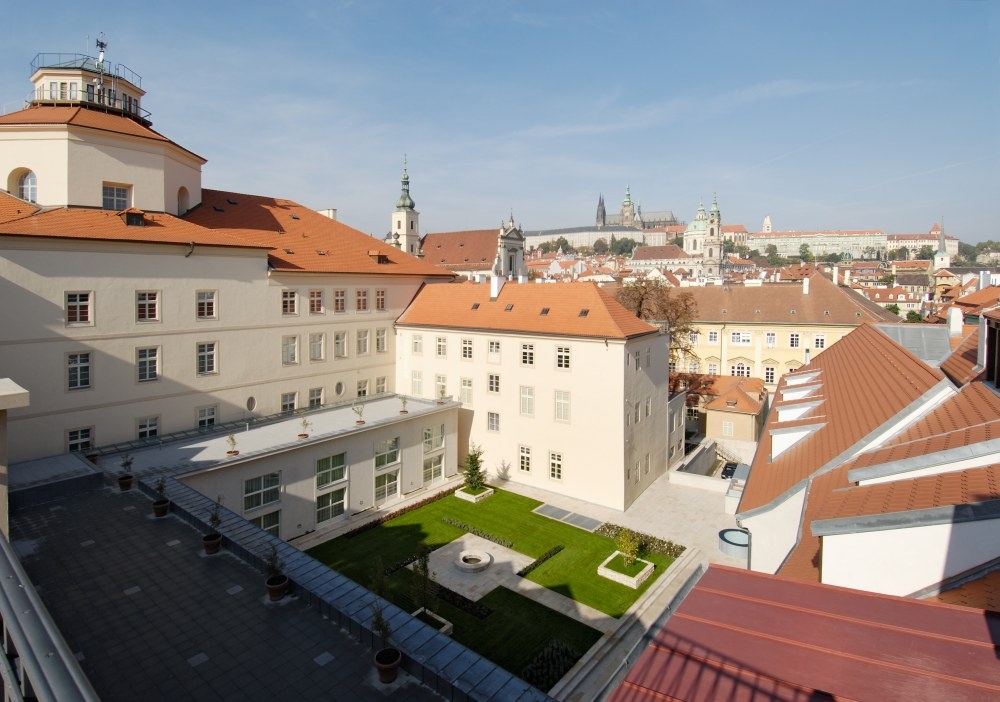 Vstupní hala- recepce hotelu
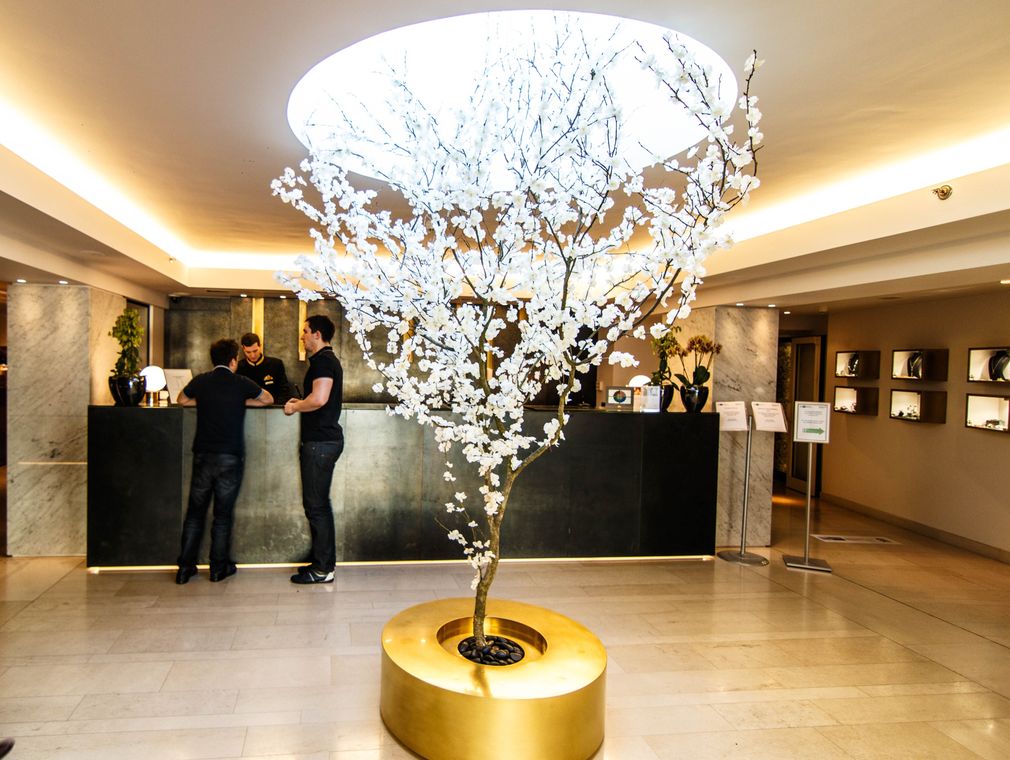 Interiér pokoje+koupelna
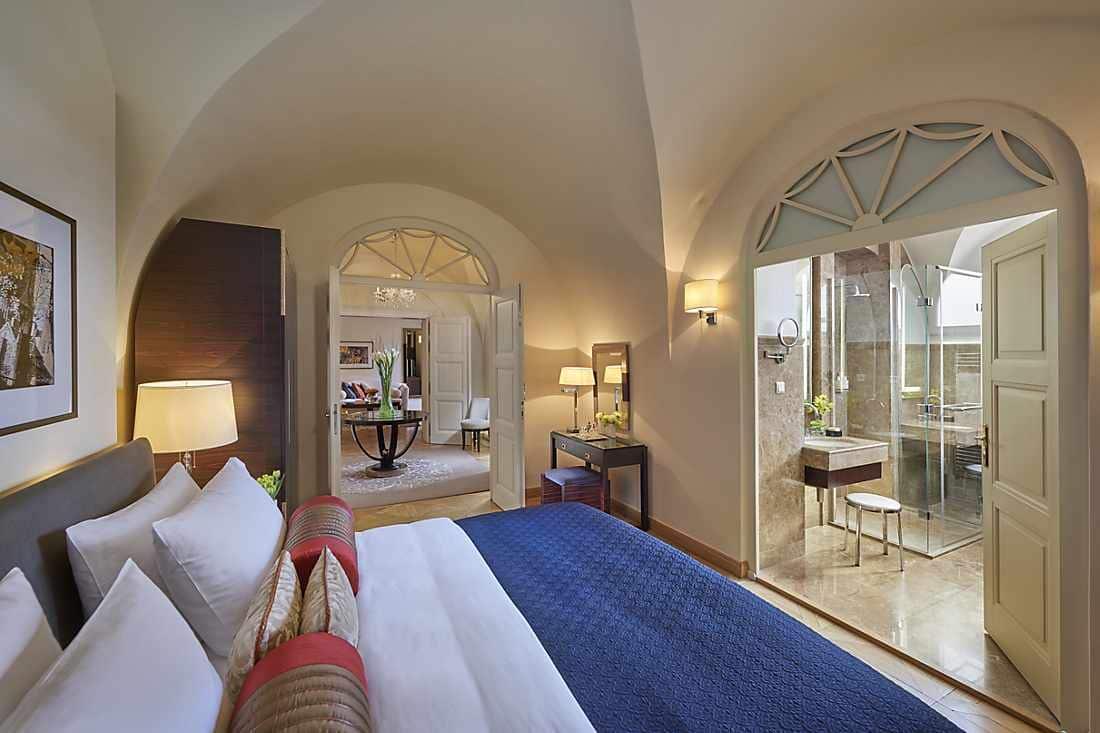 Nejmenší pokoj má 32 metrů čtvereční a největší 180 metrů čtverečních.
Hotelová restaurace a bar
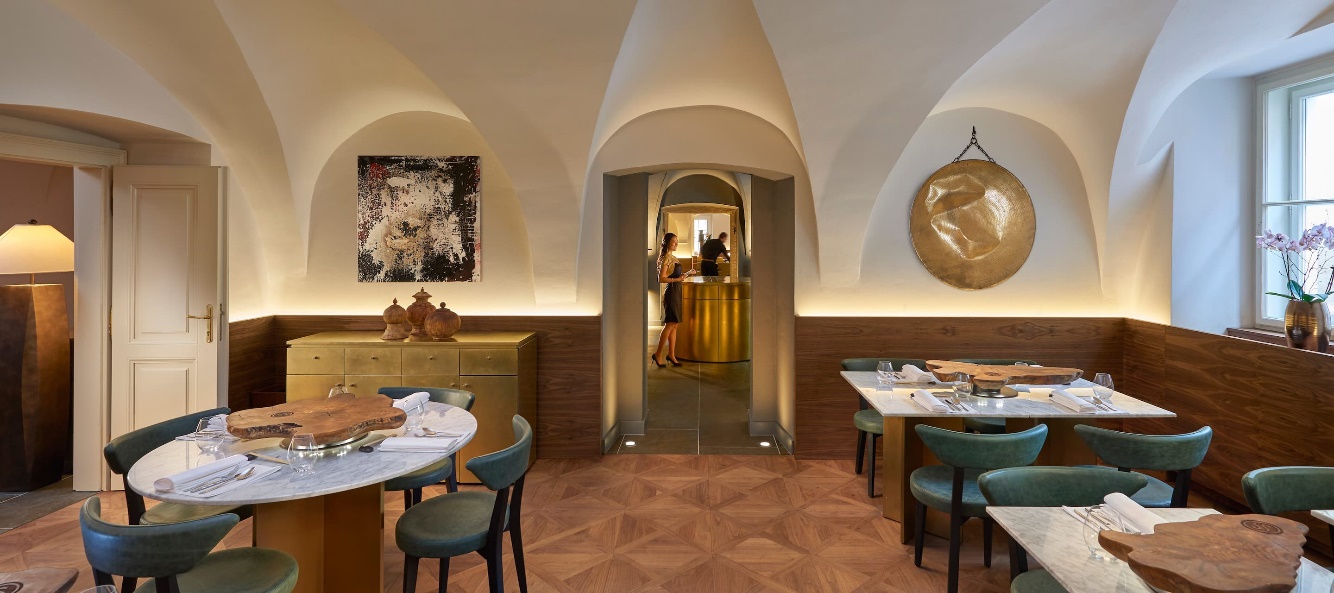 Wellness
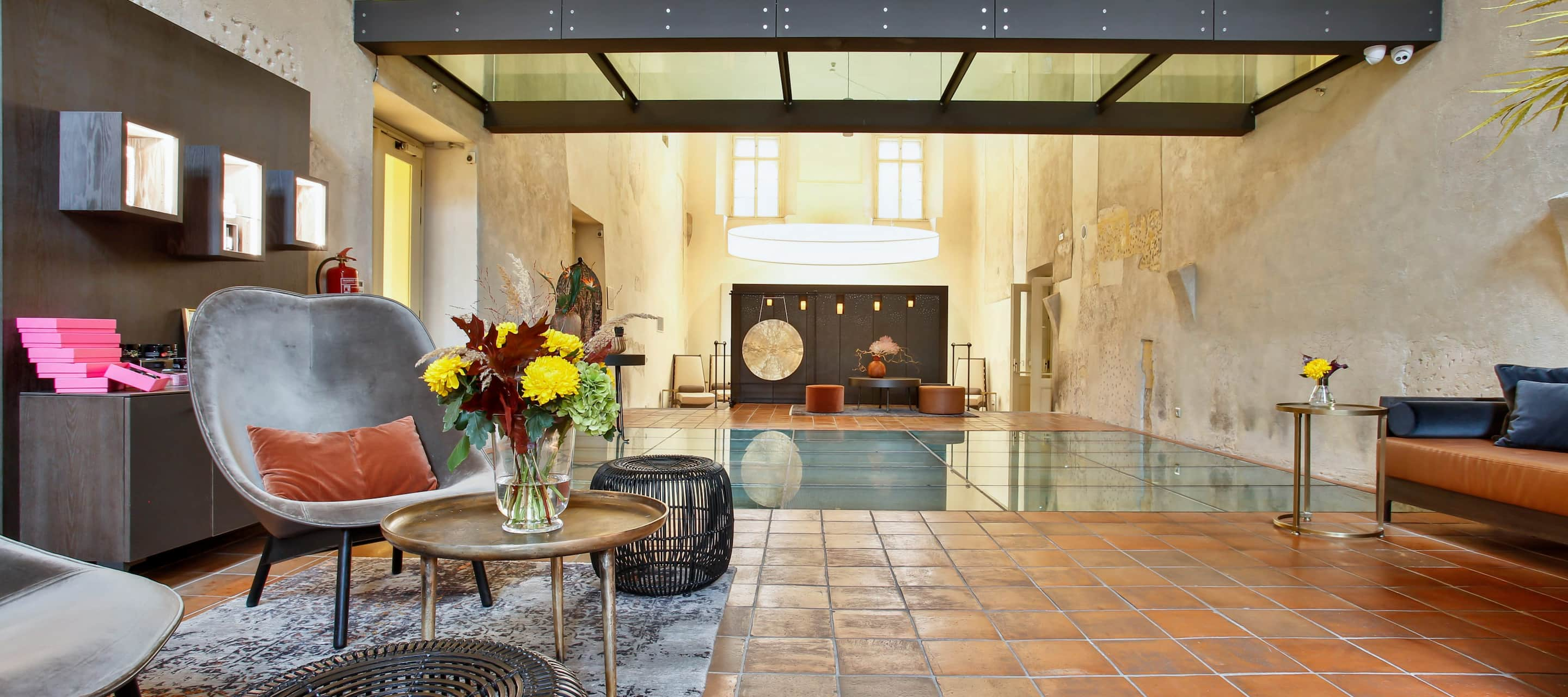 Unikátní lázně jako jediné na světě se nacházejí v bývalé renesanční kapli se     skleněnou podlahou, pod kterou jsou vidět původní základy.
Spa se nachází ve dvou patrech.
Hotel Oriental Mandarin
Hotel Mandarin Oriental nabízí fascinující místa k setkání, například velký taneční sál s klenutým stropem.
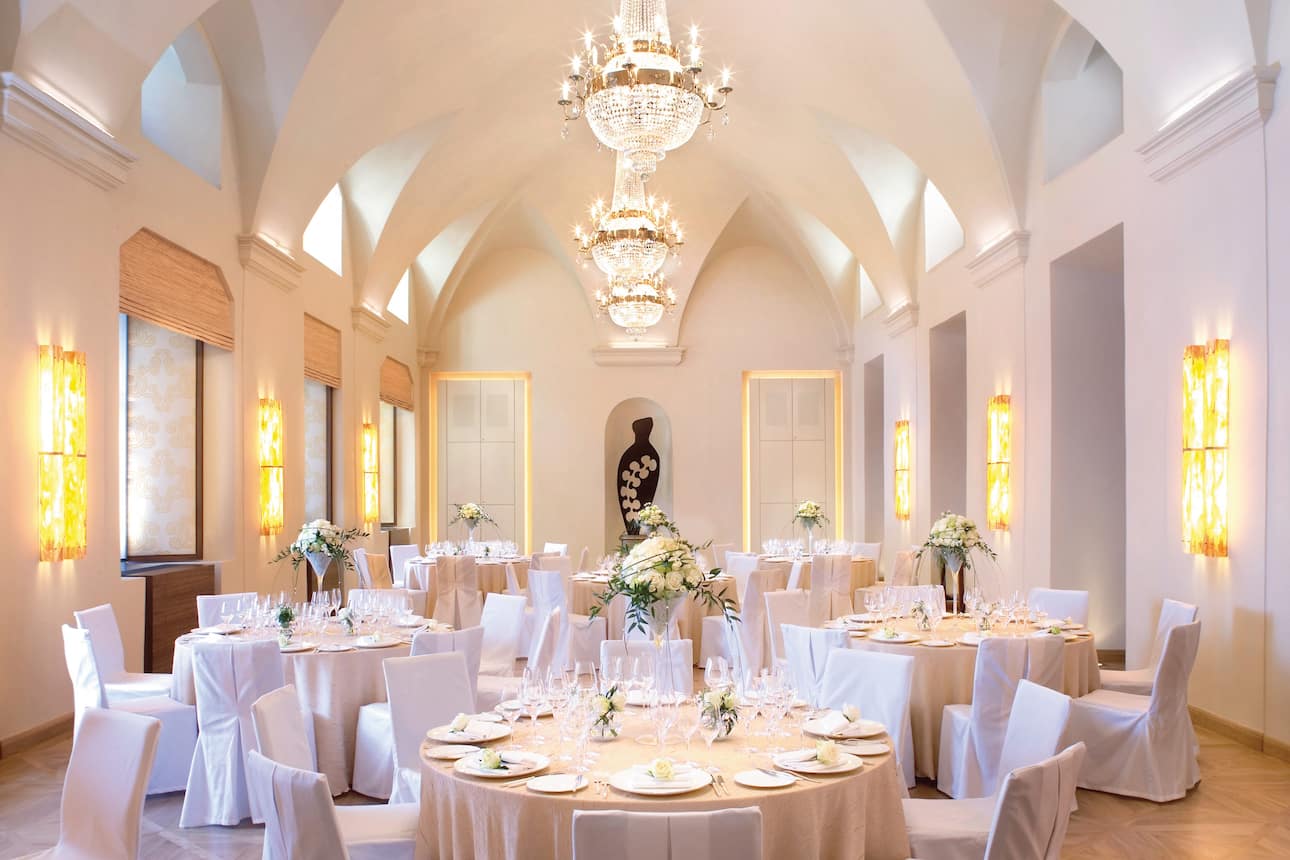 Perla Hotel
Perla Hotel se nachází mezi Václavským a Staroměstským náměstím na adrese Perlová 1, 110 00, Praha 1
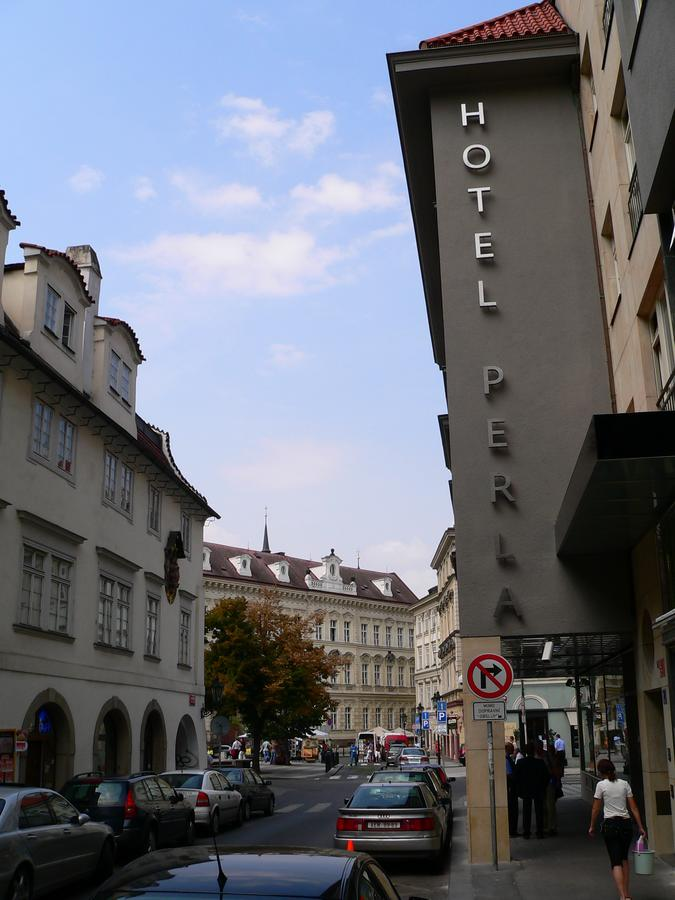 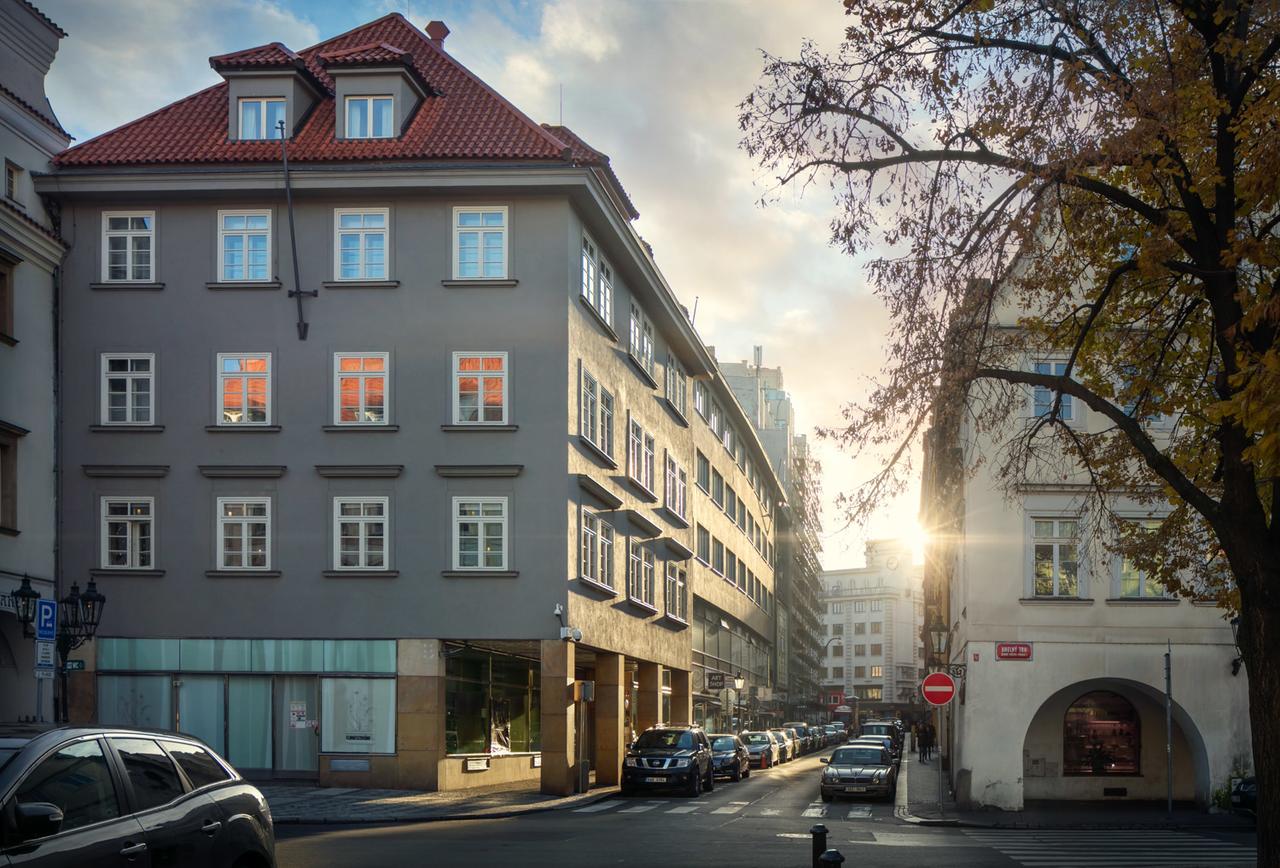 Perla Hotel
Perla hotel je moderní, čtyřhvězdičkový hotel v centru Prahy s neobvyklým designem a butikovým stylem. 

Hotel poskytuje stylové ubytování v 64 pokojích a díky poloze v historickém centru Prahy je ideálním typem ubytování pro poznávání památek i obchodních příležitostí. 

Hotel je již několik let po sobě oceňován na Tripadvisoru jako Winner of Certificate of Excellence, dále jsme získali ocenění Hoteliér roku a The Best of Realty za úspěšnou designovou rekonstrukci původní budovy. Café-Bar má plaketu Design Bar Award

Nyní je Hotel Perla v důsledku pandemie Covid 19 uzavřen.
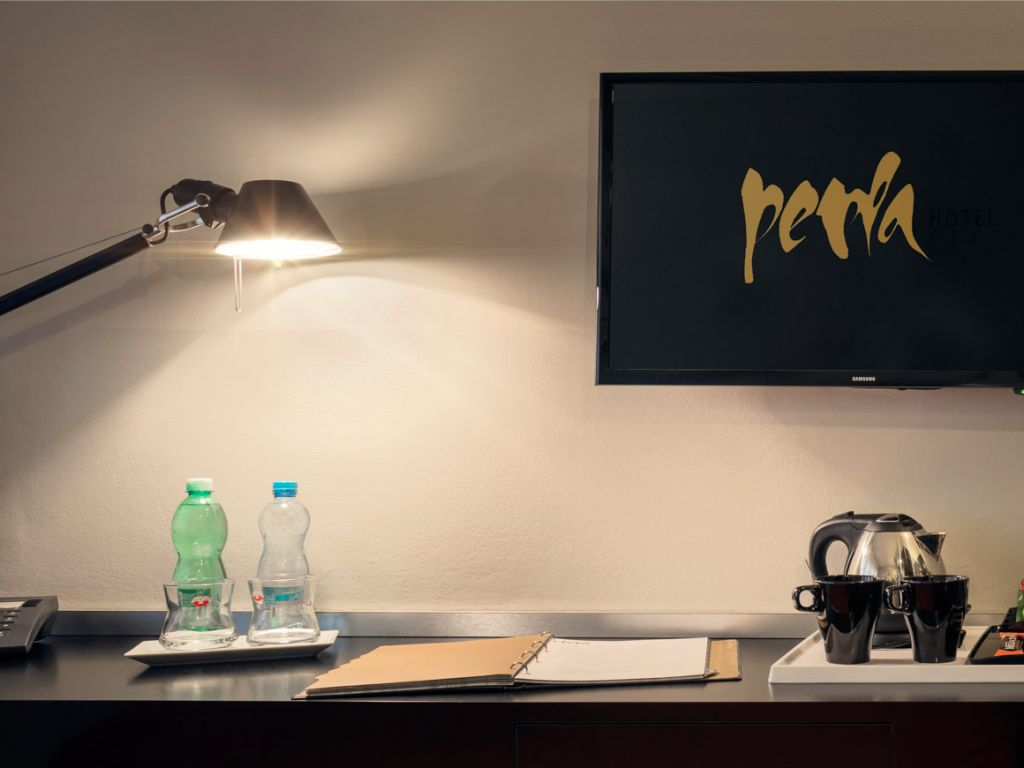 Cena pokoje
Cena pokoje za jednu noc se snídaní pro jednu osobu……………..3500 Kč
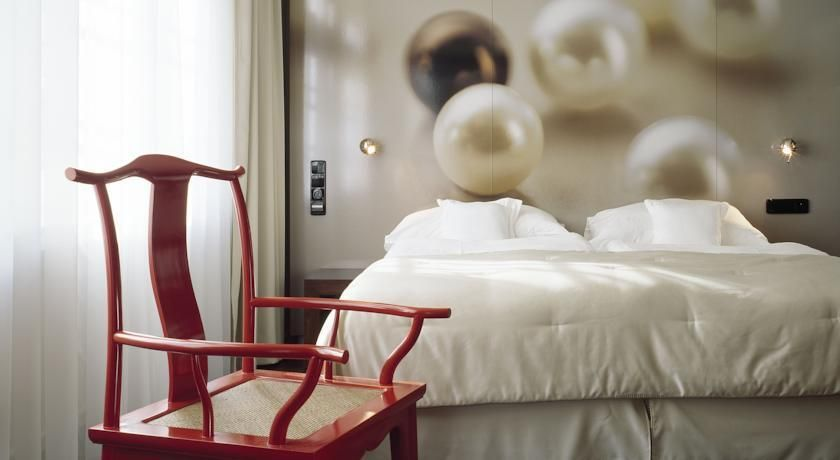 Recepce hotelu
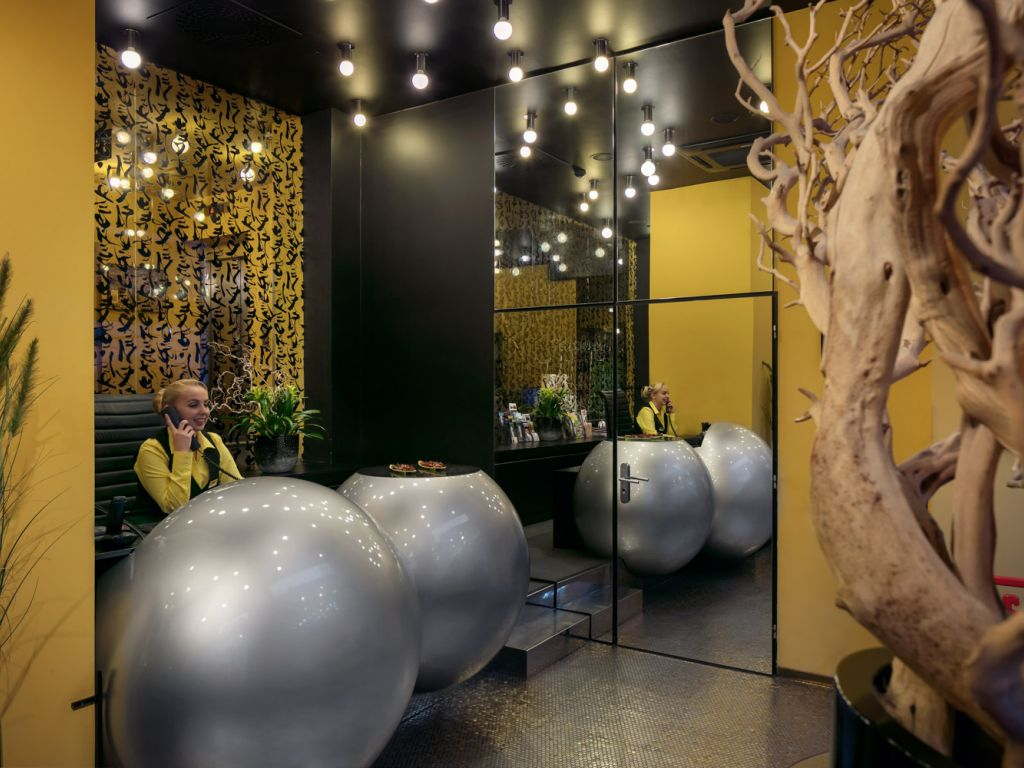 Interiér pokoje
Hotel nabízí 64 klimatizovaných, moderních pokojů pro dvě osoby. 
Jsou buď s manželskou postelí a nebo s oddělenými postelemi. 

Jen několik pokojů je vhodných pro umístění třetího lůžka, proto požadavek přistýlky na dvoulůžkovém pokoji závisí na obsazenosti a volné kapacitě hotelu. 

Ve všech pokojích je dostupné Wi-Fi internetové připojení zdarma
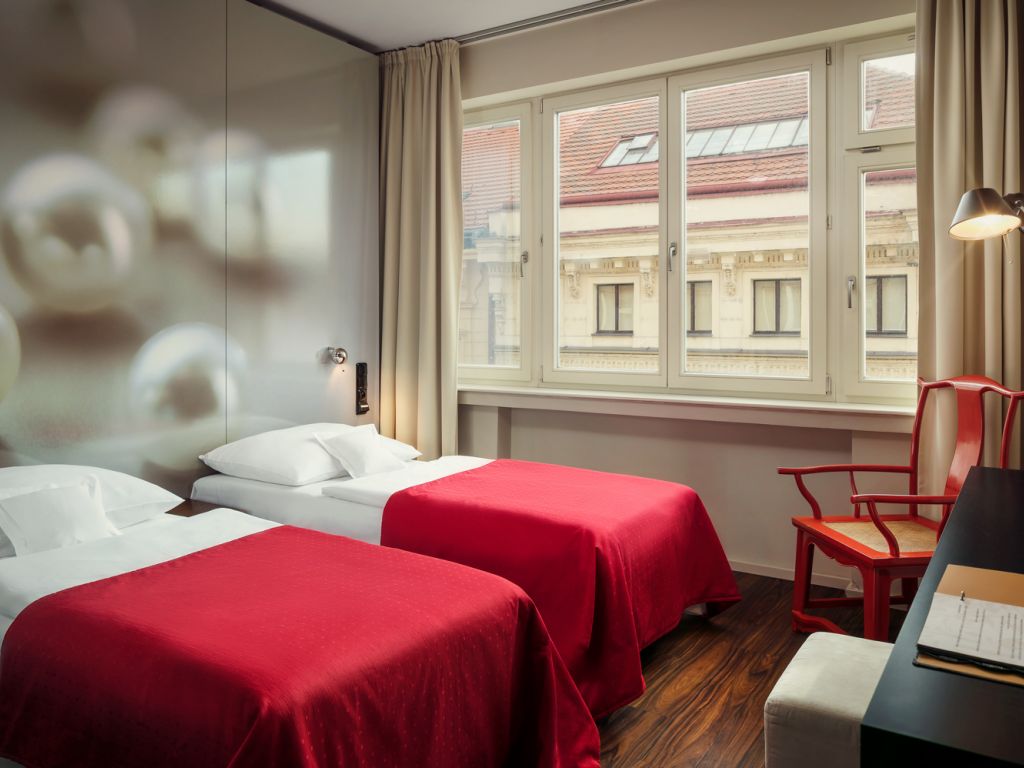 Interiér pokoje
Ve všech pokojích je dostupné Wi-Fi internetové připojení zdarma

Ke standardnímu vybavení všech pokojů patří: satelitní TV, telefon s přímou volbou, Wi-Fi internetové připojení,klimatizace
• zdravotní matrace, protialergické lůžkoviny a podlaha bez koberce, kartové bezpečnostní zámky, digitální sejf na cennosti
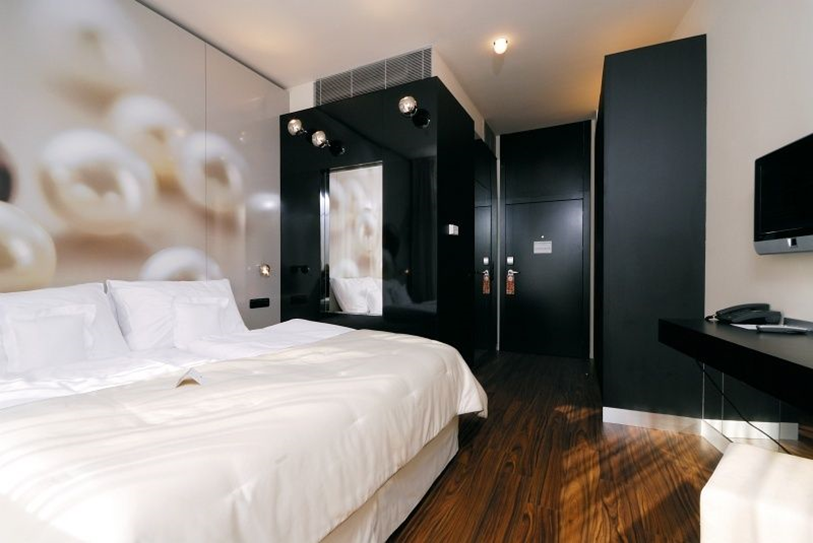 Interiér koupelny
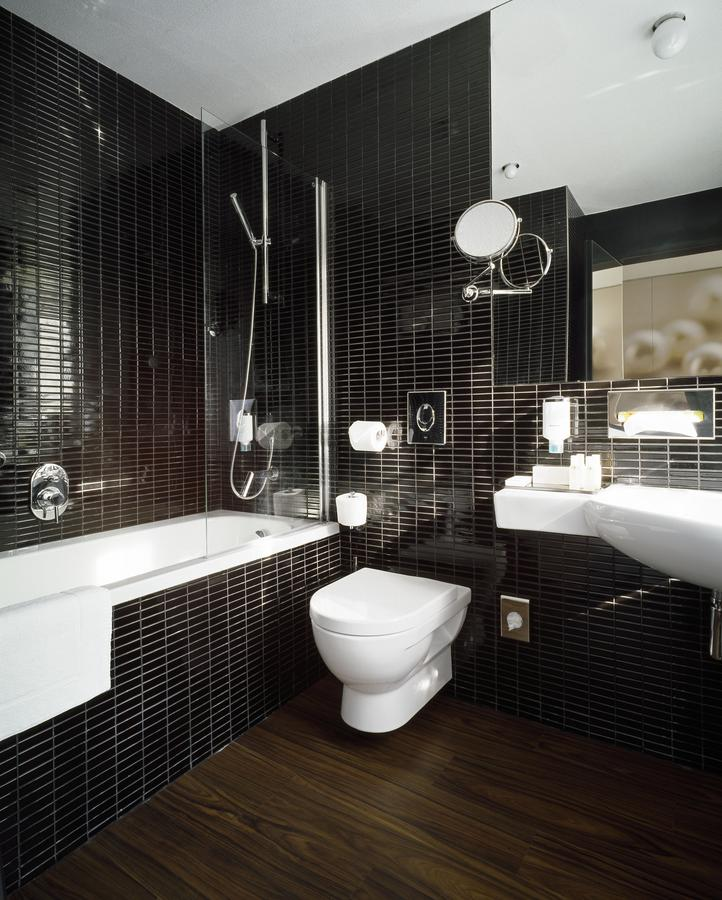 Ke standardnímu vybavení všech pokojů patří: sprcha nebo vana, WC, fén, kosmetické zrcátko, kosmetika firmy Hydro
Hotelová restaurace
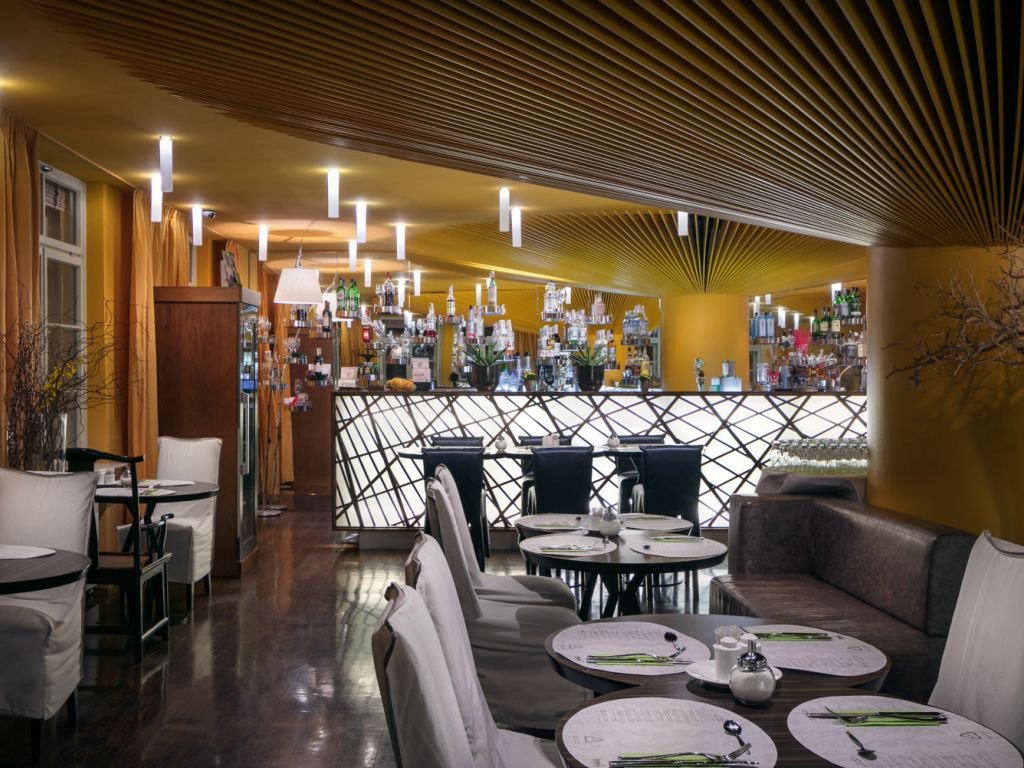 Hotelový CAFÉ - BAR
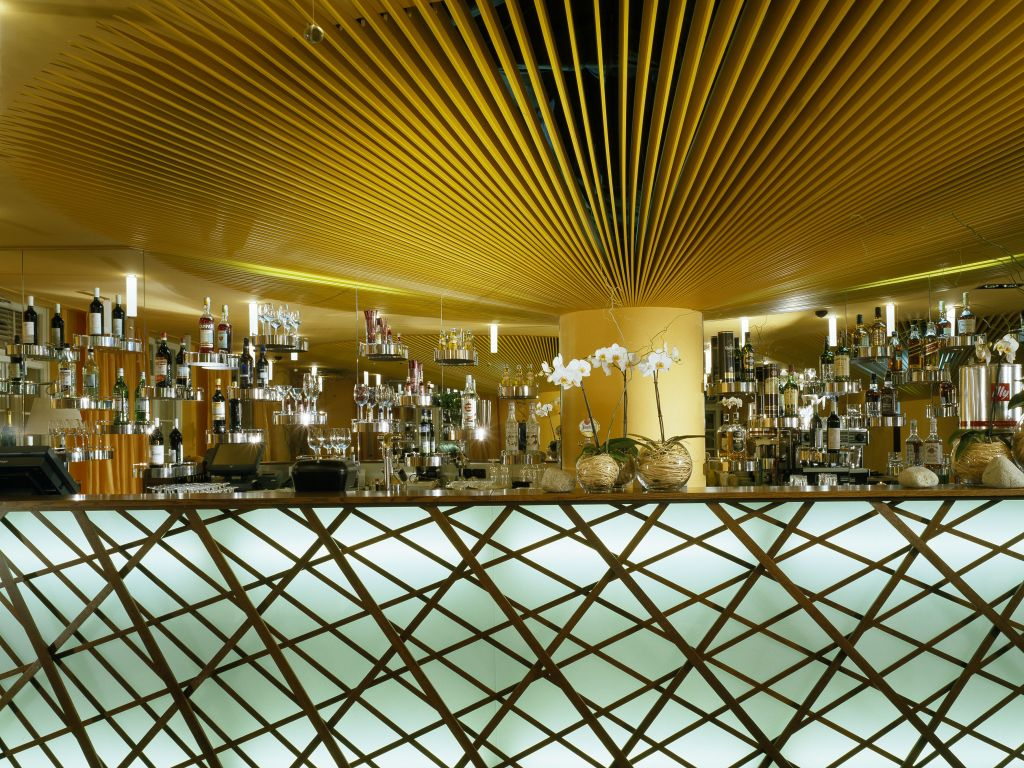 Kavárna a bar se nachází v 1. patře.
Galeria Thermal Bešeňová****Bešeňová, Slovensko
Galeria Thermal Bešeňová ****

Postaven 2017 v areálu rezortu Bešeňová, Slovensko

První holistický hotel na Slovensku s cílem nahlížet na člověka jako na celek

Moderní design interiéru – travertin, sklo, zvýšené stropy a velká okna vytváří galerii výhledů na Chopok, panorama Nízkých Tater, Chočské vrchy a okolní krajinu Bešeňové
Pokoje
Pokoj Thermal – 144 € (3 888 Kč)
Pokoj Galeria – 173 € (4 671 Kč)
Pokoj Thermal Exclusive – 192 € (5 184 Kč)
Apartmán – 211 € (5 697 Kč)


	*Cena za pokoj na 1 noc se snídaní
	*Uvedené ceny jsou pro měsíc duben 2021
	*7% sleva pro držitele karty GOPASS
	*1 EUR - 27 CZK (aktuální kurz)
Pohled na obec a Vodní park Bešeňová spolu s vodní nádrží Bešeňová, v pozadí vlevo vodní nádrž Liptovská Mara, napravo Národní park Nízké Tatry.
Pohled na hotel s privátními bazény a výhled na Vodní park Bešeňová
Vstupní hala s recepcí a lobby barem
Pokoj Thermal Exclusive
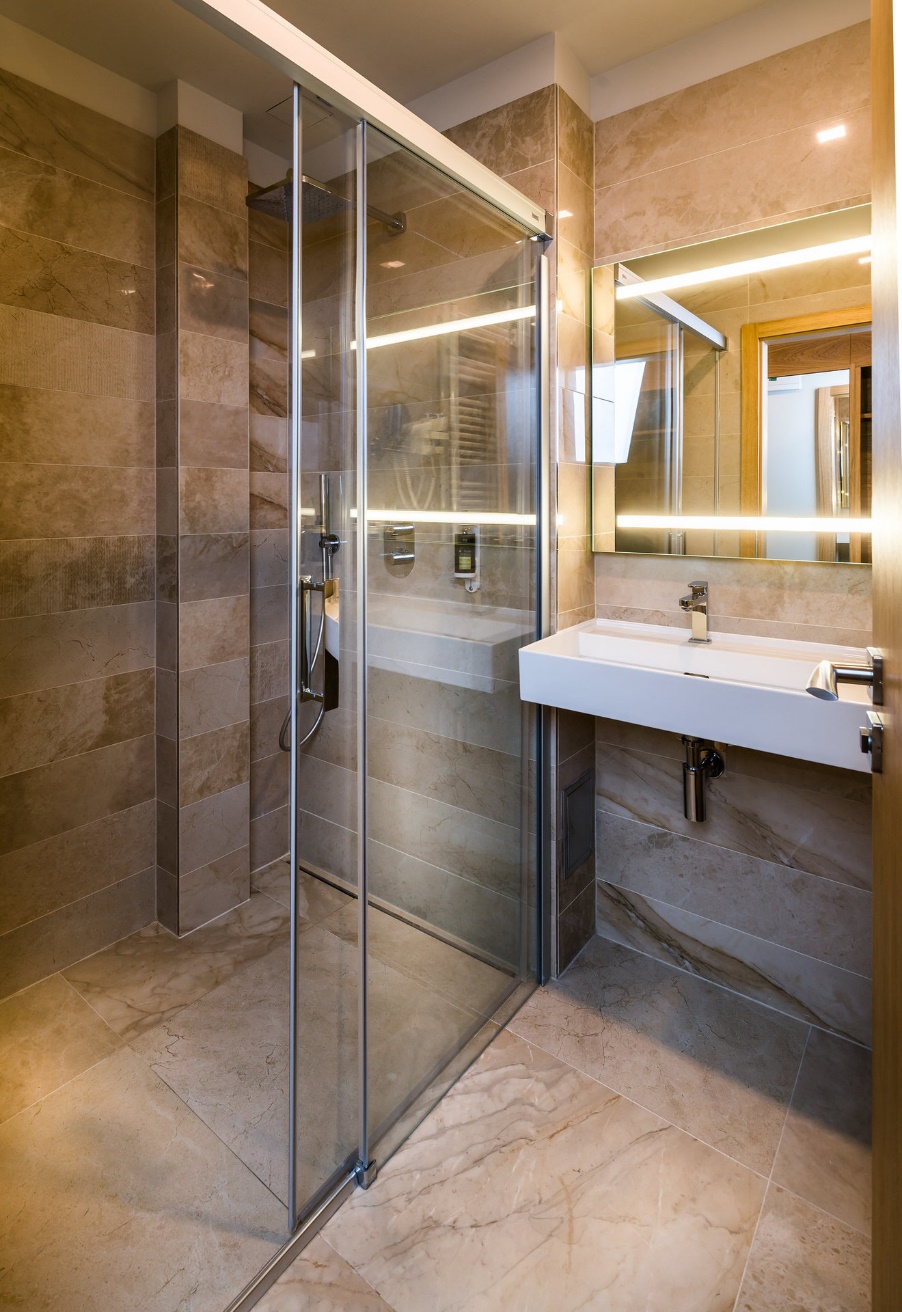 Restaurace 
Culinaria
Vodní park
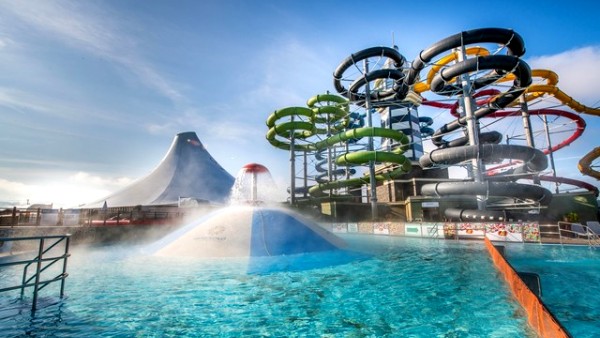 Wellness Harmónia
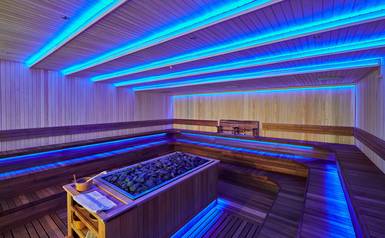 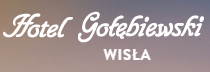 Hotel Glembiewski ****  Visla, Polsko Stavitel Tadeusz GolebiewskiArchitekt Antoniusz Makarewicz
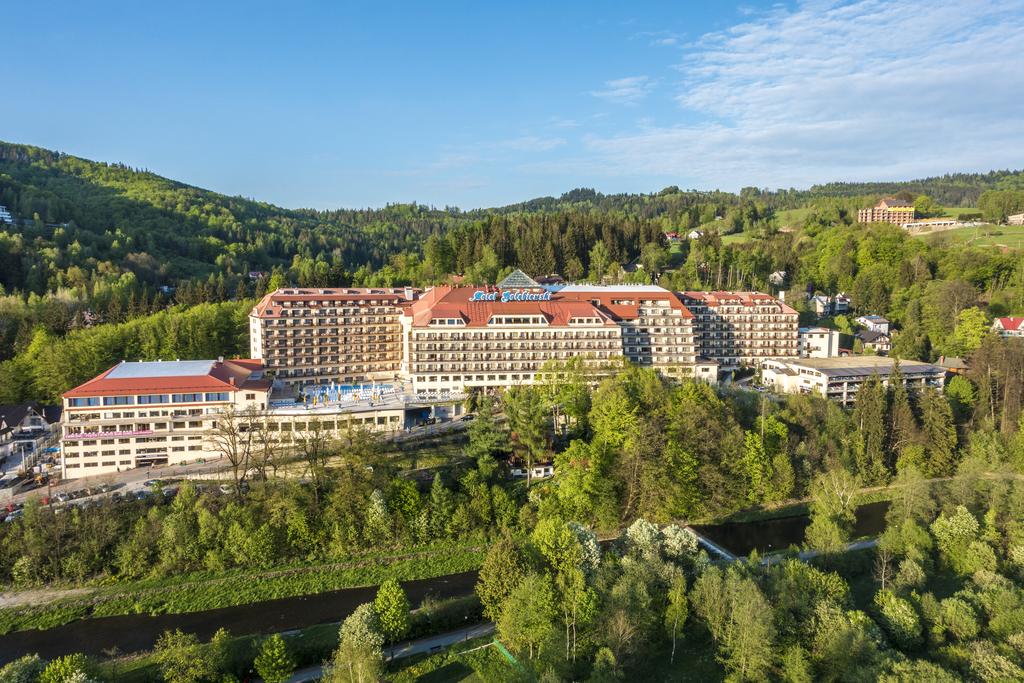 Hotel je kontraverzní stavbou, která nedodržela původní zadání a požadavky památkářů
Odborníci se dohadují, zda se jedná o kýčovitou napodobeninu francouzských romantických zámků, nebo o kopírování Disneylandu :-D
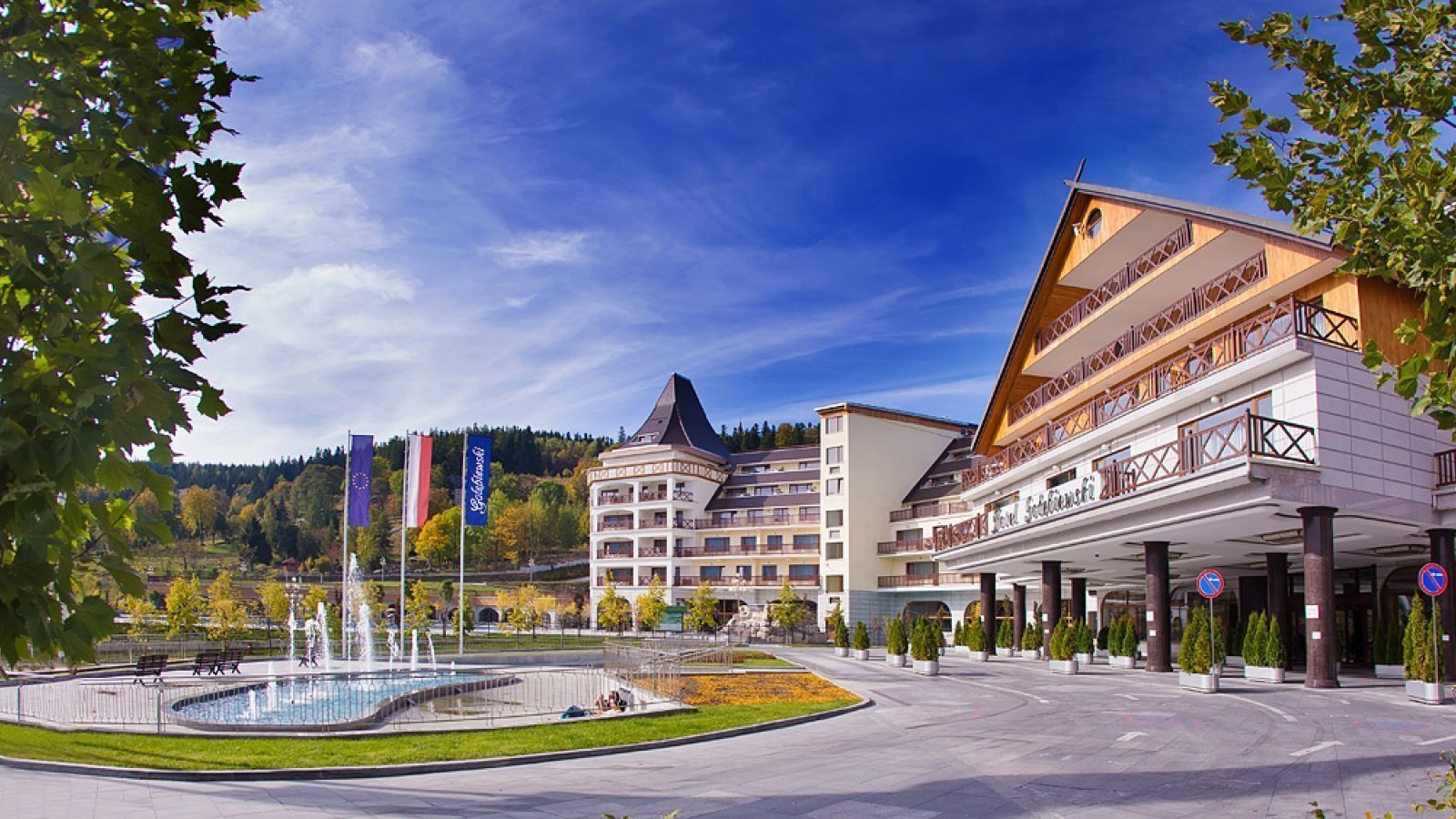 Ceník pokoje
Dvoulůžkový pokoj s manželskou postelí                                            od 3 863 kč 
Apartmán s 1 ložnicí                      od 10 760 kč 
Jednolůžkový pokoj                       od  2 712 kč 


Snídaně a večere jsou v ceně
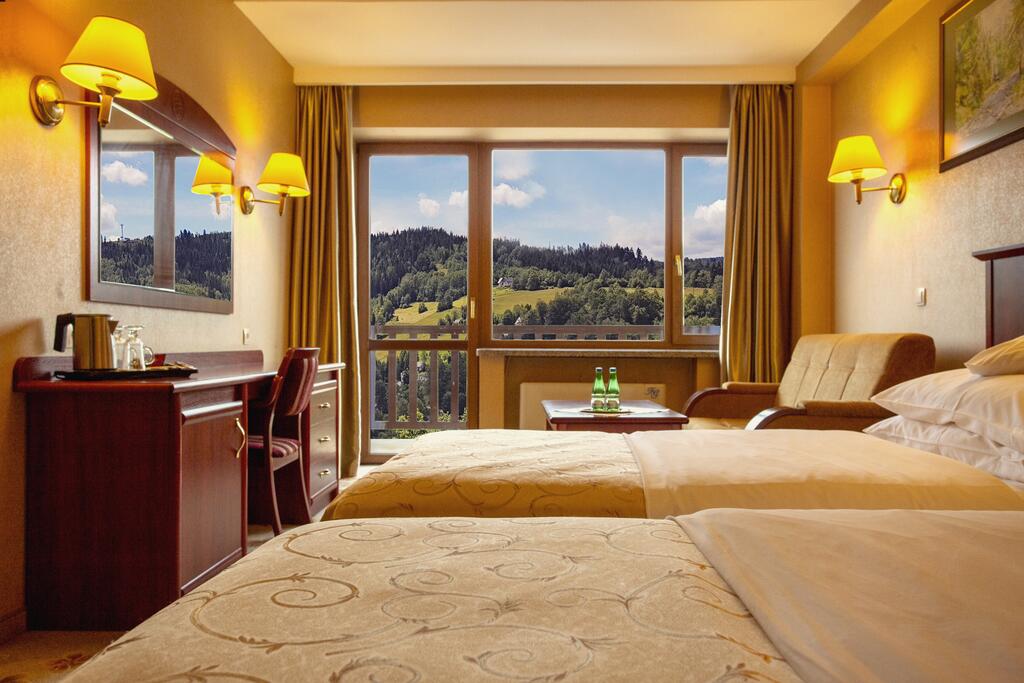 Vstupní hala
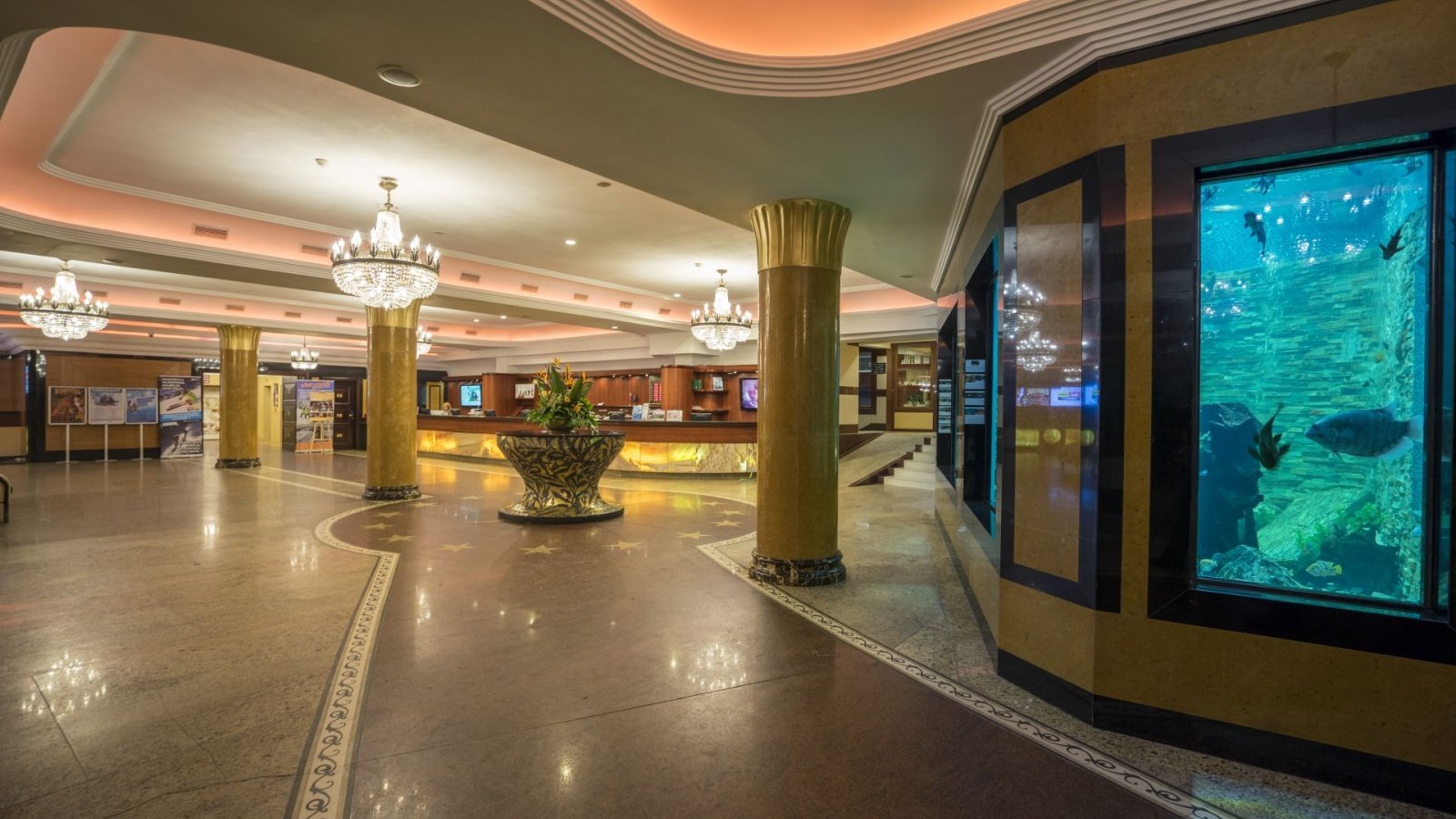 Součástí každého pokoje je výhled na hory nebo balkon s terasou
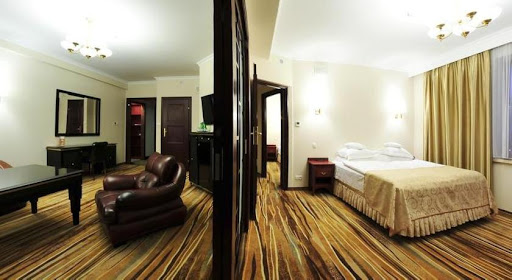 Apartmán
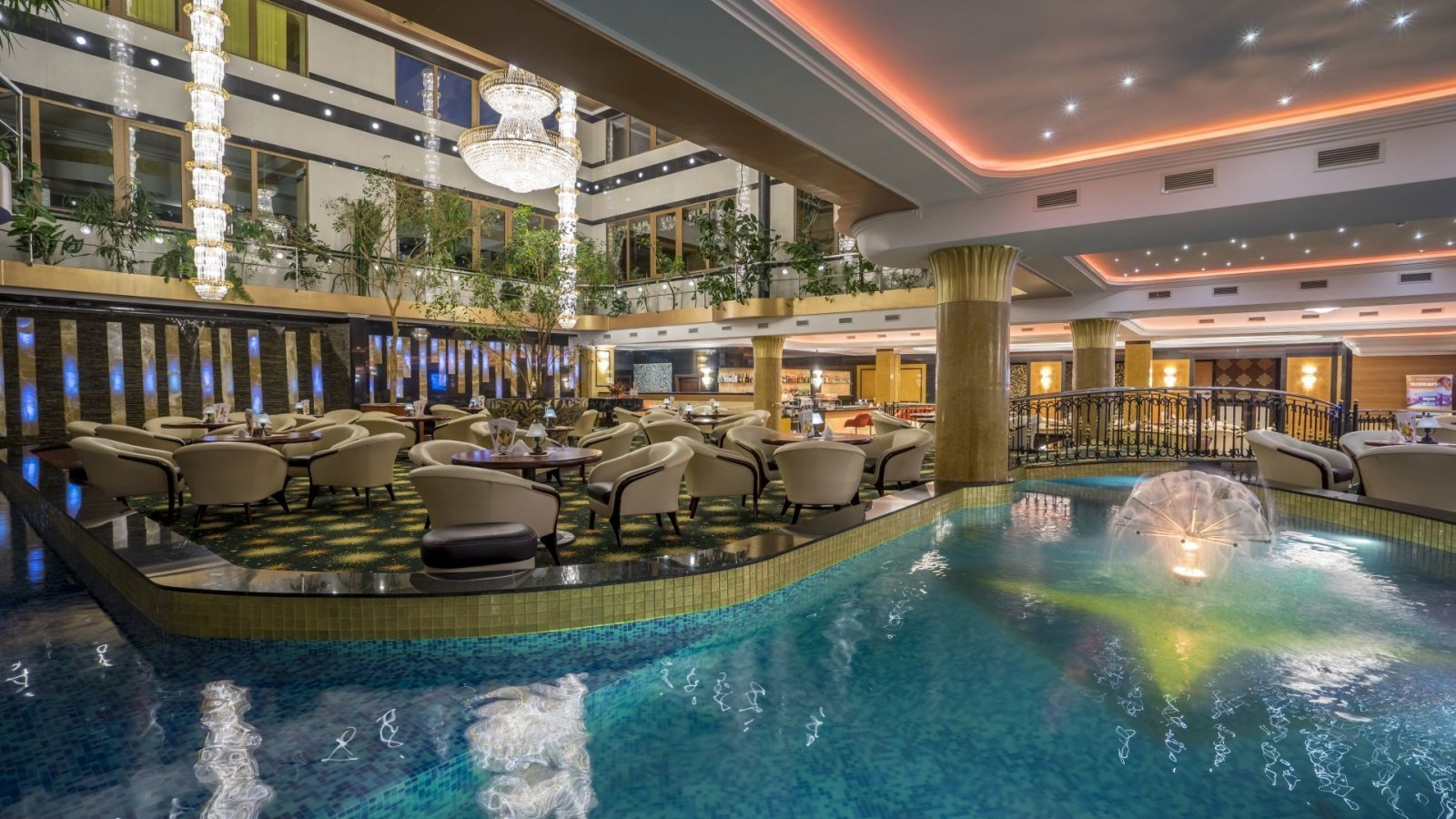 Kavárna
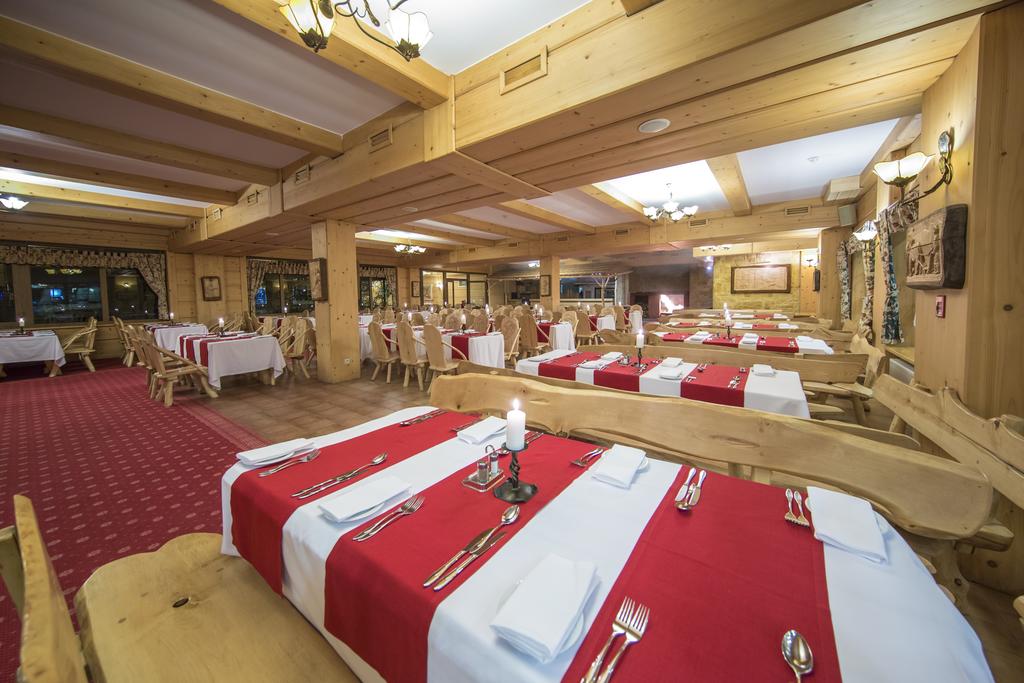 Restaurace
Zajímavostí je akvárium 
v recepci hotelu
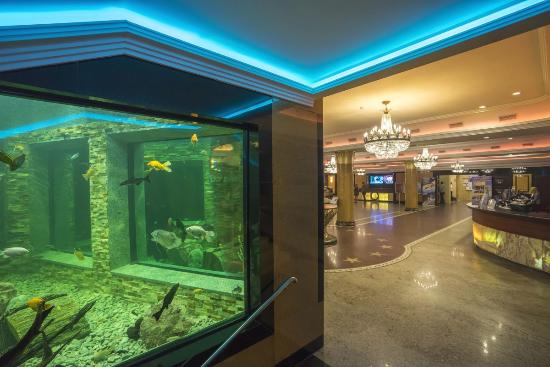 Aquacentrum Tropicana
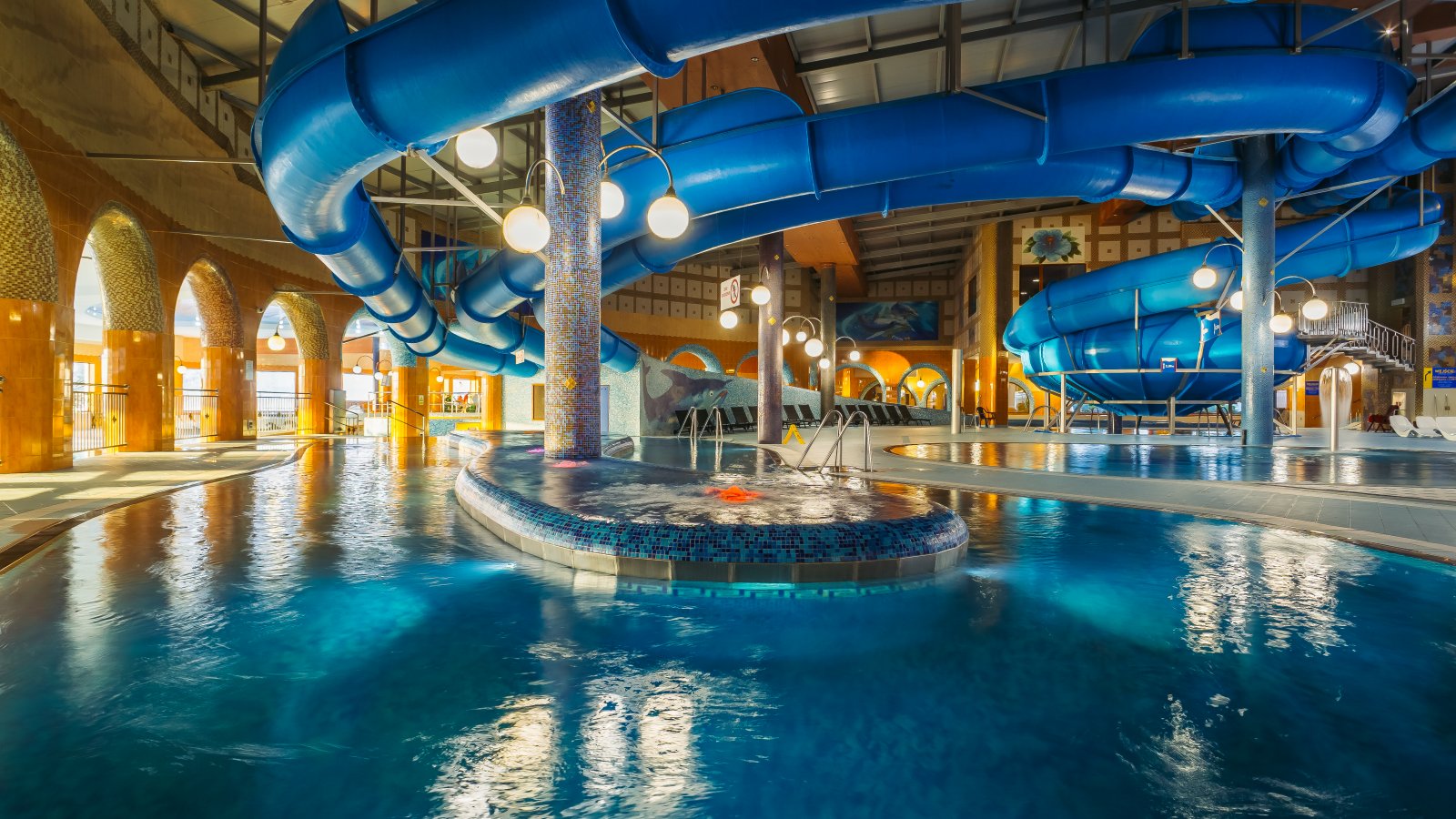 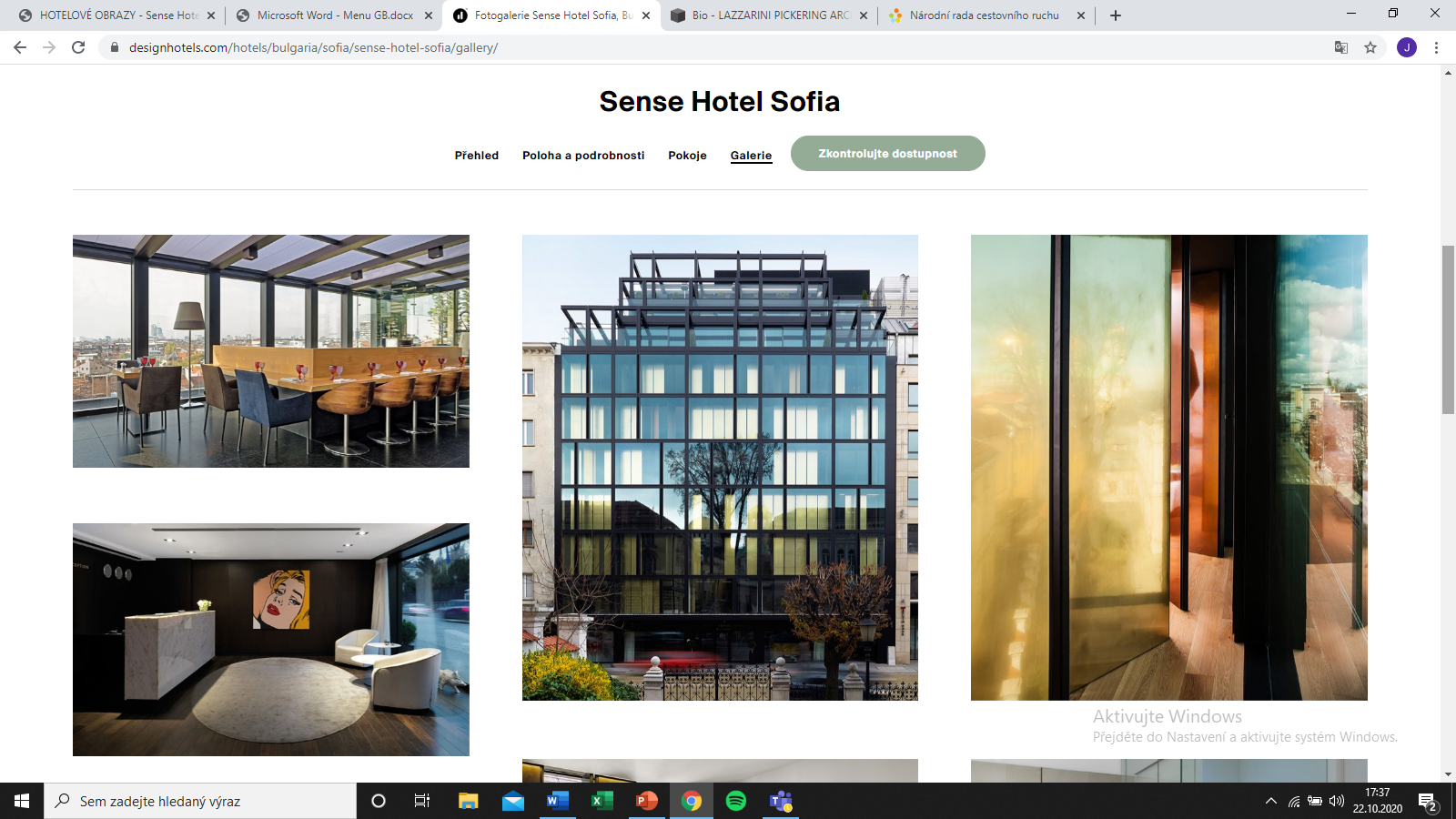 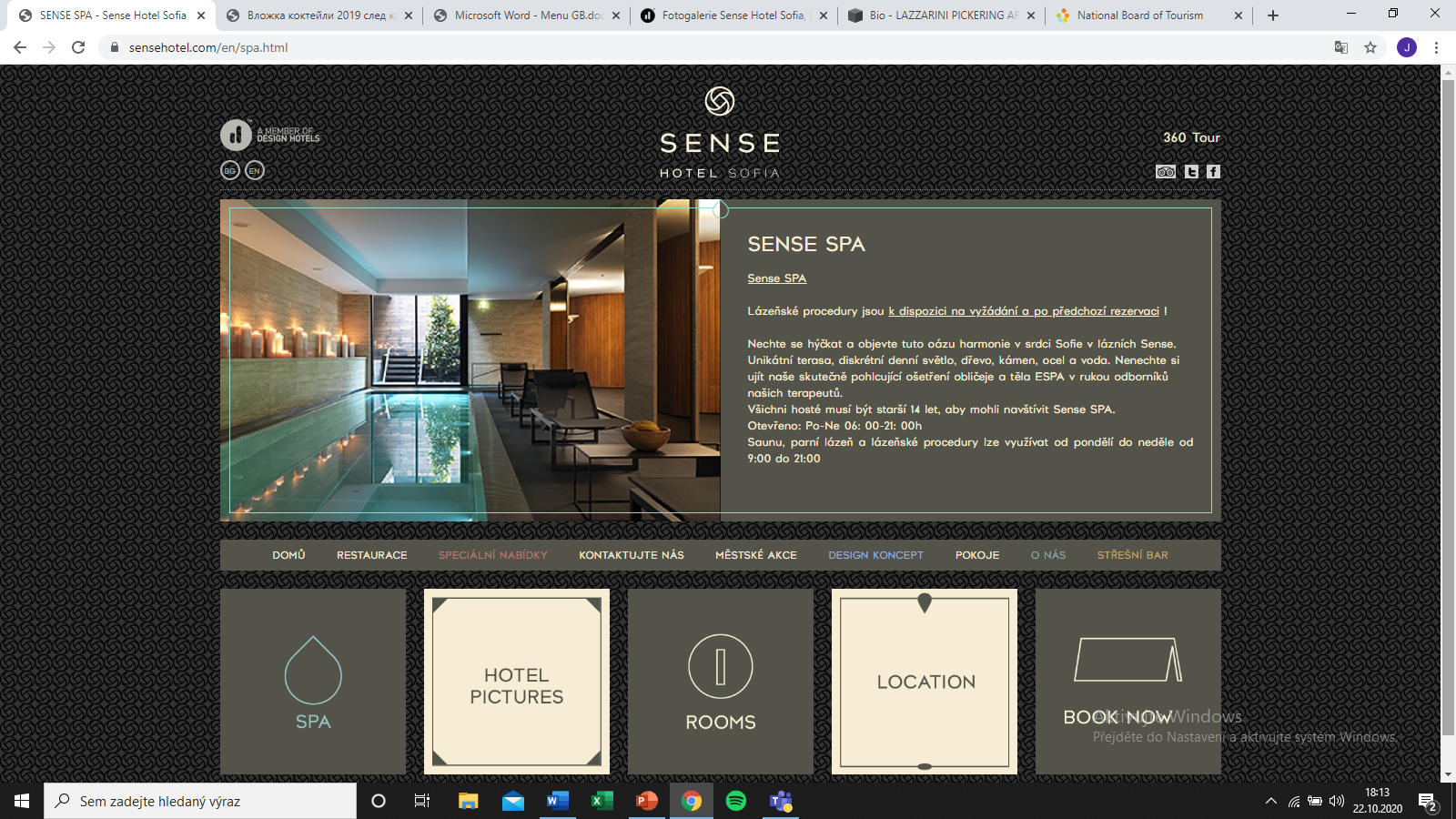 Sense hotel, Sofia, Bulharsko
Styl hotelu
Moderní design se smyslem pro prostor, luxus, klid a pohodlí. Budova je citlivá ke svému                    okolí, její                                                              inovativní skleněná fasáda doslova odráží Sofiinu minulost, přítomnost a budoucnost.
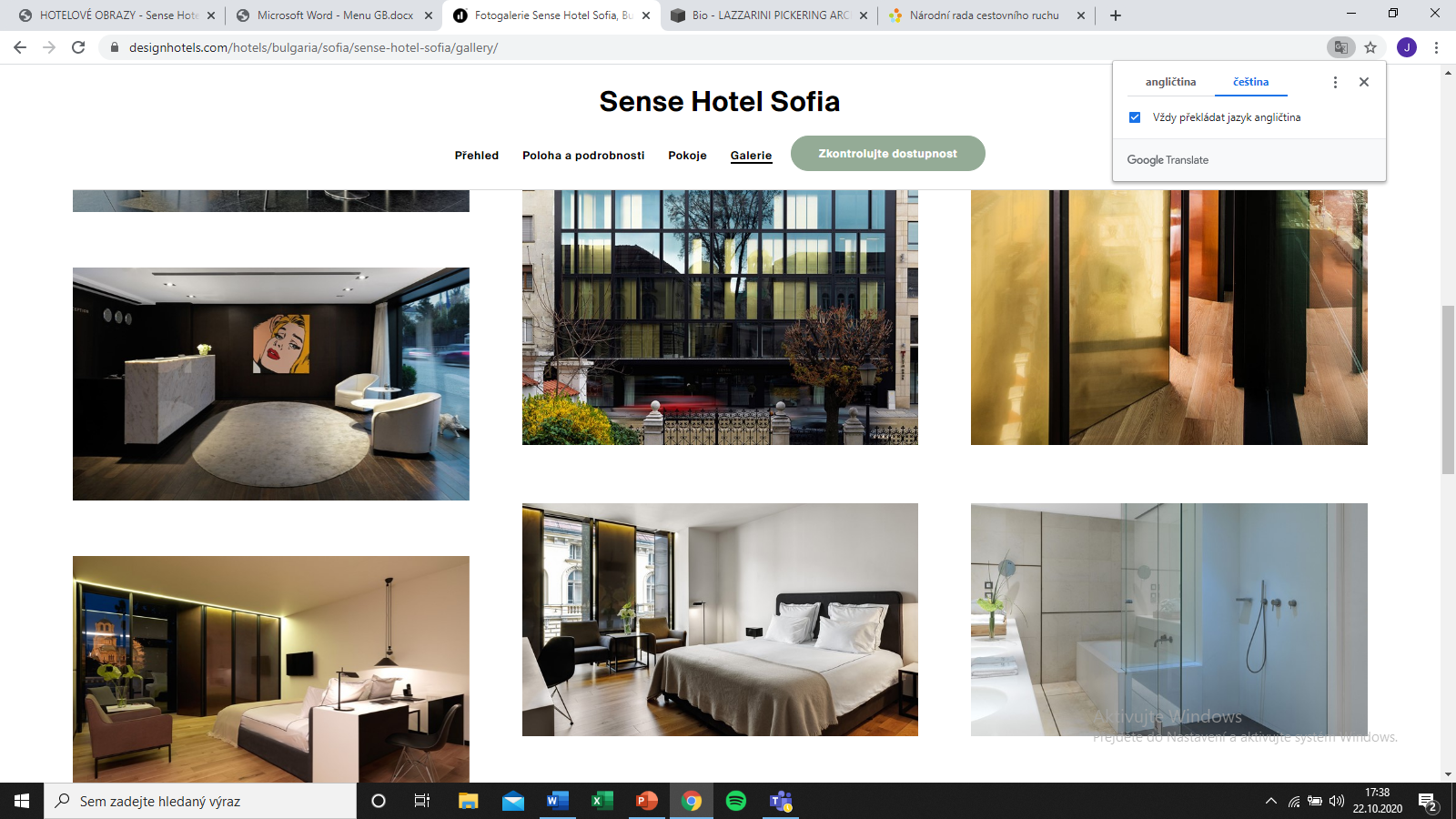 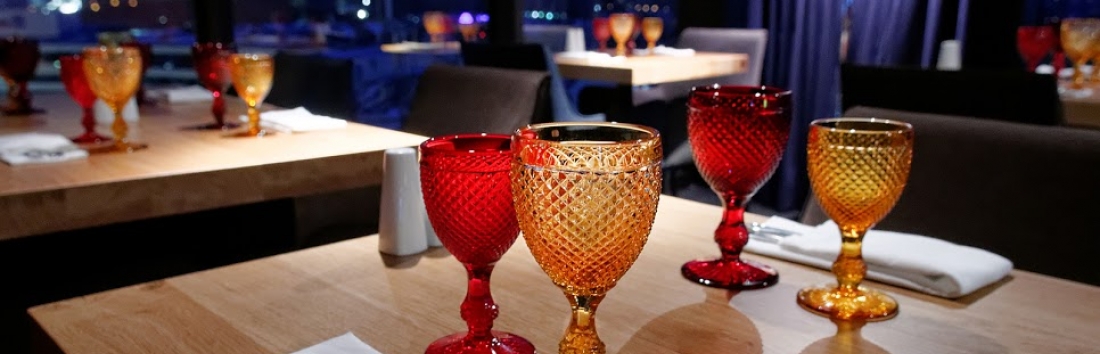 Zajímavé designové detaily
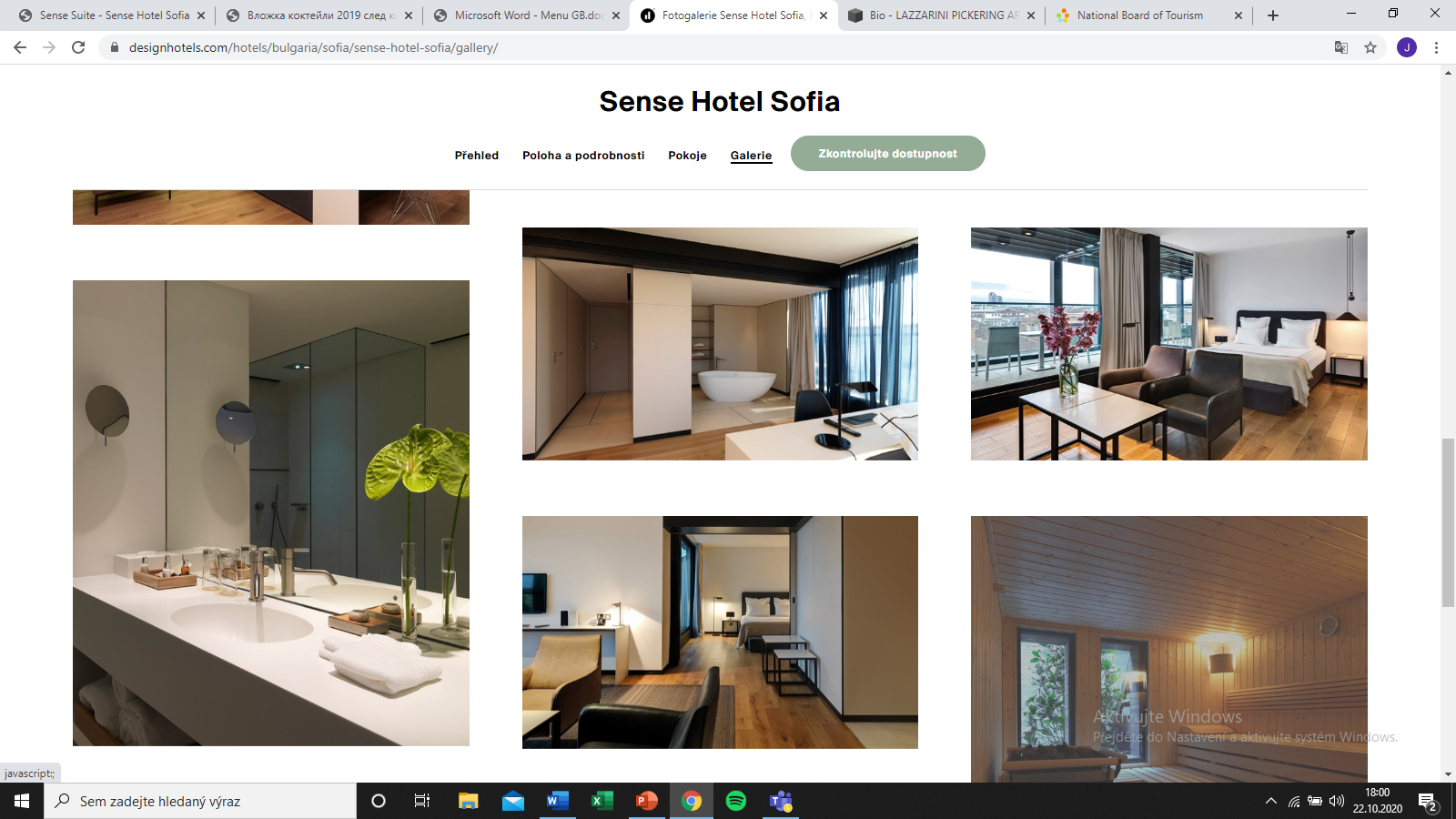 architekti: 
Claudio Lazzarini a Carl Pickering 

interiér: 
ArchitecturalGroup Tzonkov Ltd.
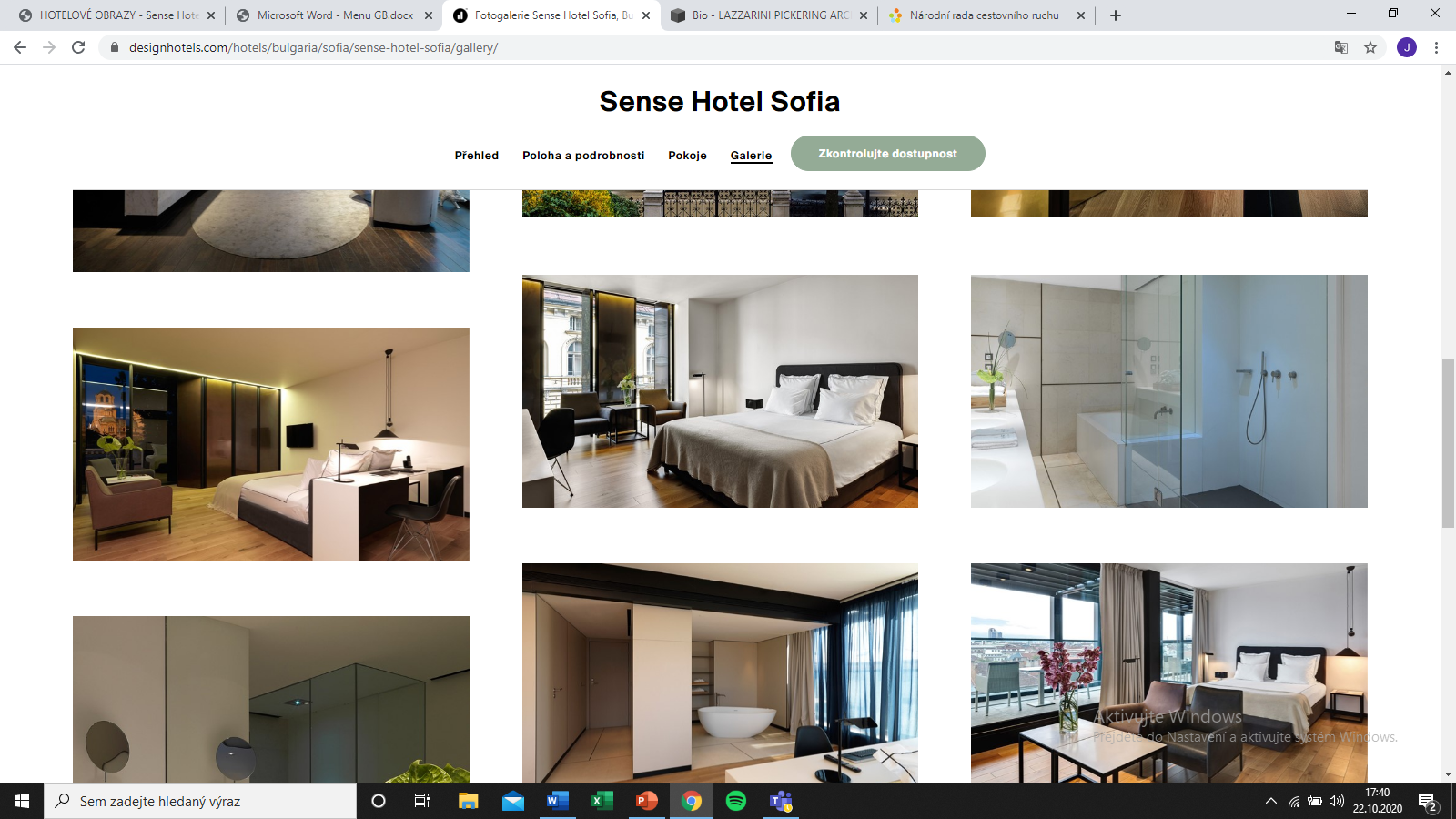 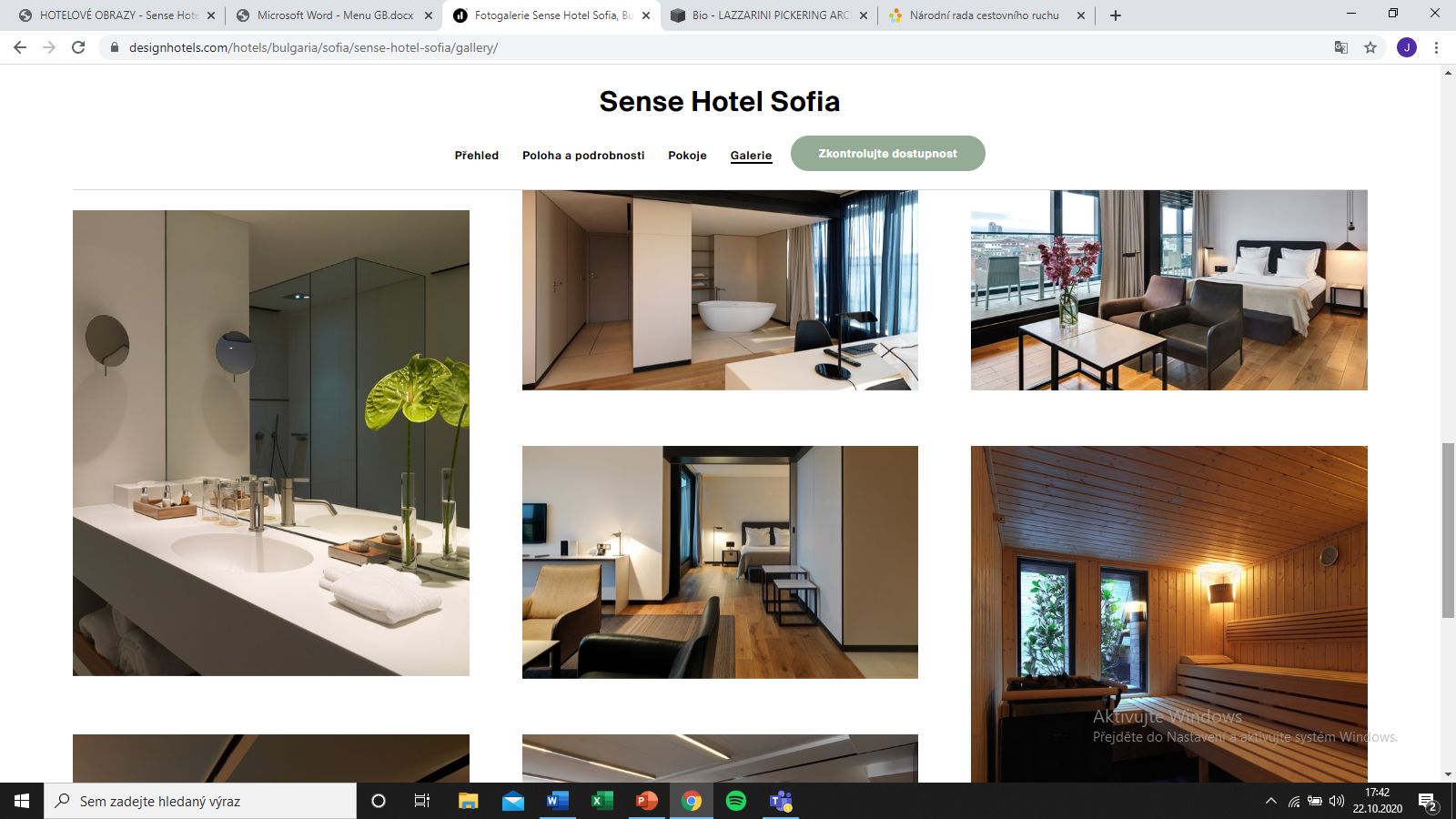 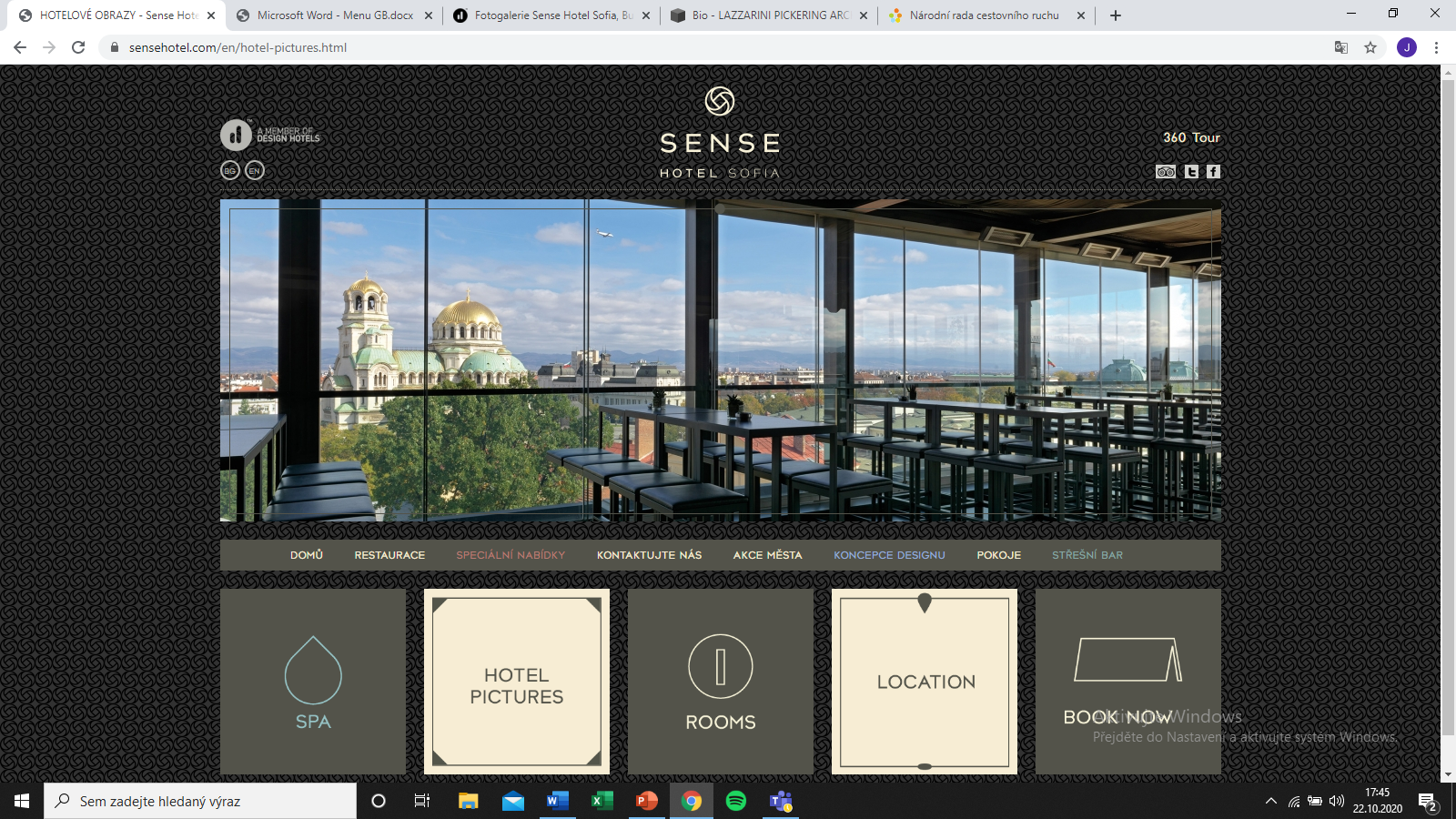 ROOFTOP BAR
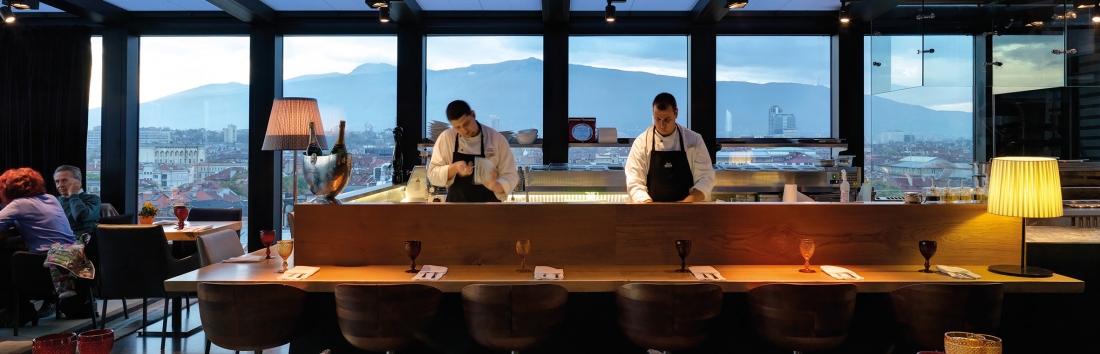 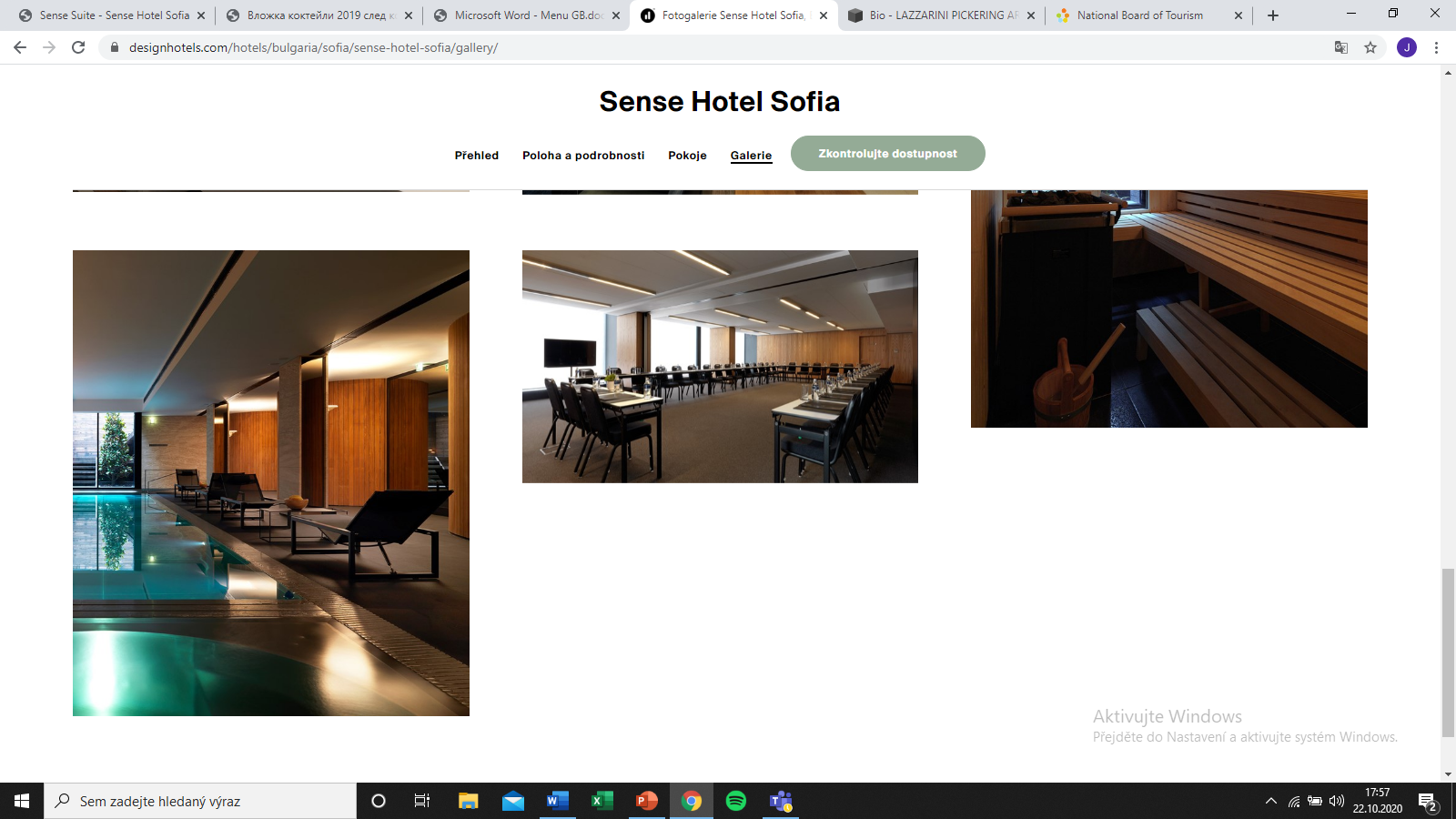 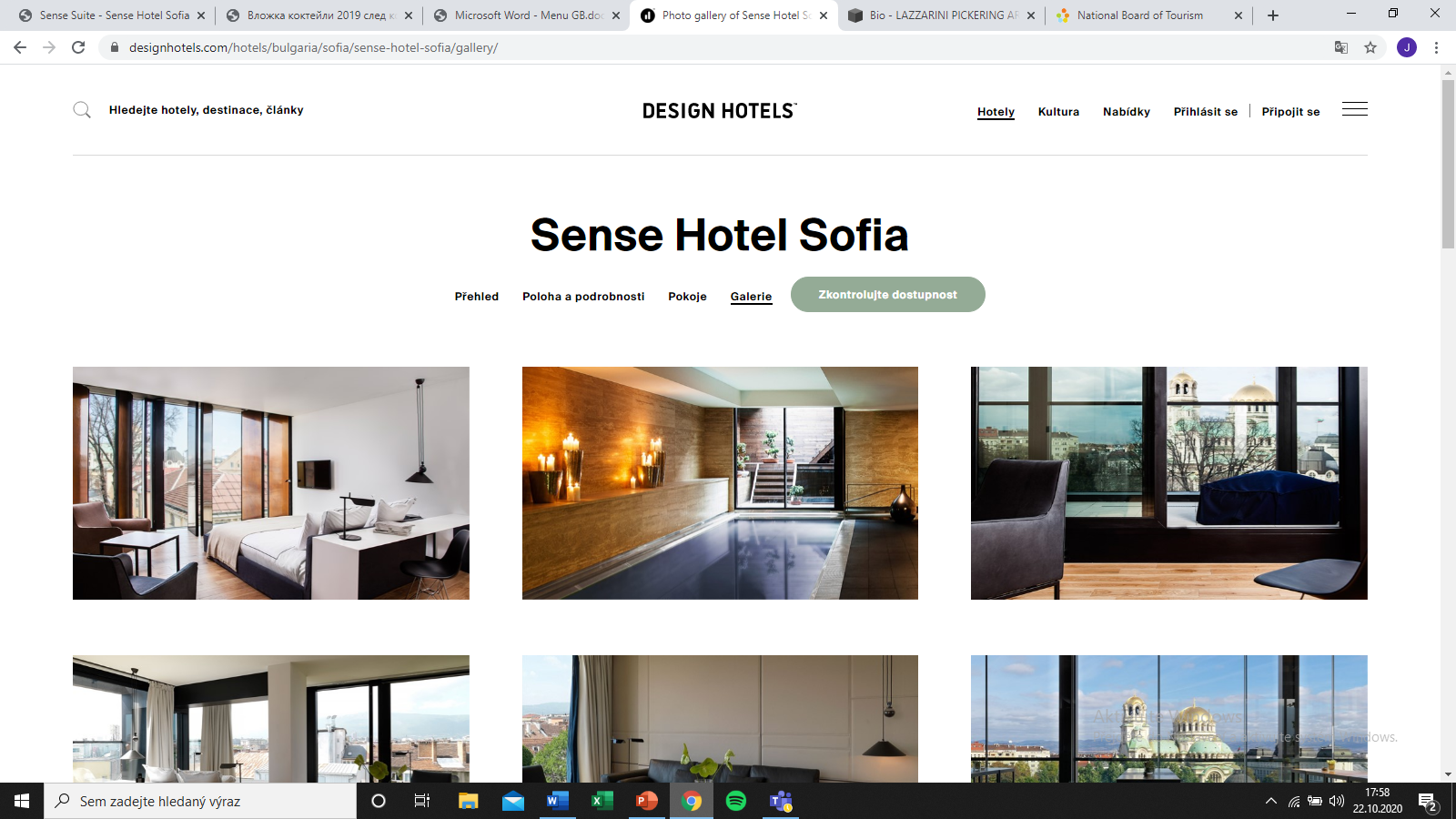 ROCCO FORTE HOTEL AMIGOBrusel, Belgie
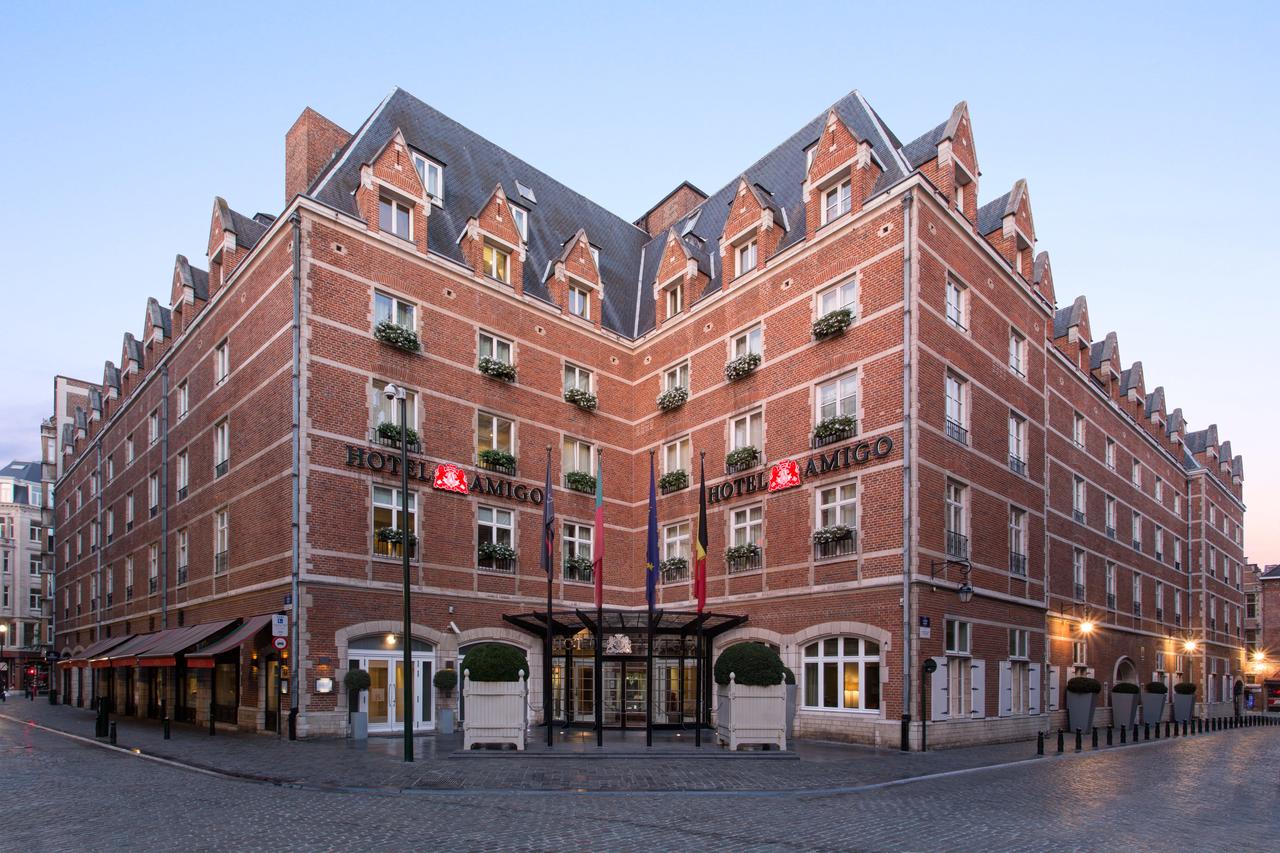 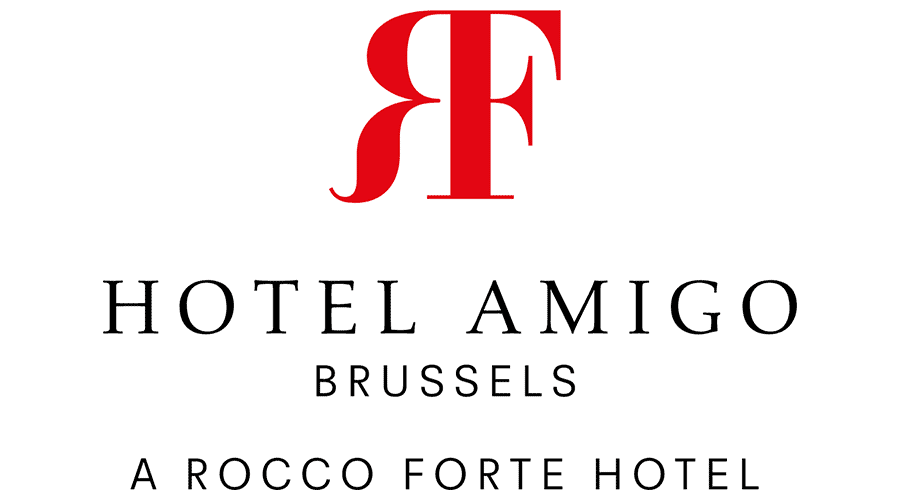 Obecné informace
Jedná se o pětihvězdičkový hotel s typickým anglo-italským stylem
Design hotelu kombinuje umění, kulturu, dědictví a kreativitu. Vyzařuje vzdušný, elegantní design, sofistikovanost a teplo
Architektem je rodina Forte – v čele sir Rocco Forte a jeho dcera Olga Polizzi, která je zároveň ředitelkou designu
Designéři jsou Martin Brudnizki, Tommaso Ziffer, Inge Moore, Laudomia Pucci
V roce 1996, kdy rodina Forte založila společnost Rocco Forte Hotels, převládal koncept vytváření značkových produktů. Chtěli však dělat věci jinak a proto se vydali zacházet s hosty jako s jednotlivci ve všech oblastech hotelu a prostřednictvím designu jim dát pocit města, ve kterém se nacházejí
NEJ
Nejdražší pokoj je Royal Suite Armand Blaton– 6 159 EUR/noc – cca 166 300 Kč pro max 3 osoby 
Nejdražší jídlo – ryba Platýs, smrži a špenát, sečuánský pepř – 39 EUR - 1053 Kč
Nejdražší nápoj – Luxury Champagne Cocktail – skládá se z koňaku Remy Martin XO, šumivého vína Ruinart Brut, cukru a nahořklého sirupu – 35 EUR – 945 Kč
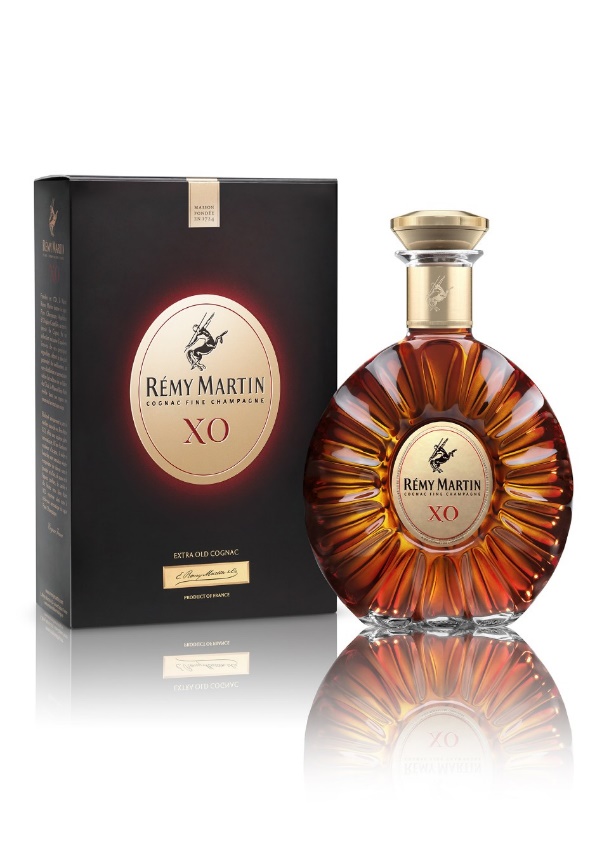 V roce 2019 získal tento hotel ocenění:

1# BEST BRUSSELS HOTEL
1# BEST BELGIUM HOTEL
Exteriér hotelu
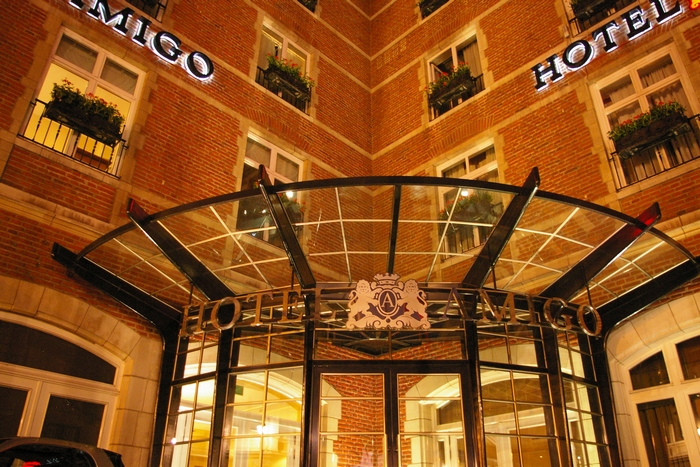 Interiér hotelu
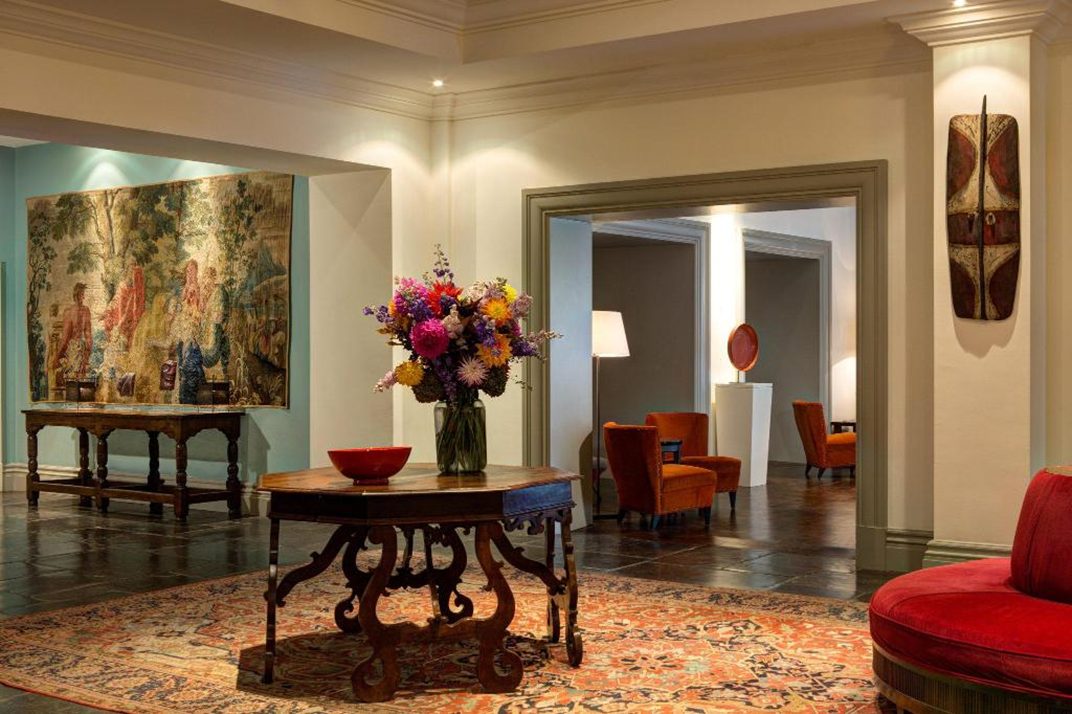 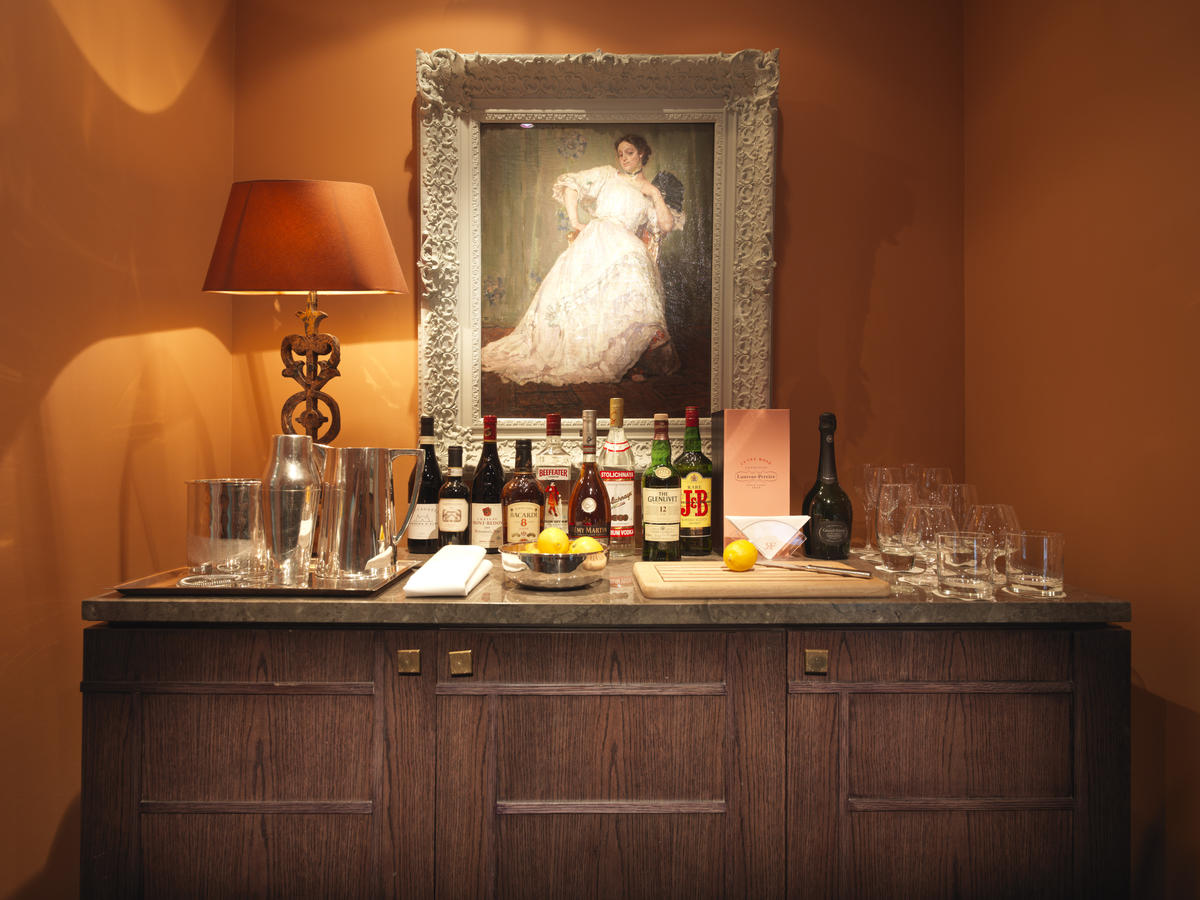 Místnost určená pro konání různých akcí, zejména svateb
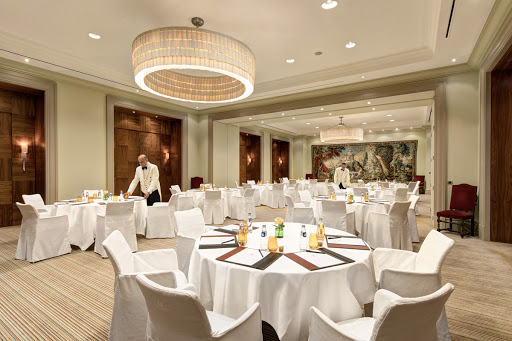 ROYAL SUITE ARMAND BLATON
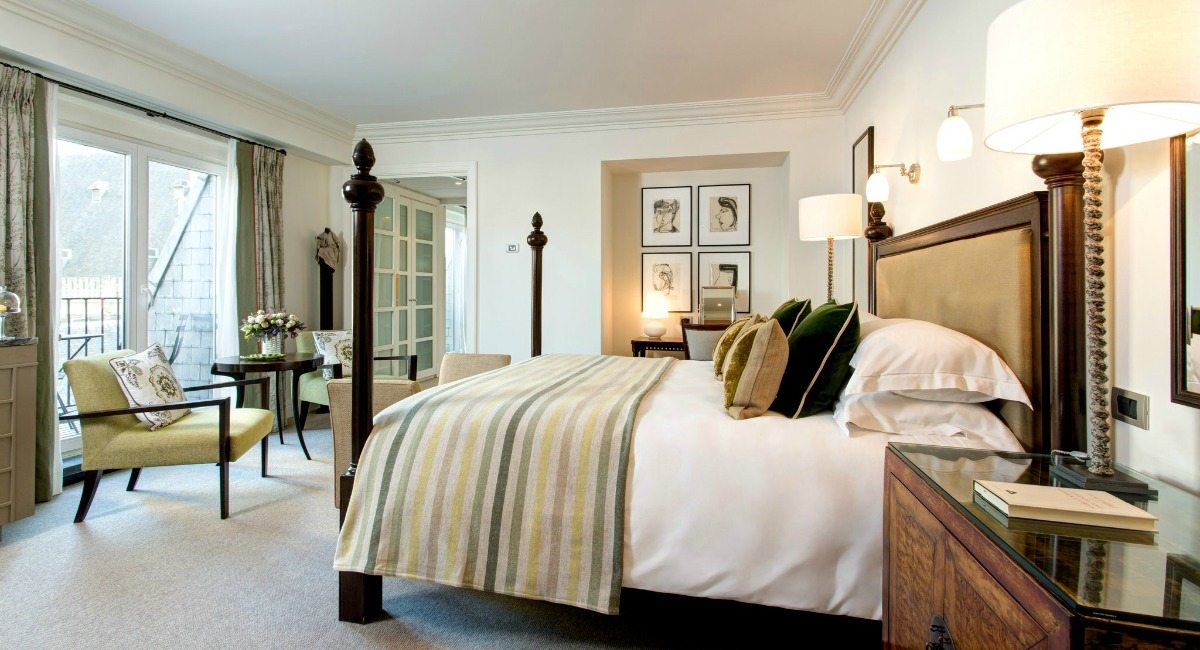 Nejdražší apartmán
Součástí apartmá je také terasa s výhledem na věž gotické radnice
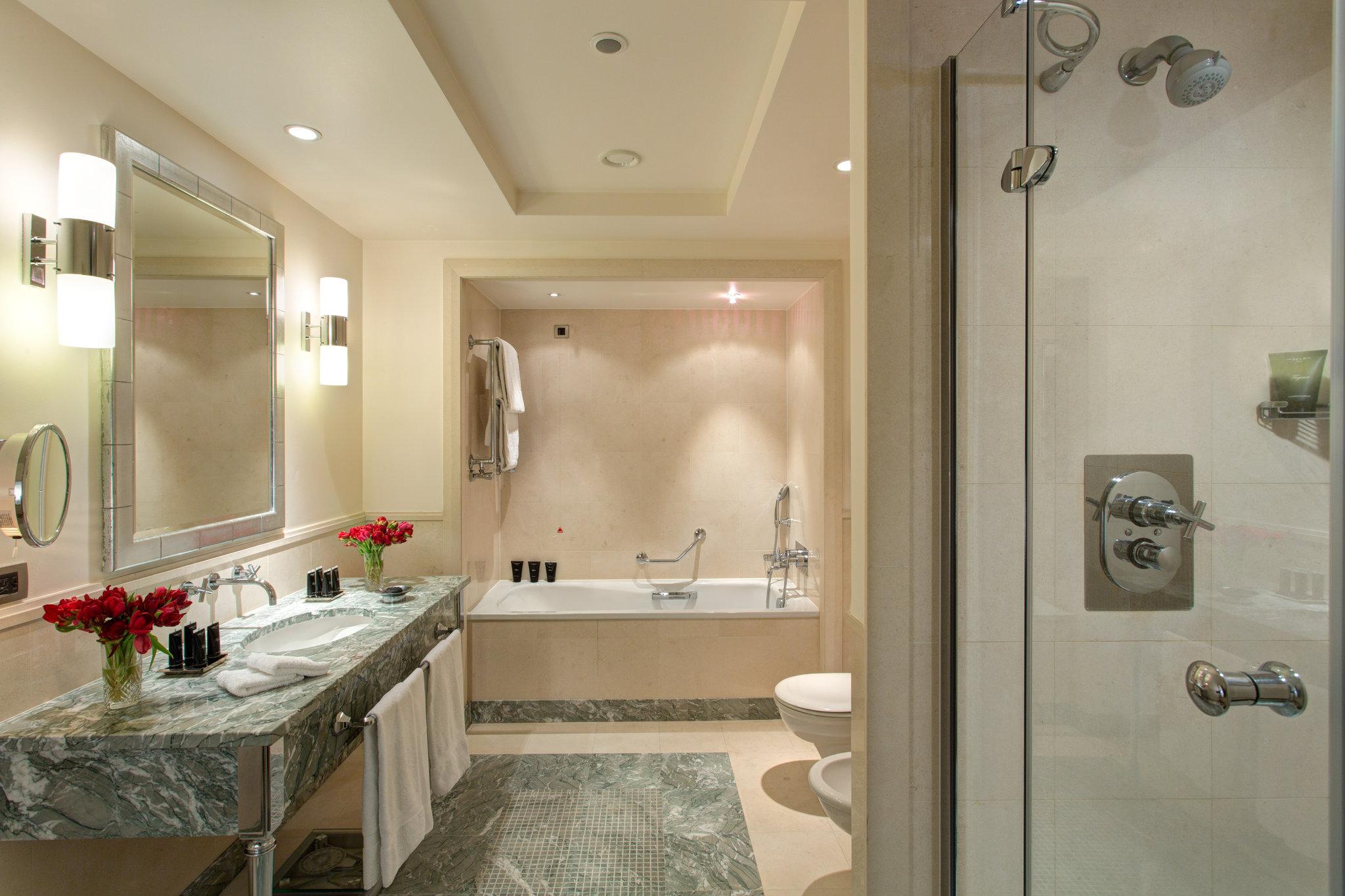 Restaurace Bocconi - italská
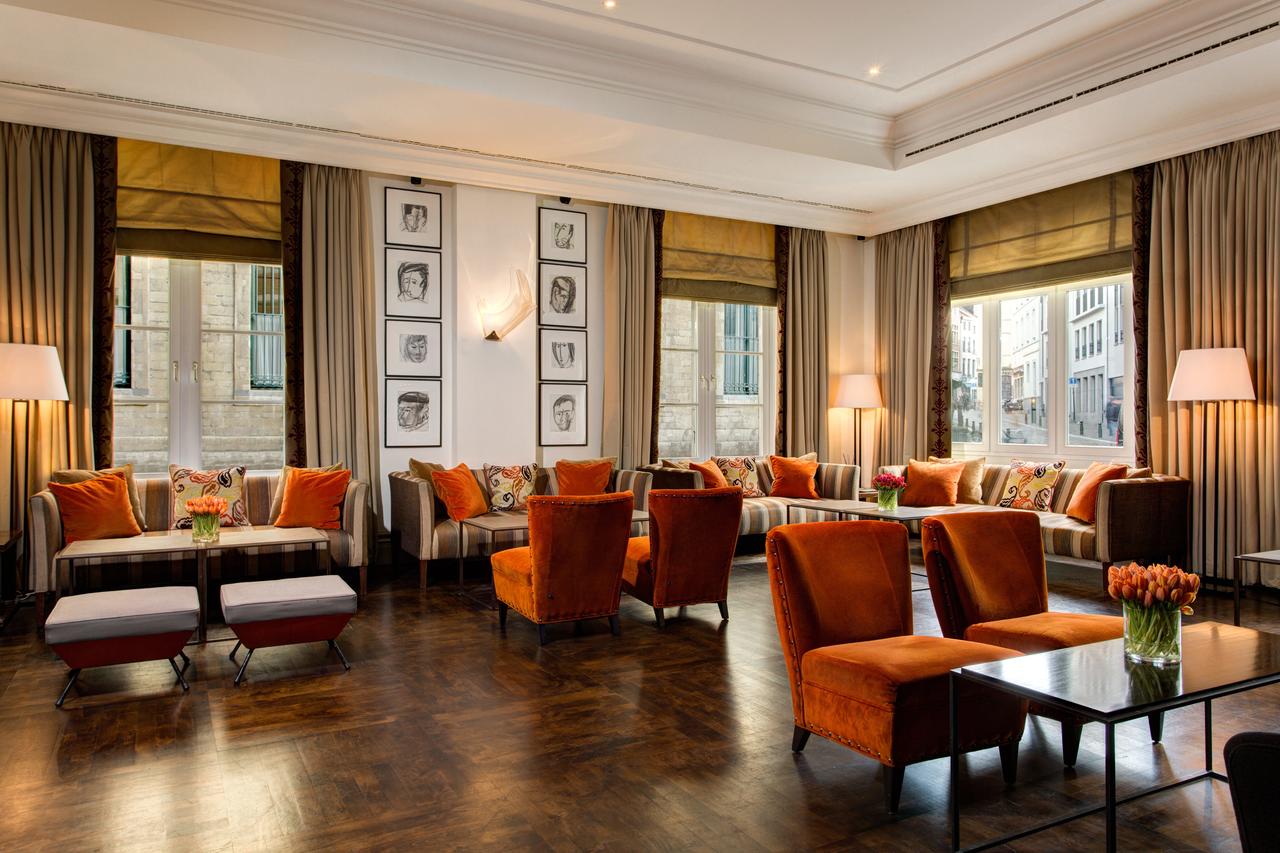 BAR A
SHANGRI-LA HOTEL
The Shard Londýn
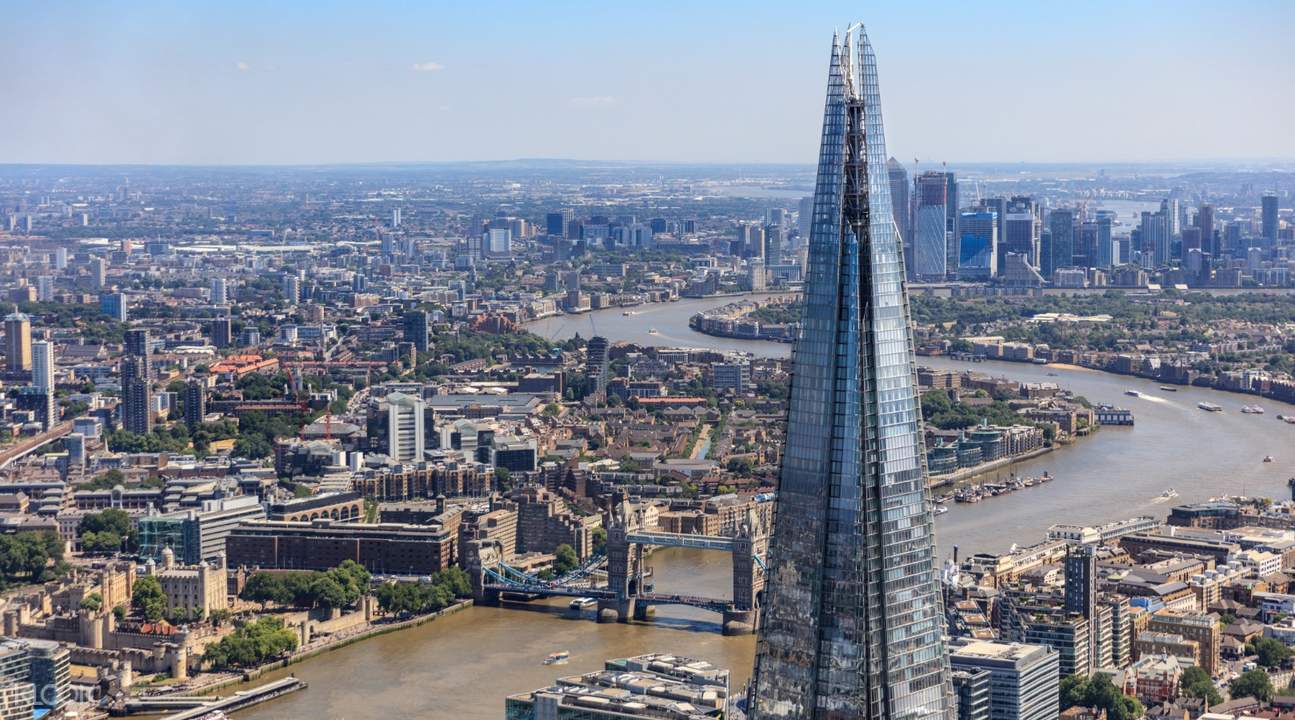 Hotel sídlí ve 34. až 52 patře výškové prosklené budovy
Zařízen v elegantním orientálním stylu. 
Architekt Renzo Piano
Disignér Steve Leung
Otevření květen 2014, první hotel řetězce Shangri la v Londýně a třetí v Evropě.
Hotelová hala
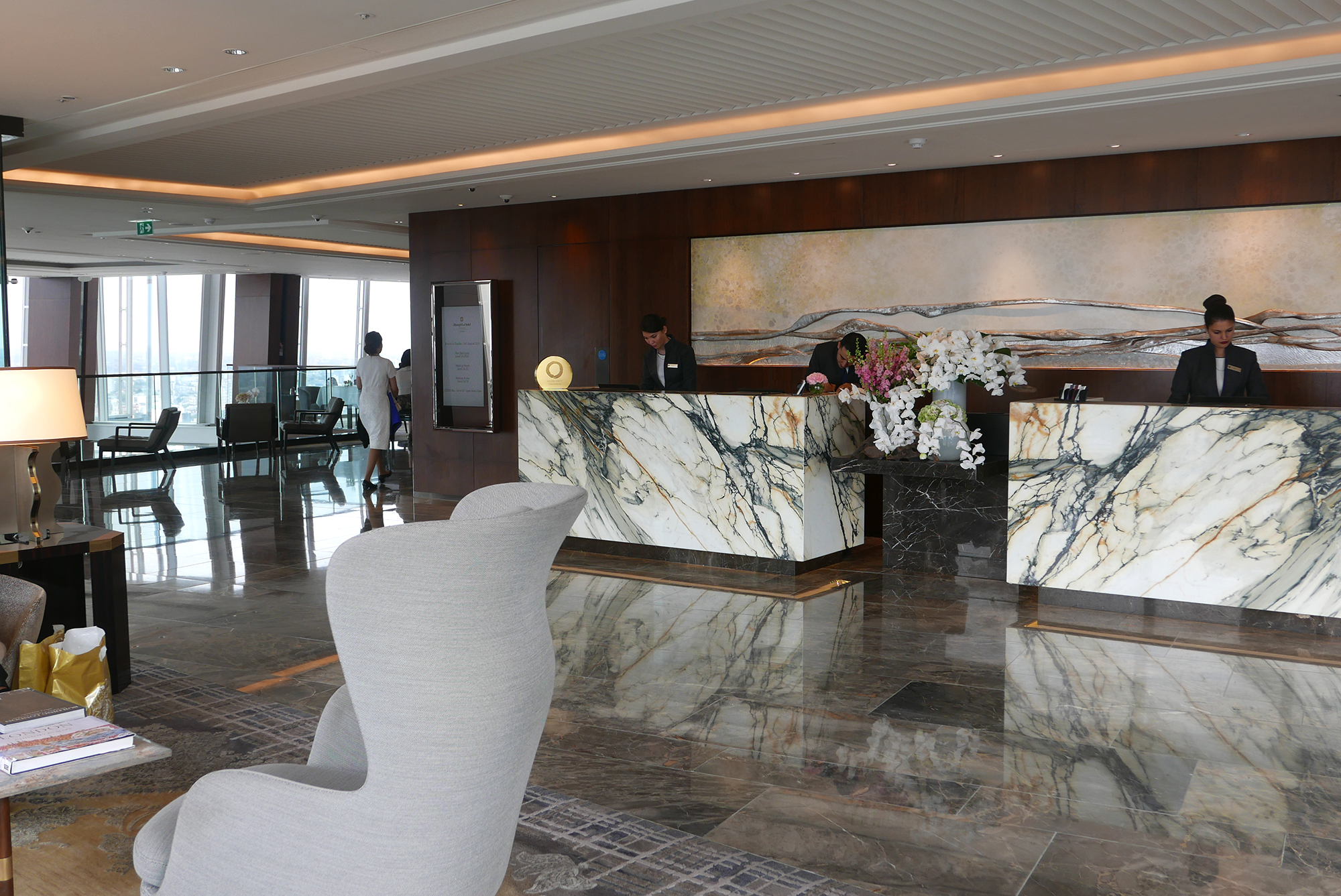 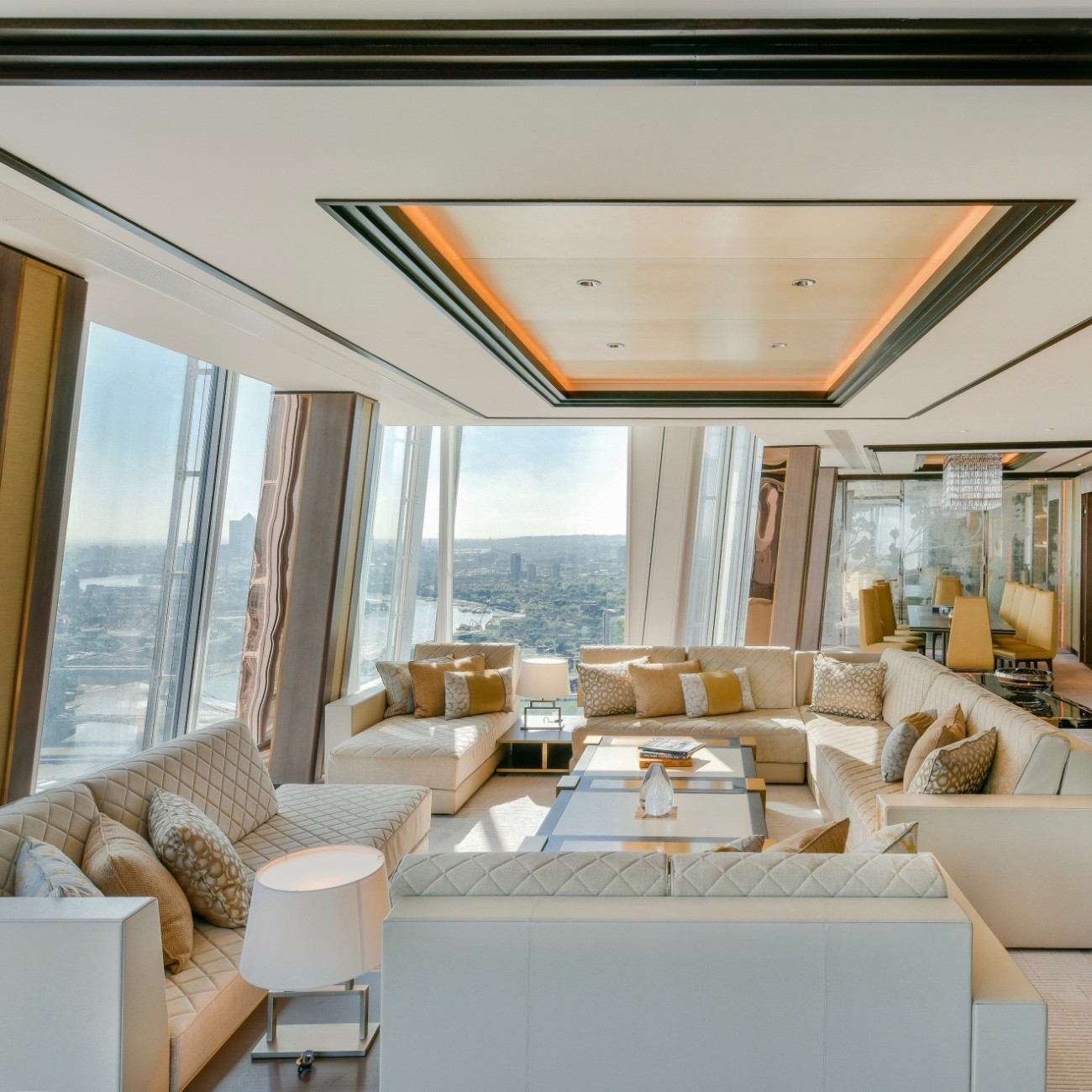 Ceny pokojů
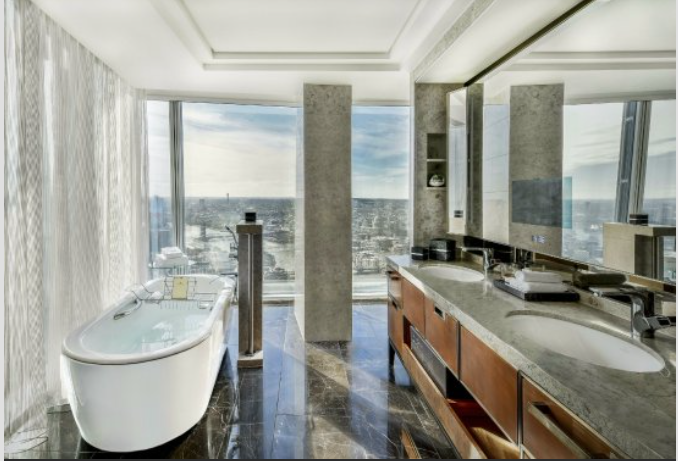 Superior Shard room USD 676

London suite 
USD 3658
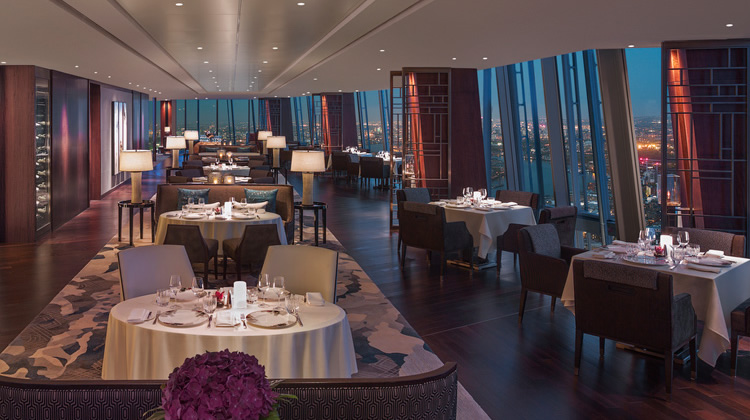 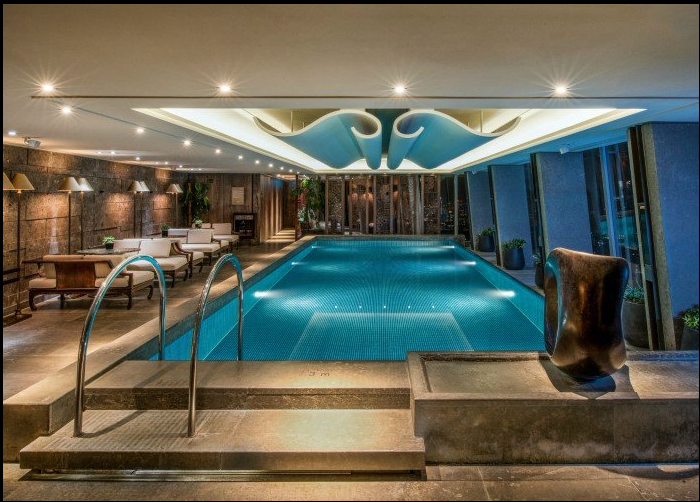 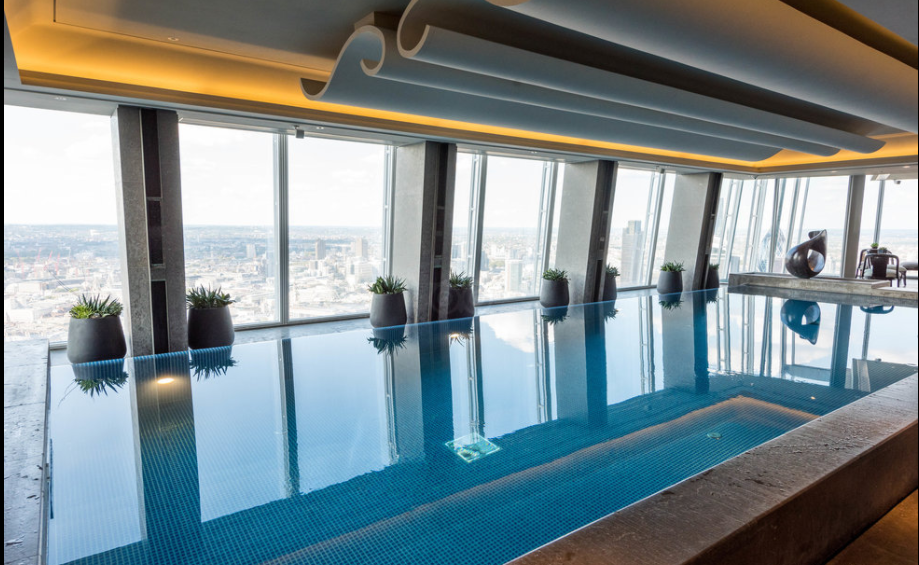 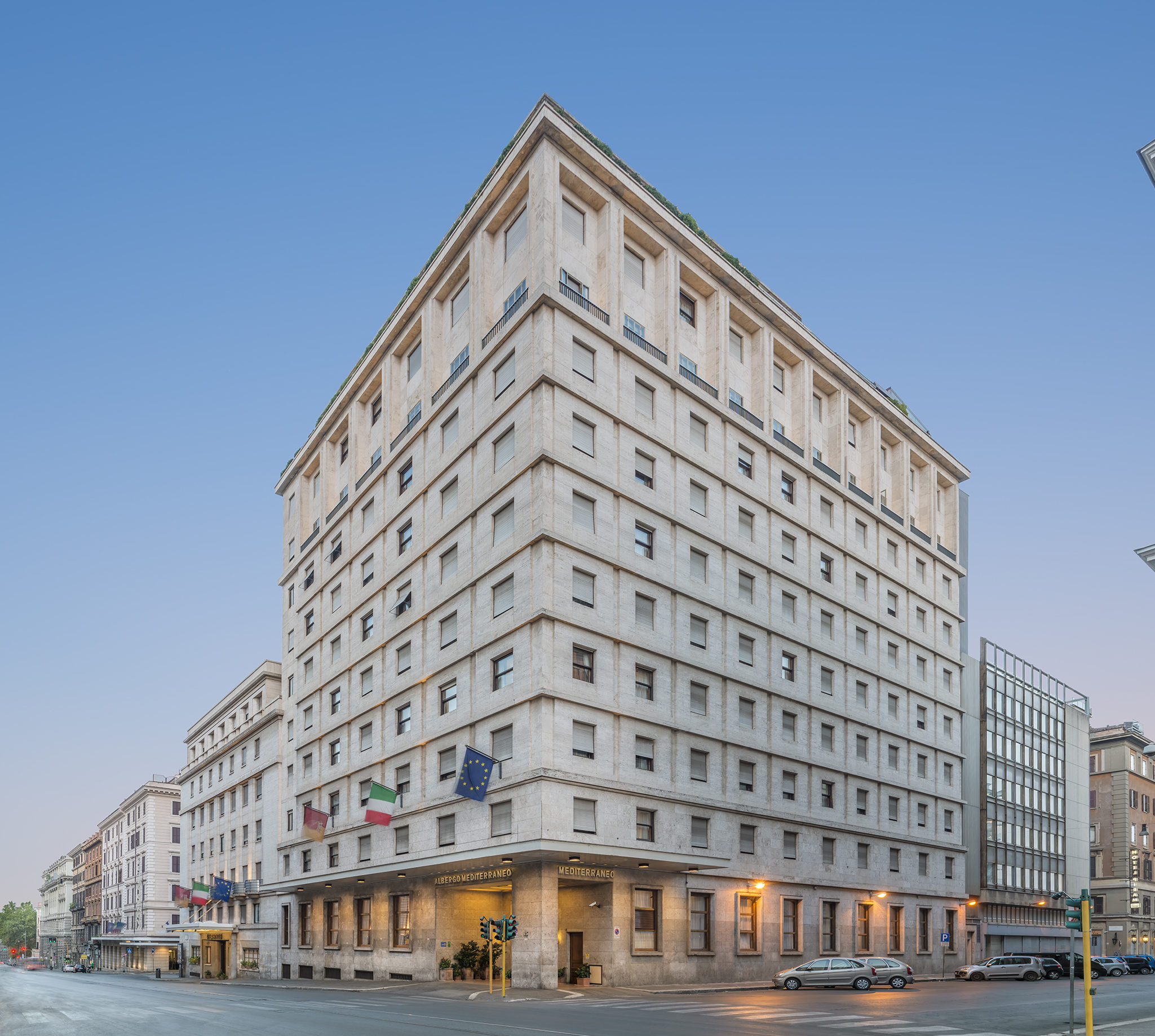 Bettoja Hotel Mediterranero Roma
Řím, Itálie
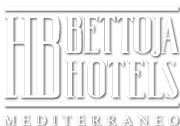 Čtyřhvězdičkový hotel ve středu historického města ve stylu Art Decó.
Art Decó je převládající dekorativní umělecký styl 20. a 30. let 20. století.
Vyznačuje se přesnými geometrickými tvary a výraznými barvami.
Hotel byl designován architektem Mariem Loretim v roce 1938.


Interiéru dominují luxusní materiály jako je dřevo či mramor, sál zdobí mramorové busty římských císařů, stěny zdobí impozantní mozaiky. V hlavním sále se nachází schodiště z konzolových bloků mramoru
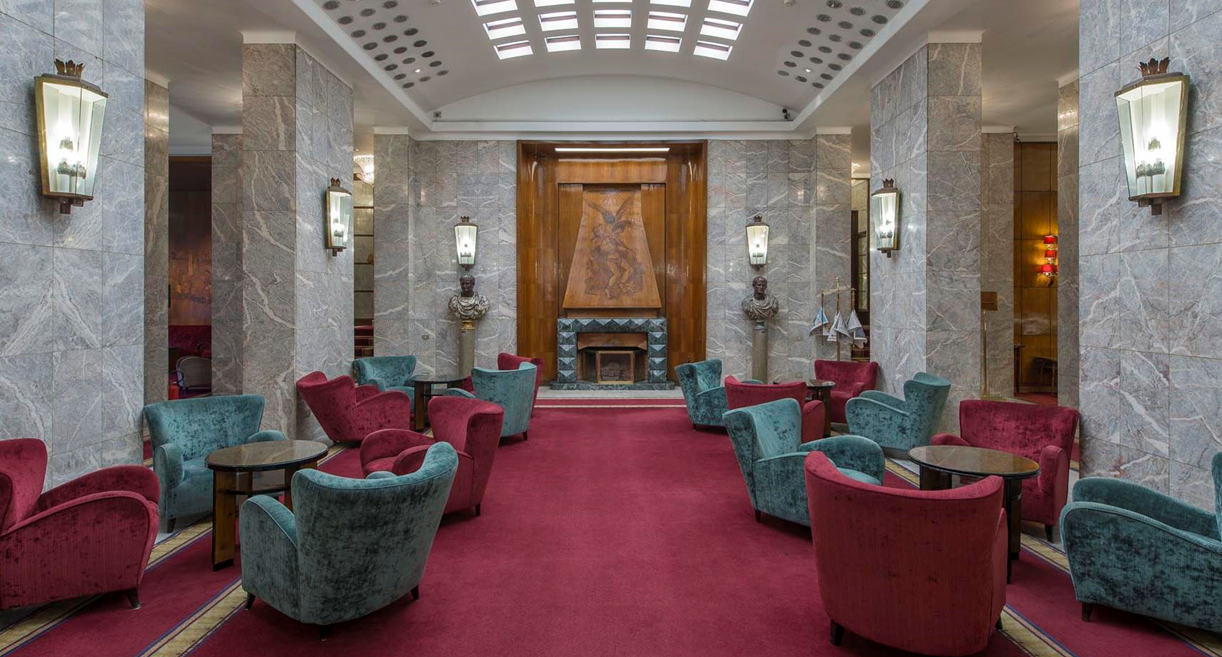 Vstupní hala
a schodiště
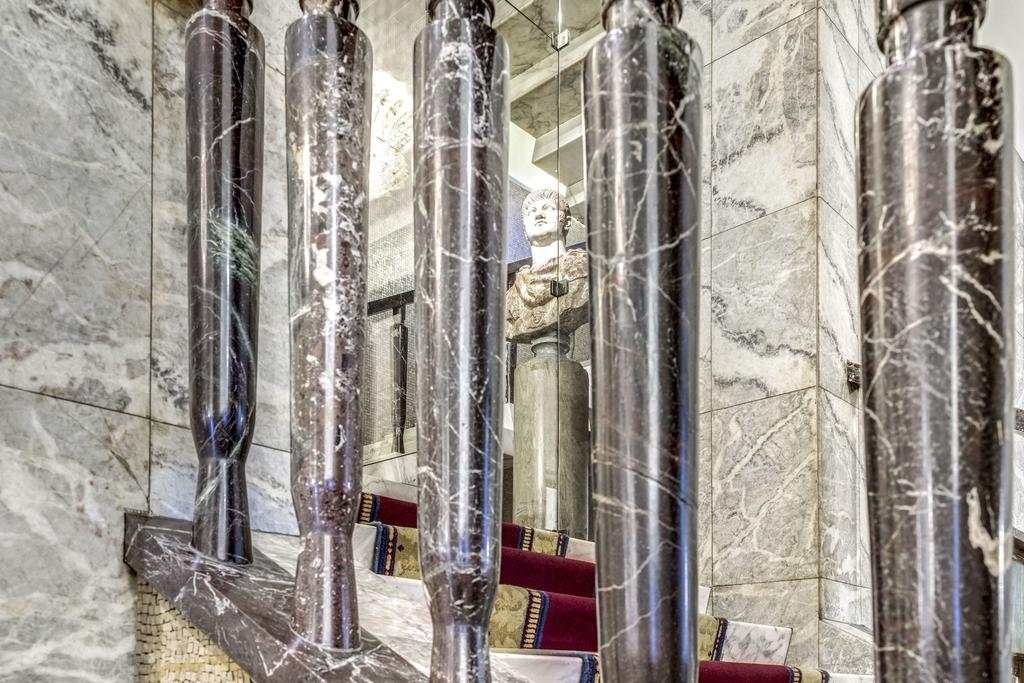 Ceny pokojů 		                               Premium Deluxe …. 3 485 Kč
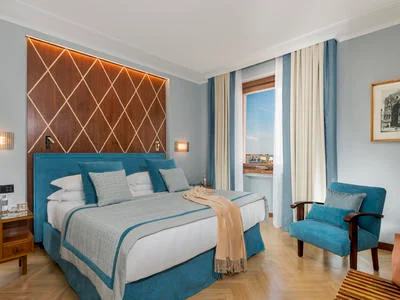 Apartmá …. 5 625 Kč
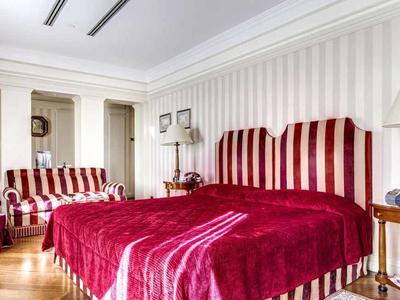 Exteriér hotelu
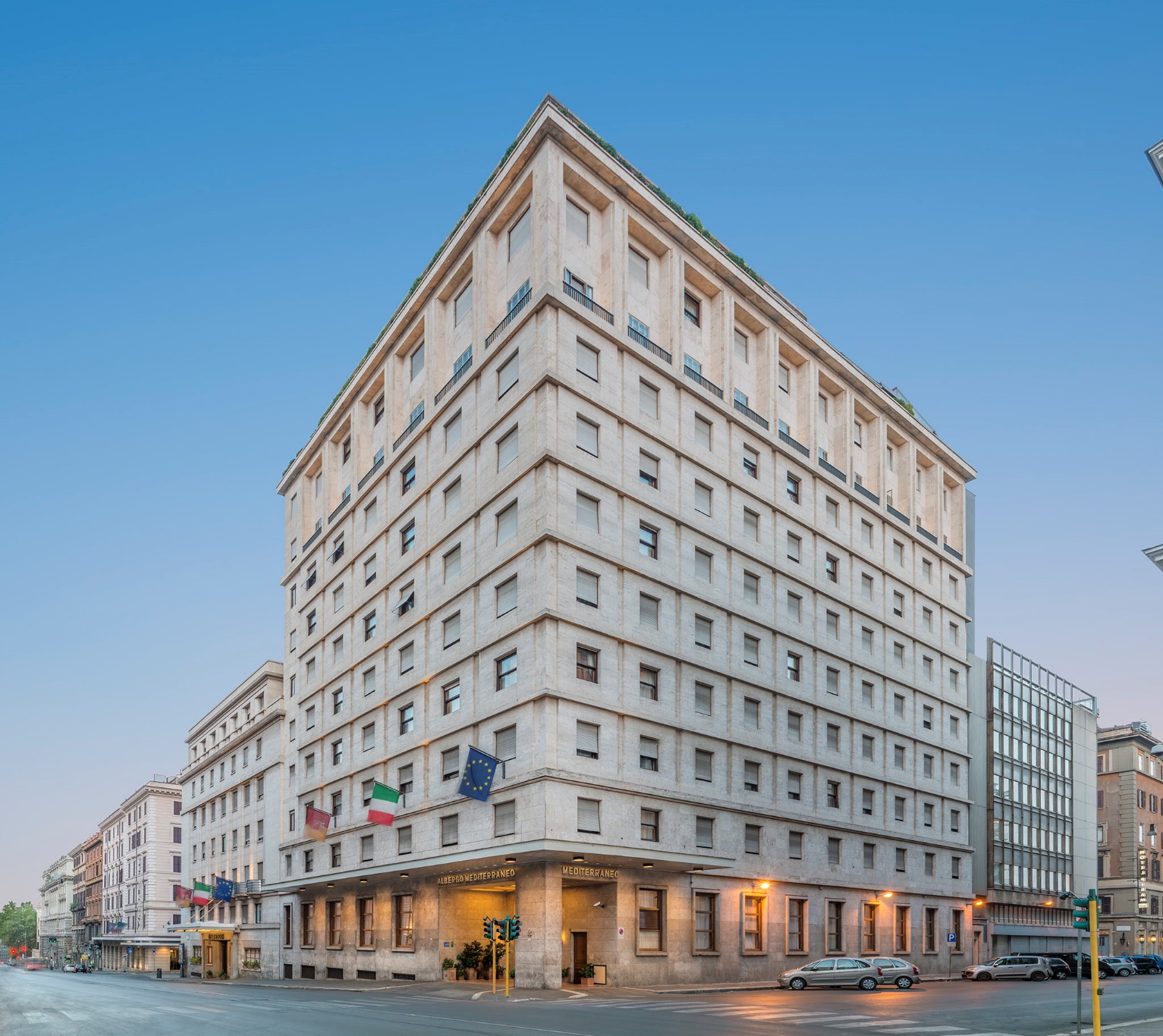 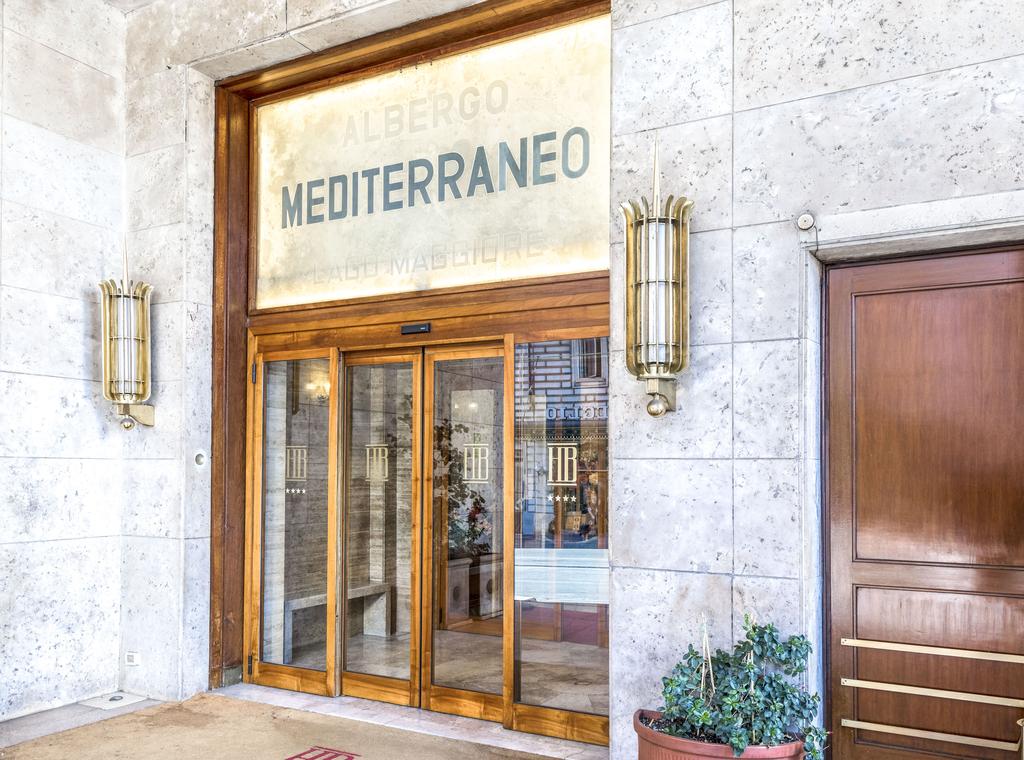 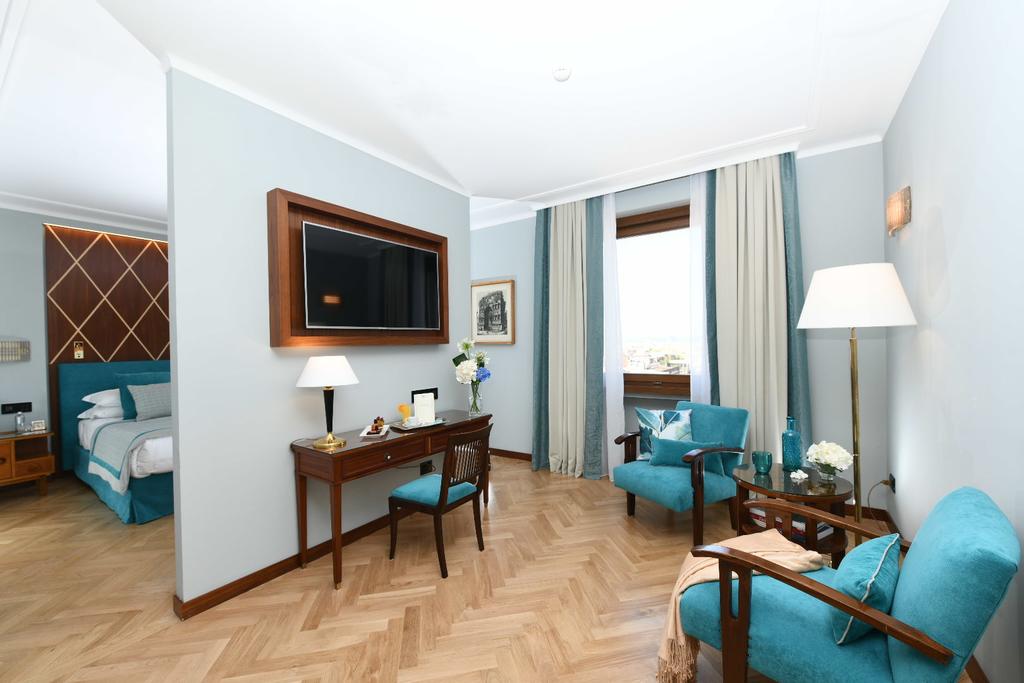 Premium junior Suite
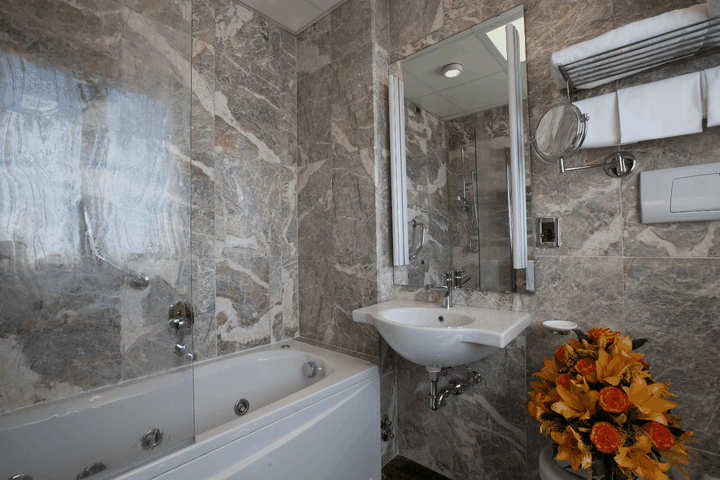 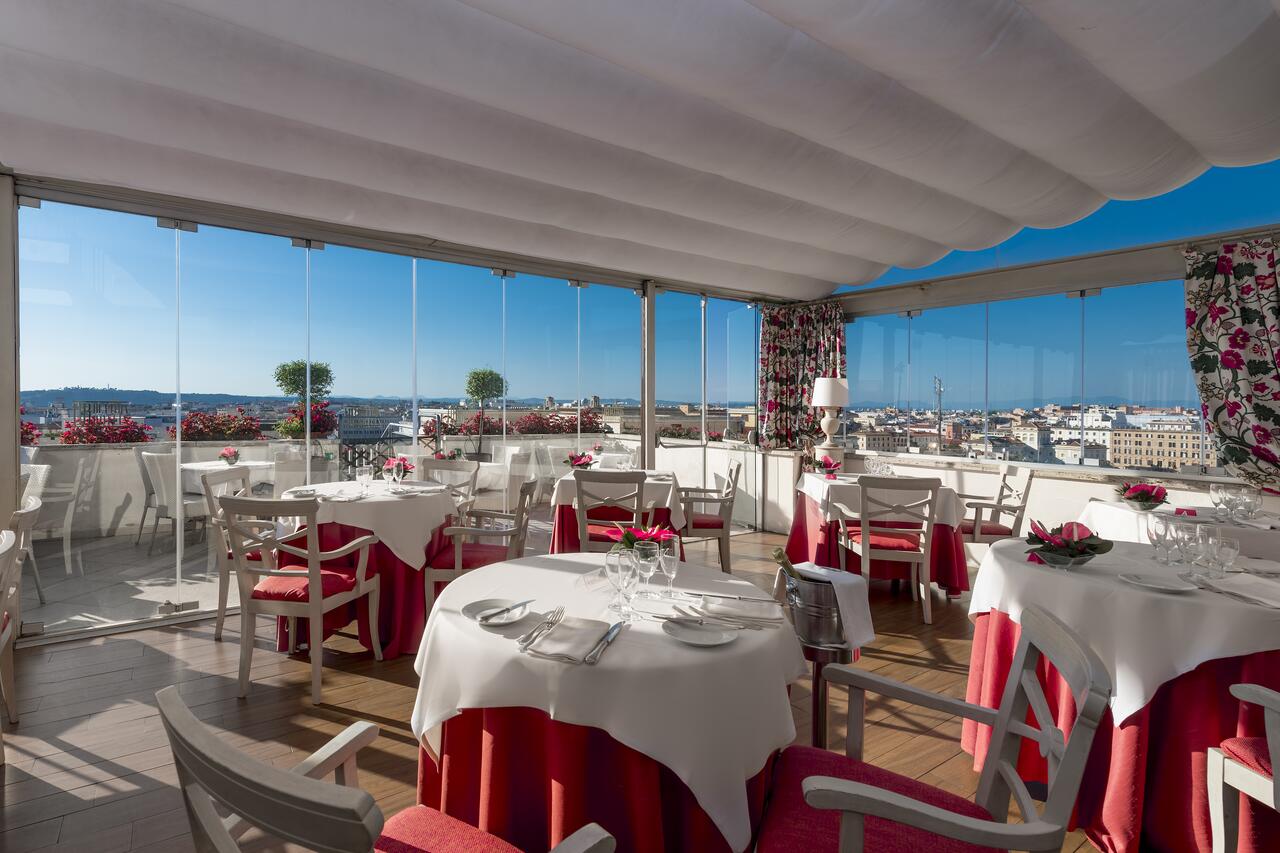 Restaurace
Sala Mosaico a Polen Room jsou vnitřní prostory pro stravování hostů.
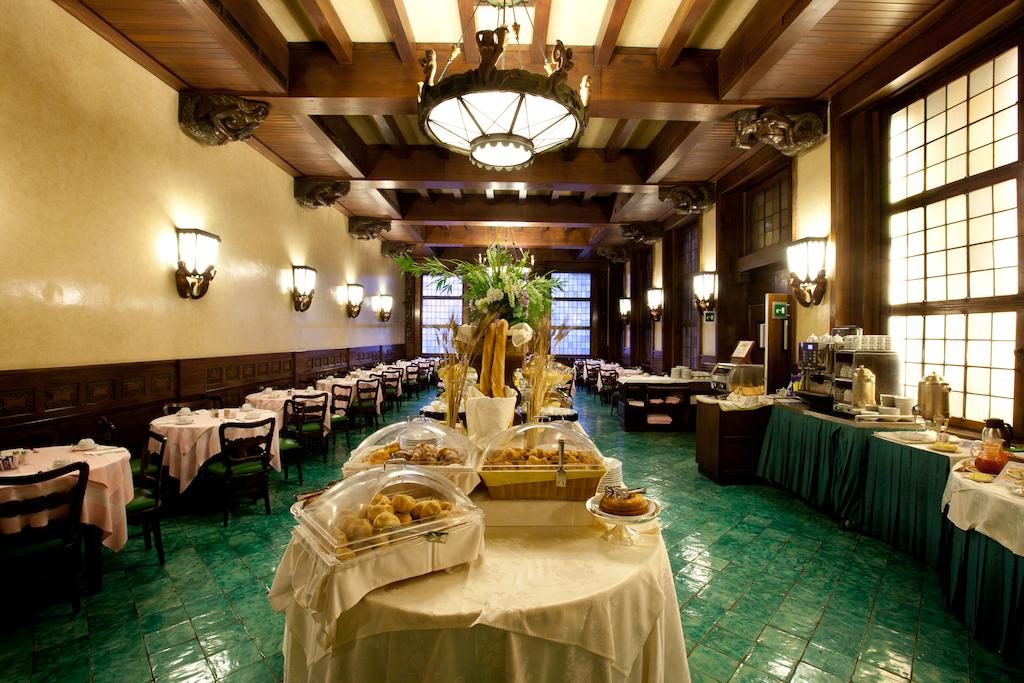 střešní zahrada 
Roof-Garden Bettoja 
se nachází v 10. patře.
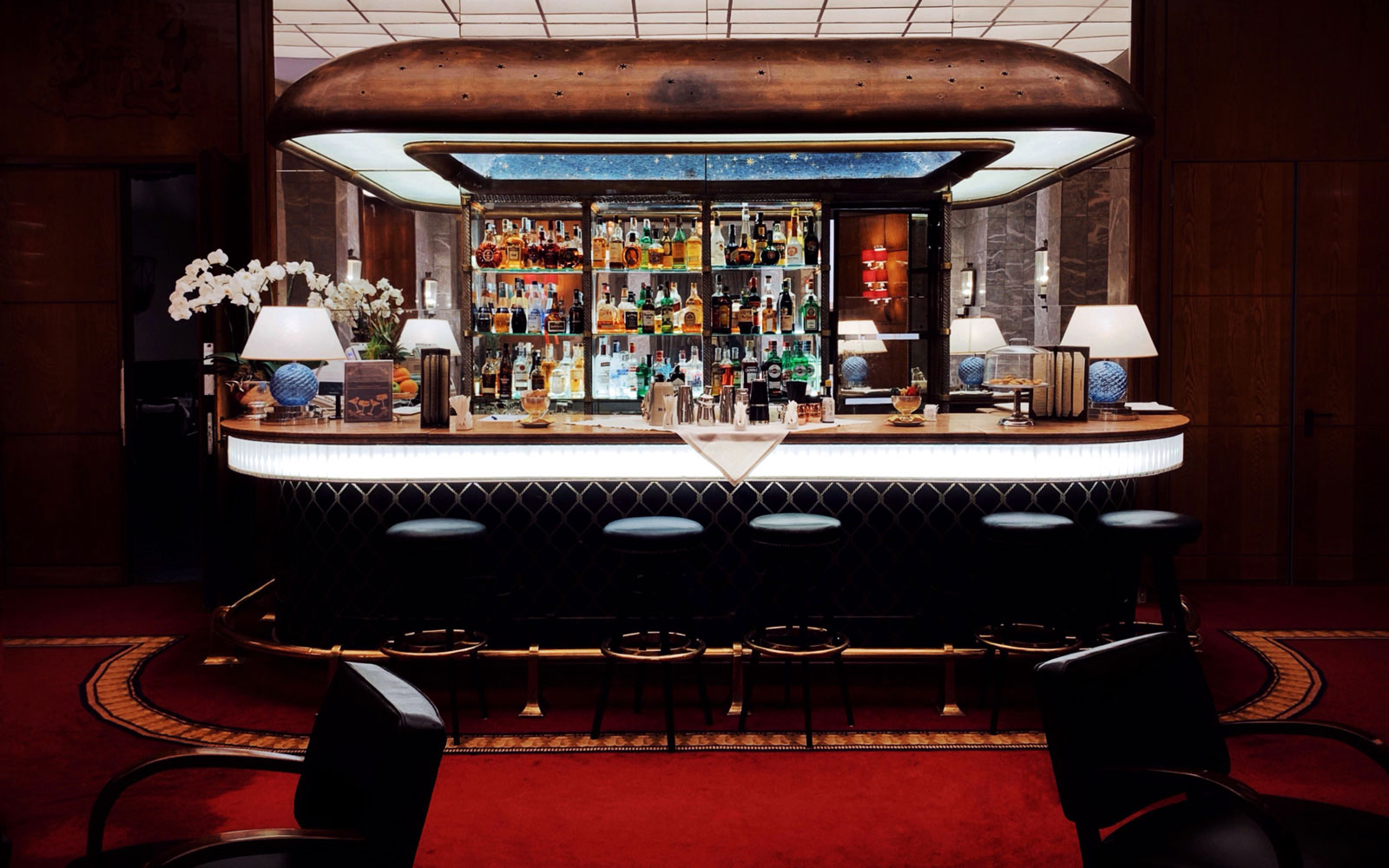 Bar
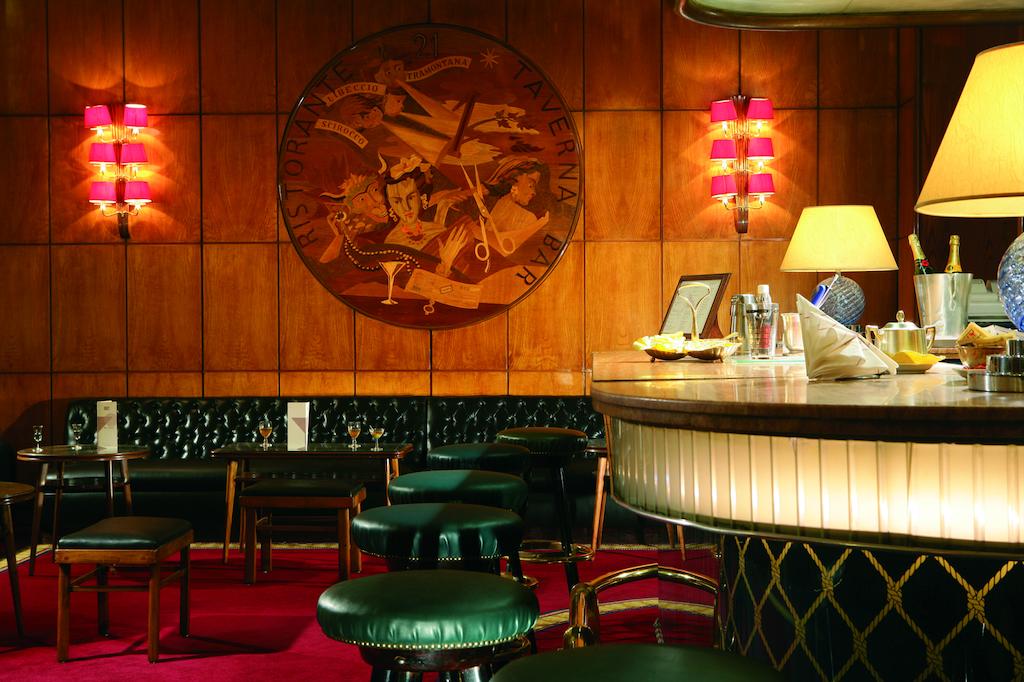 ARMANI Hotel Milano
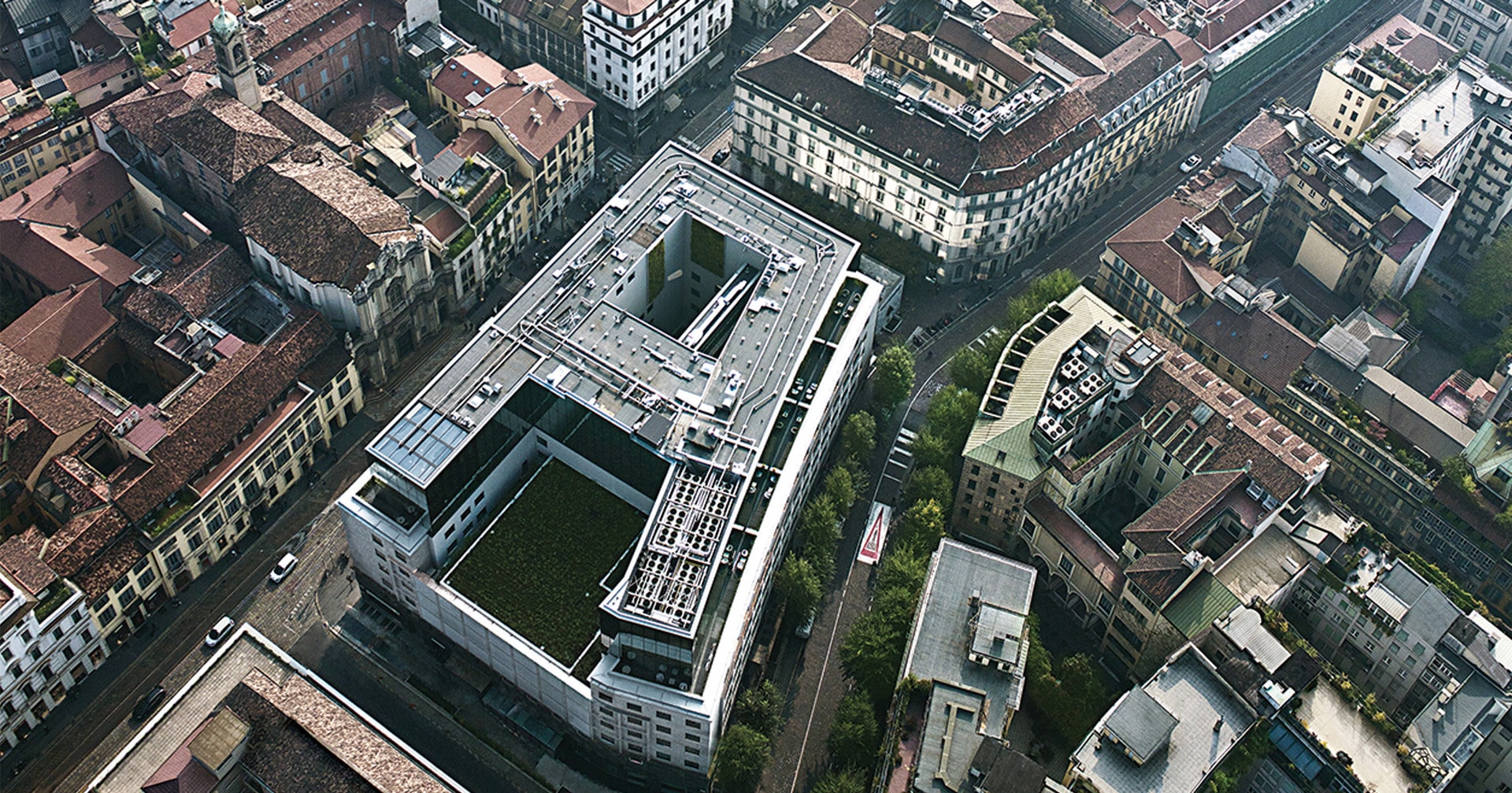 Milano, Itálie

Budova je postavena do tvaru A, pochází z 30. let 20. století a je navržena italským architektem Enricem Griffinim.

Během pobytu je hostům k dispozici osobní lifestyle manager.
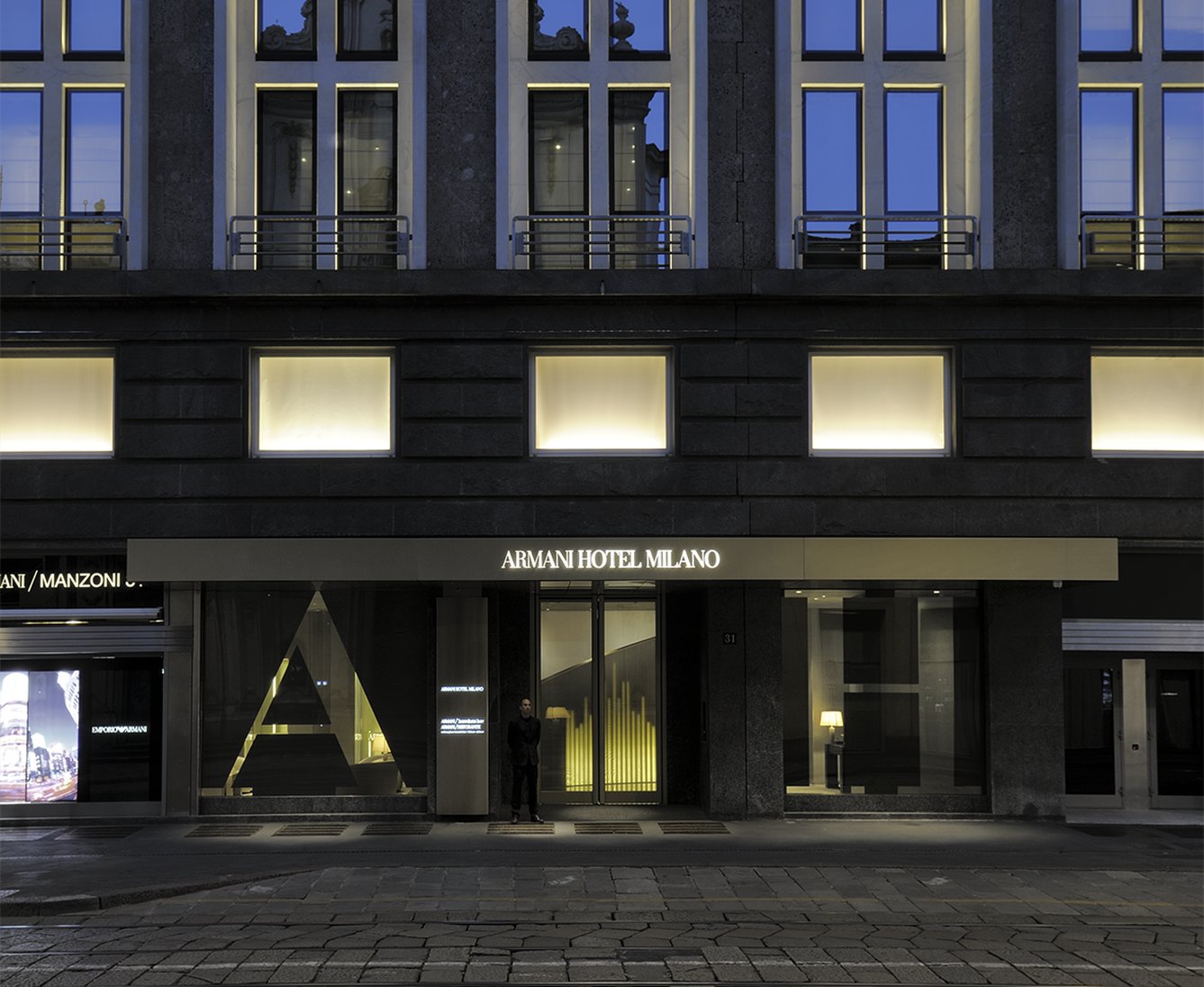 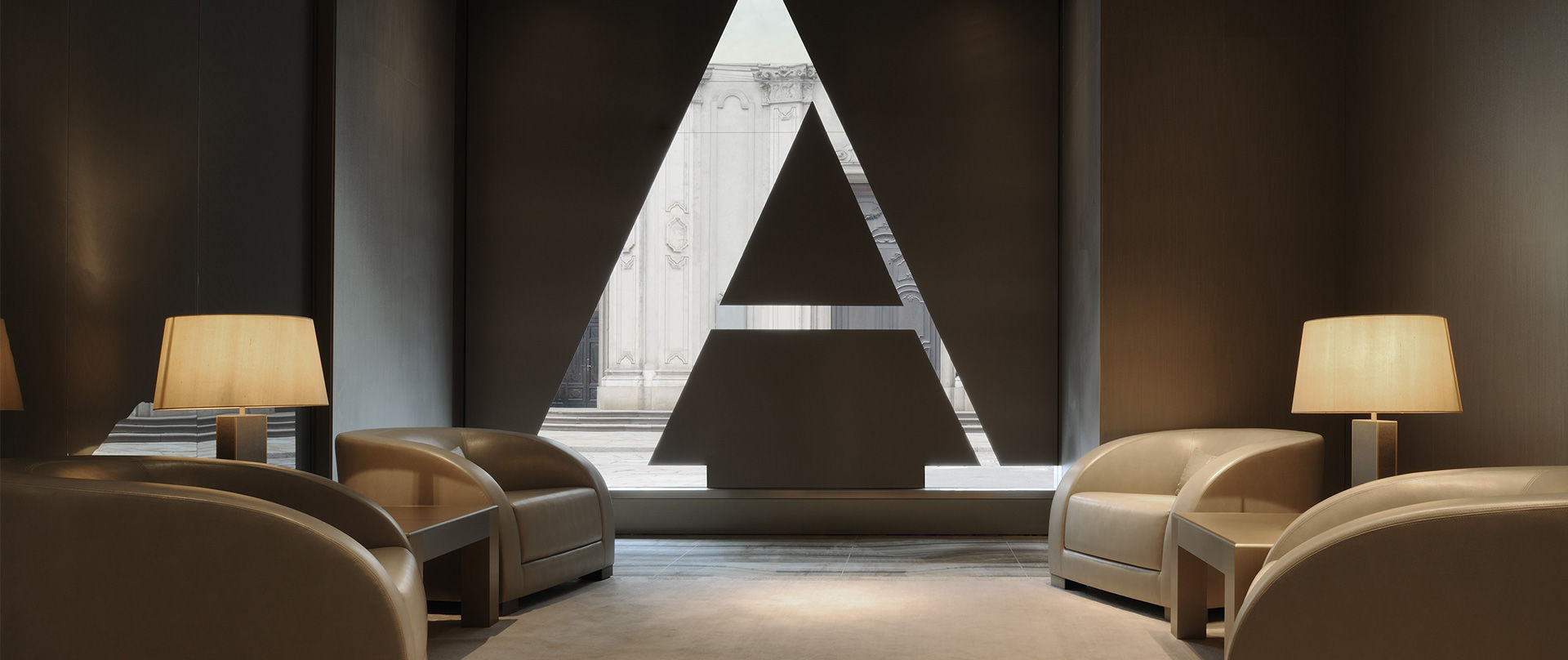 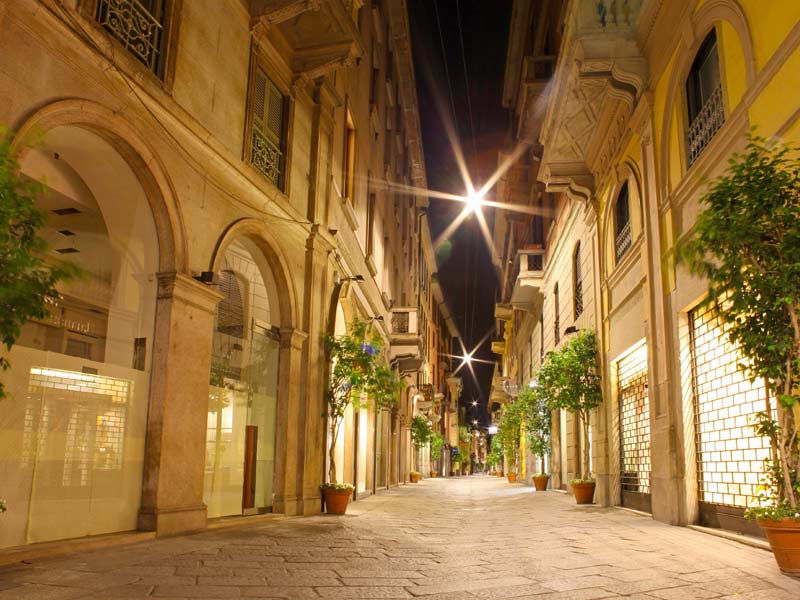 Hotel stojí ve čtvri 
 Quadrilatero della Moda
Ceny pokojů
Dvoulůžkový pokoj Deluxe				17 686 Kč/noc
(minibar, Nábytek Armani Casa, iPad)
Apartmá Classic						26 550 Kč/noc
(prostorné apartmá s obývacím pokojem, mramorová koupelna)
Apartmá Executive					36 300 Kč/noc
(moderní apartmá s odděleným obývacím pokojem)
Apartmá Ambassador					49 809 Kč/noc
(jídelní část pro 8 osob)
Apartmá Signature					120 360 Kč/noc
(dvoupodlažní apartmá, vlastní kuchyň, luxusní vchod, kino)
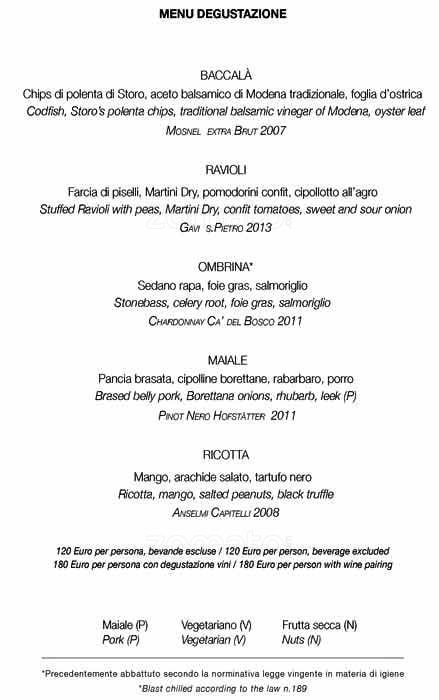 Náhled cen jídelního a nápojového lístku
Nejdražší víno si zde můžeme zakoupit v přepočtu za 10 000 Kč. 
Degustační menu: bez nápojů za cca 3100 Kč/osoba
Včetně degustace vín za 4 700 Kč/osoba
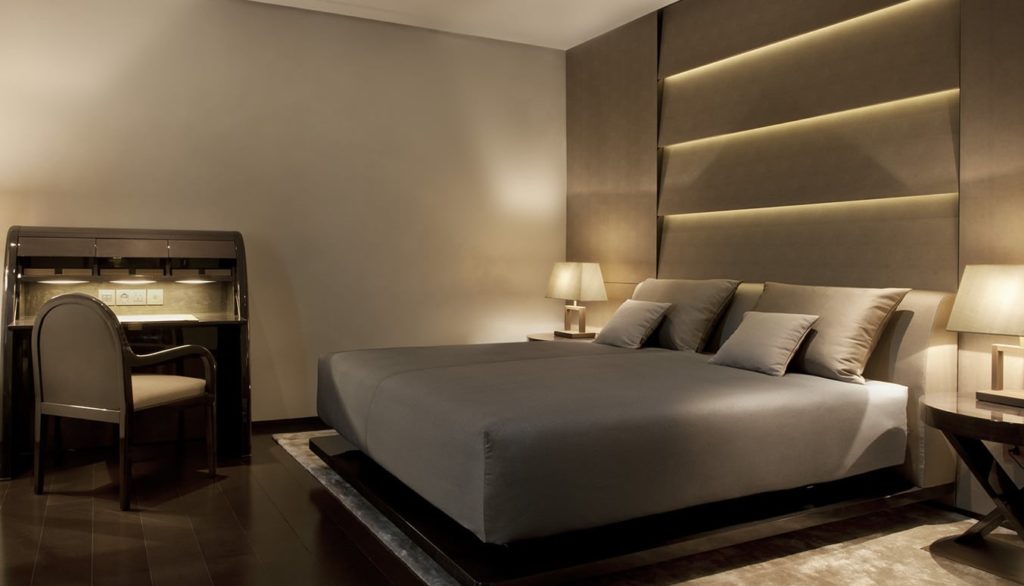 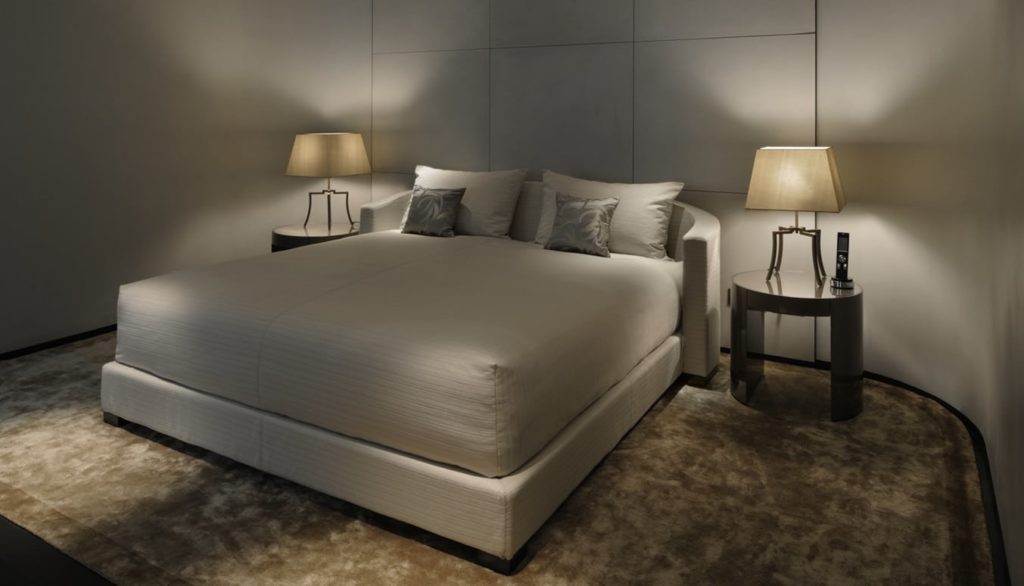 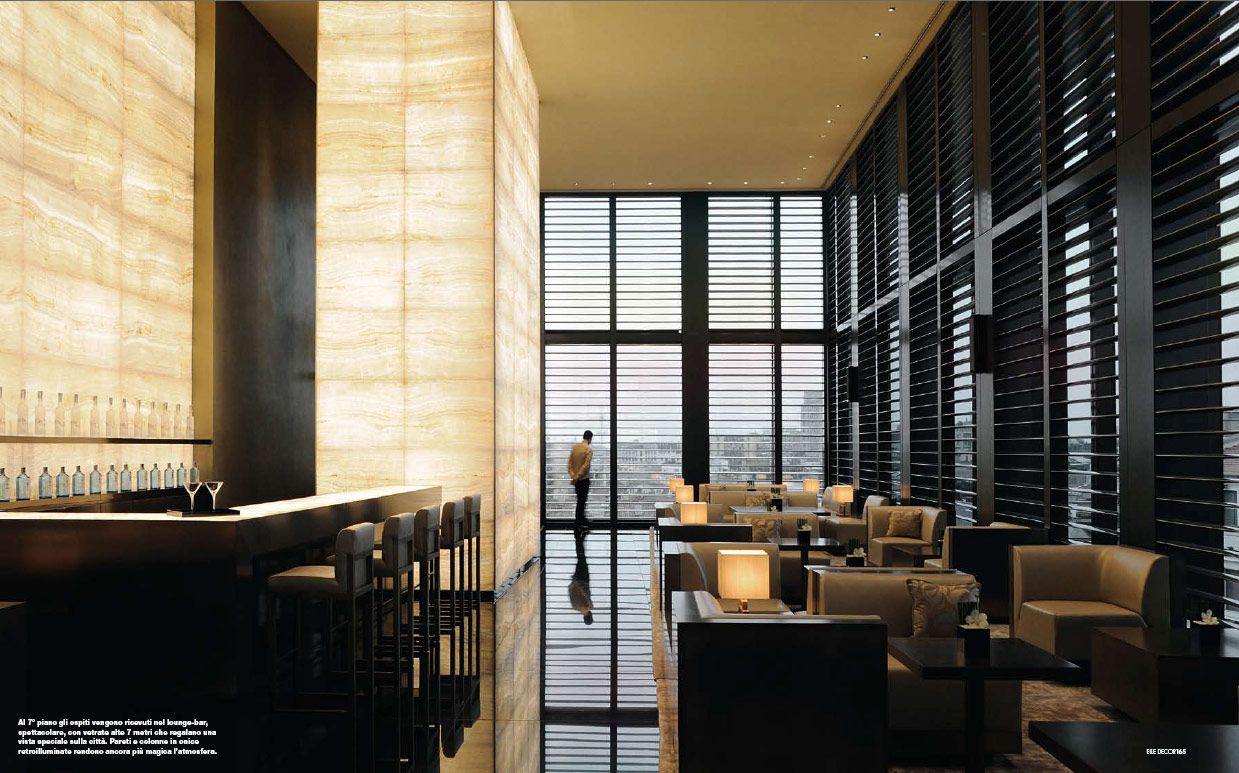 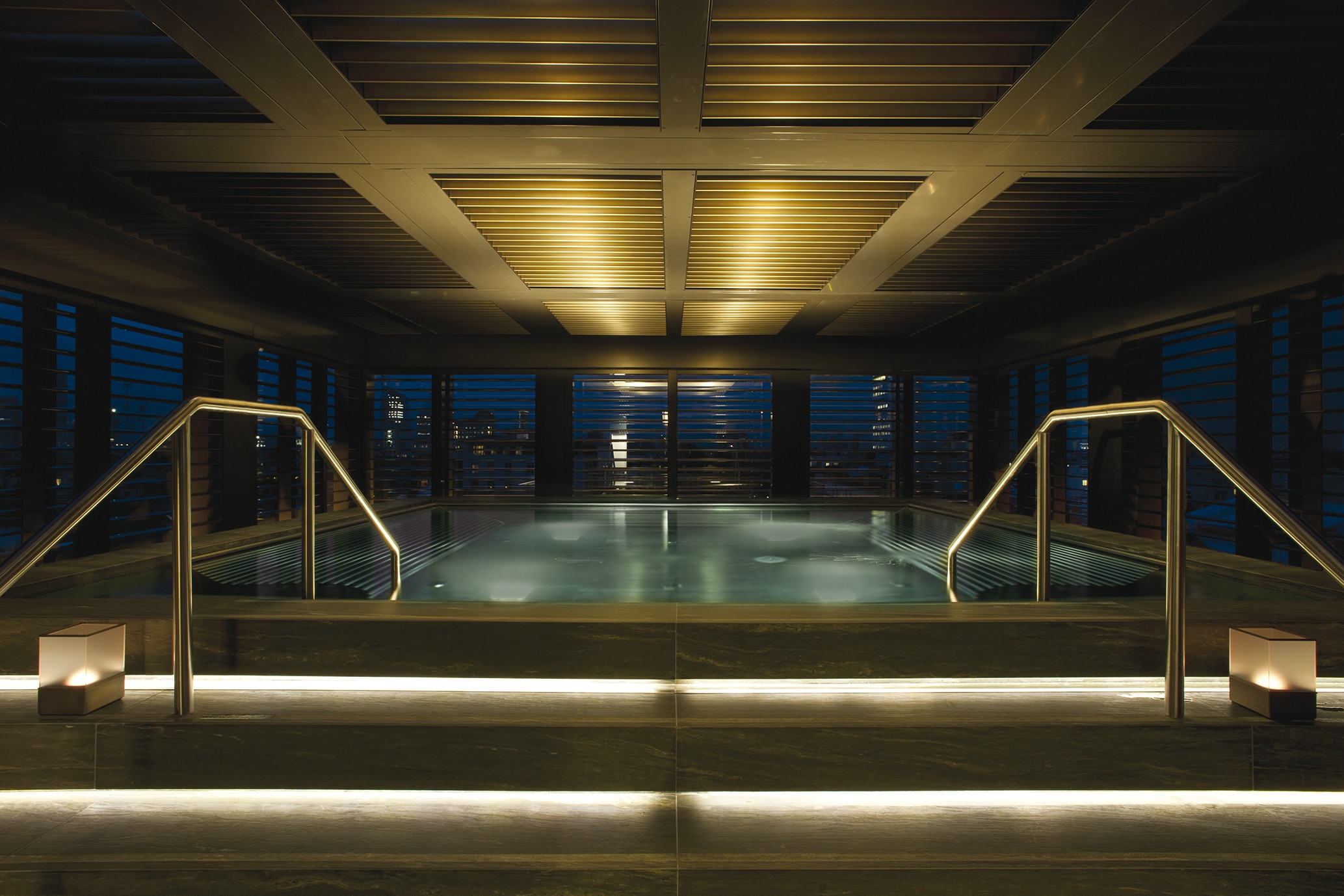 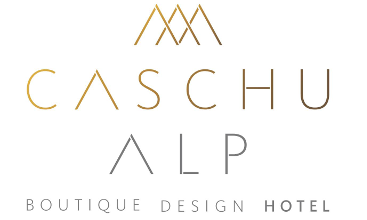 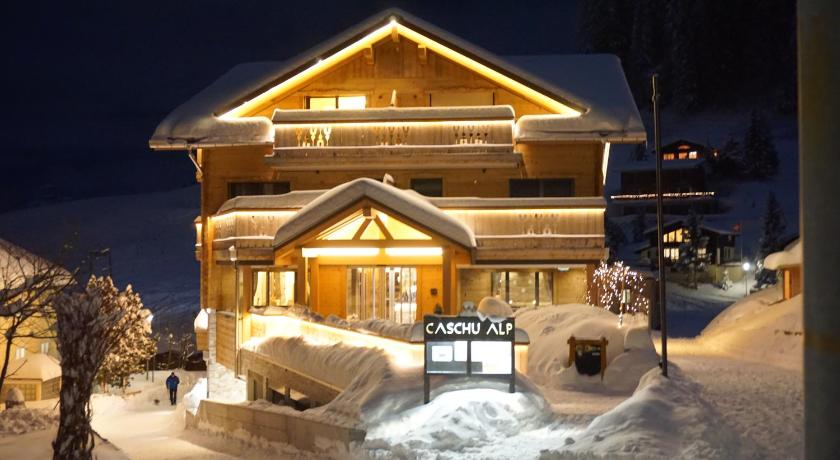 Švýcarsko
Styl hotelu
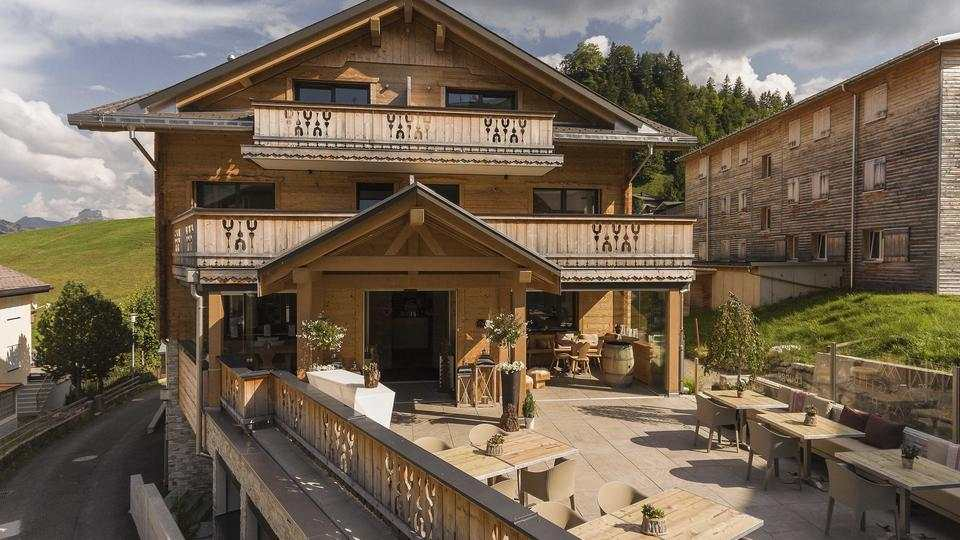 Provoz od 2014
Pokoje ve stylu horské chaty v moderním alpském stylu

Elegantní bar s prvky skla, dřeva a kamene
Ceny
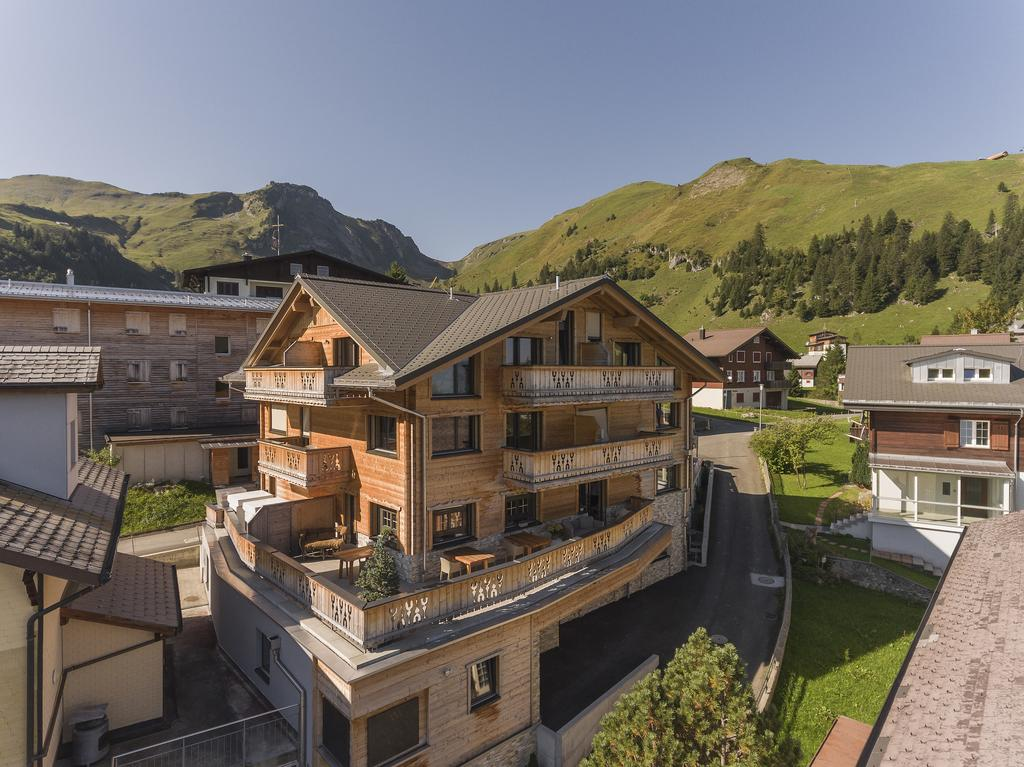 De-luxe Loft-Suite 
12 296-12 784 Kč

De-luxe Loft 2-lůžkový  
10 217-10 781 Kč

De-luxe Loft Superior    
13 862-15 145 Kč
Interiér pokoje, koupelna
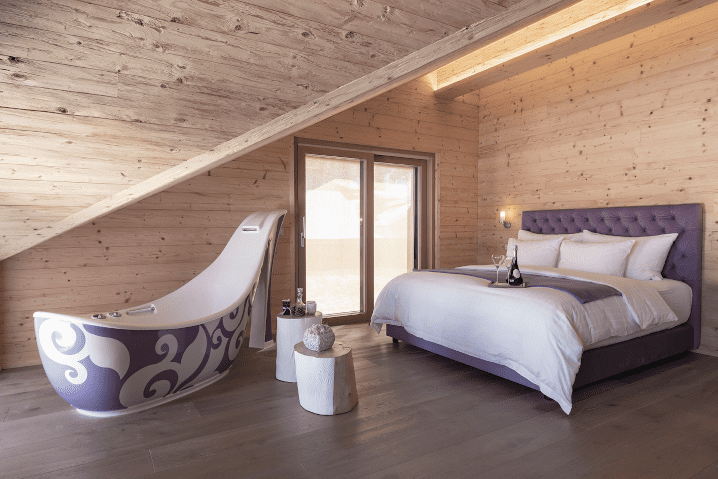 Interiér pokoje, koupelna
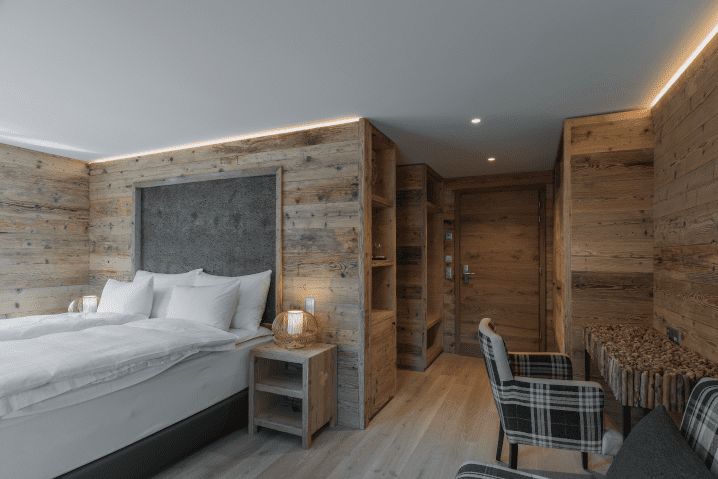 Hotelová restaurace a bar
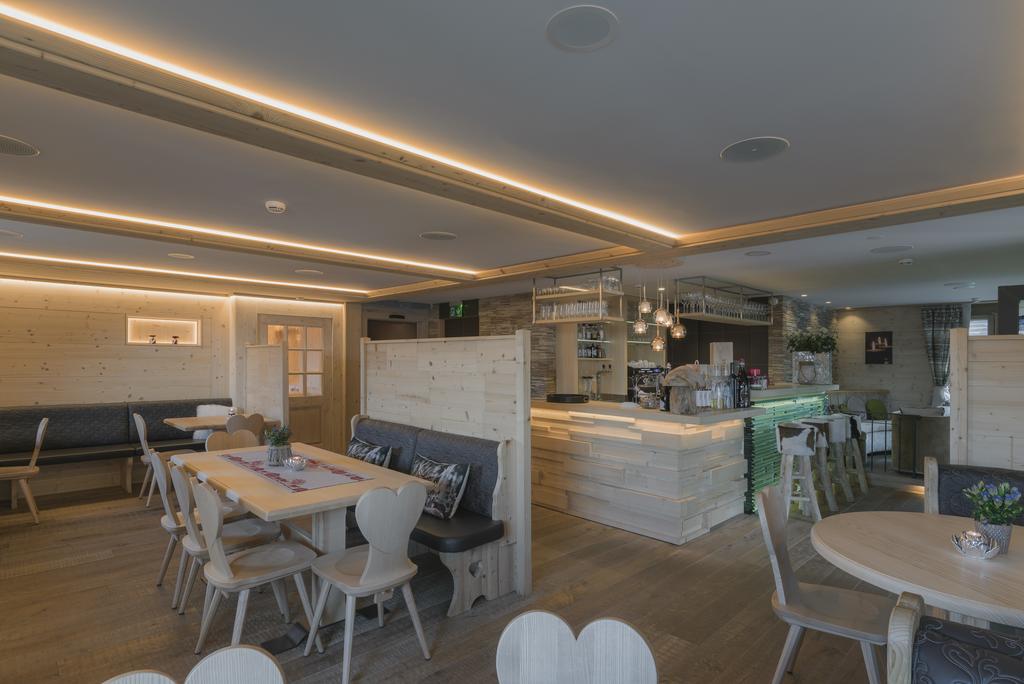 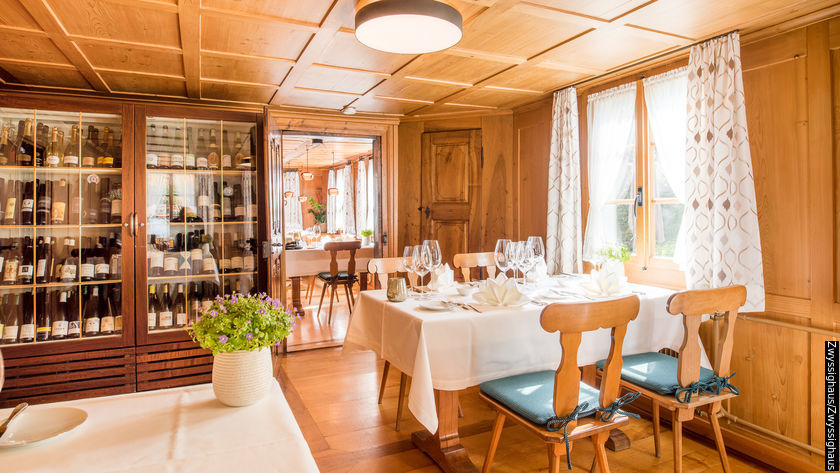 Tradiční Stübli; Fondue-Stübli - salonky
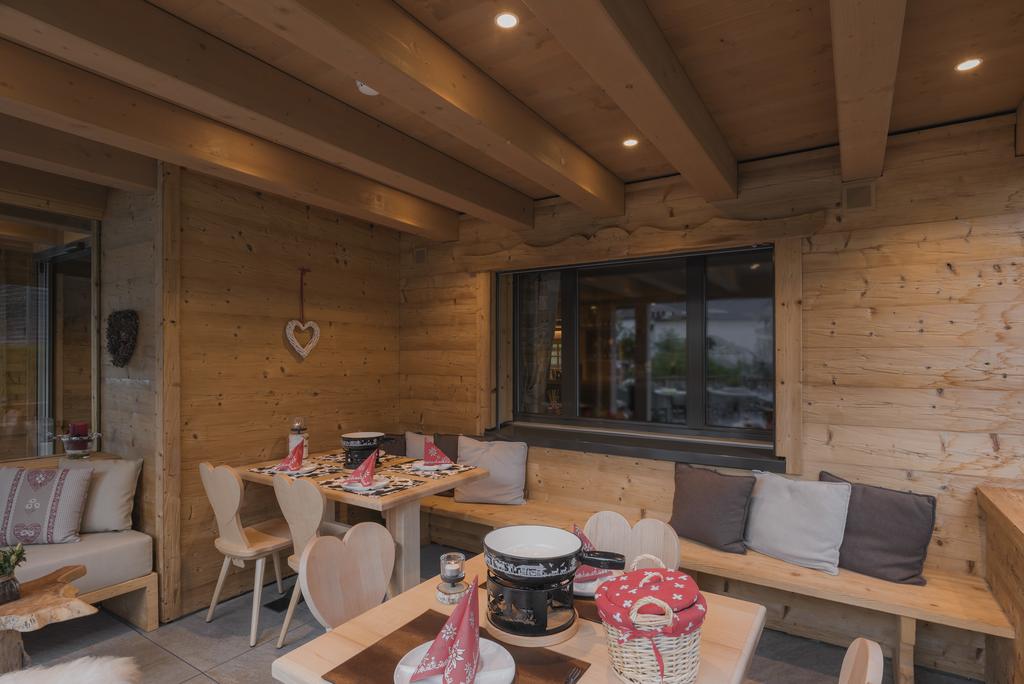 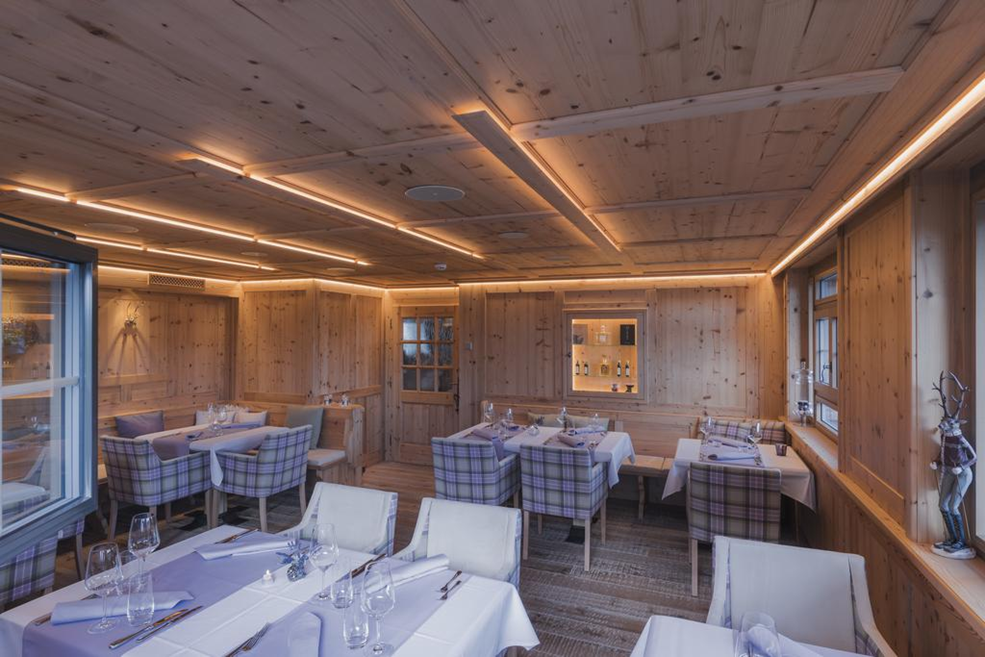 Wellness a lázně
saunou s himálajskou solí a infračerveným zářením
Vířivka pro 2 os
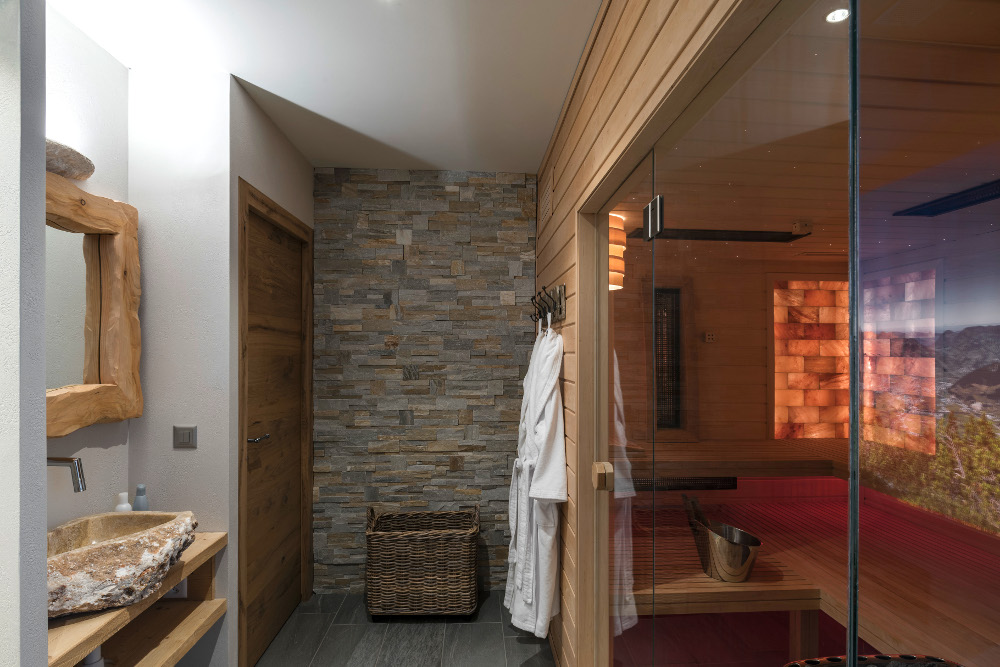 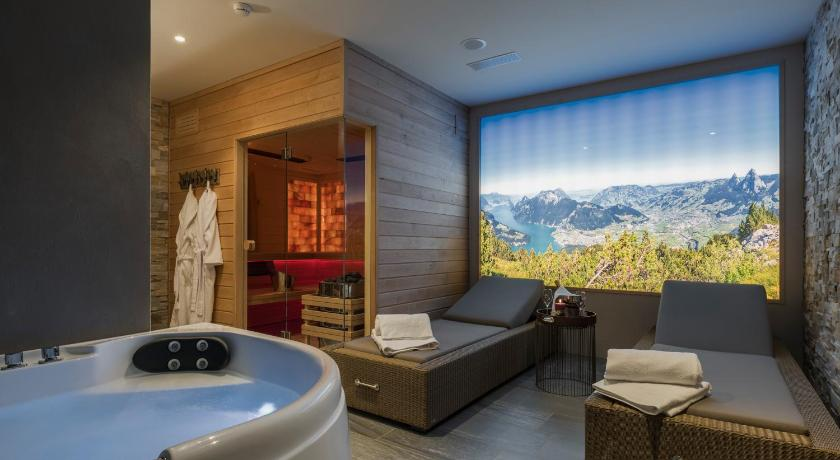 Konferenční místnost					
									klika od skříně
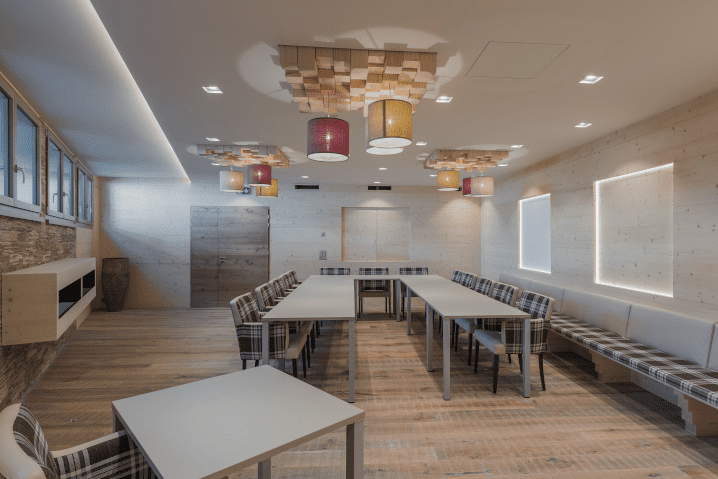 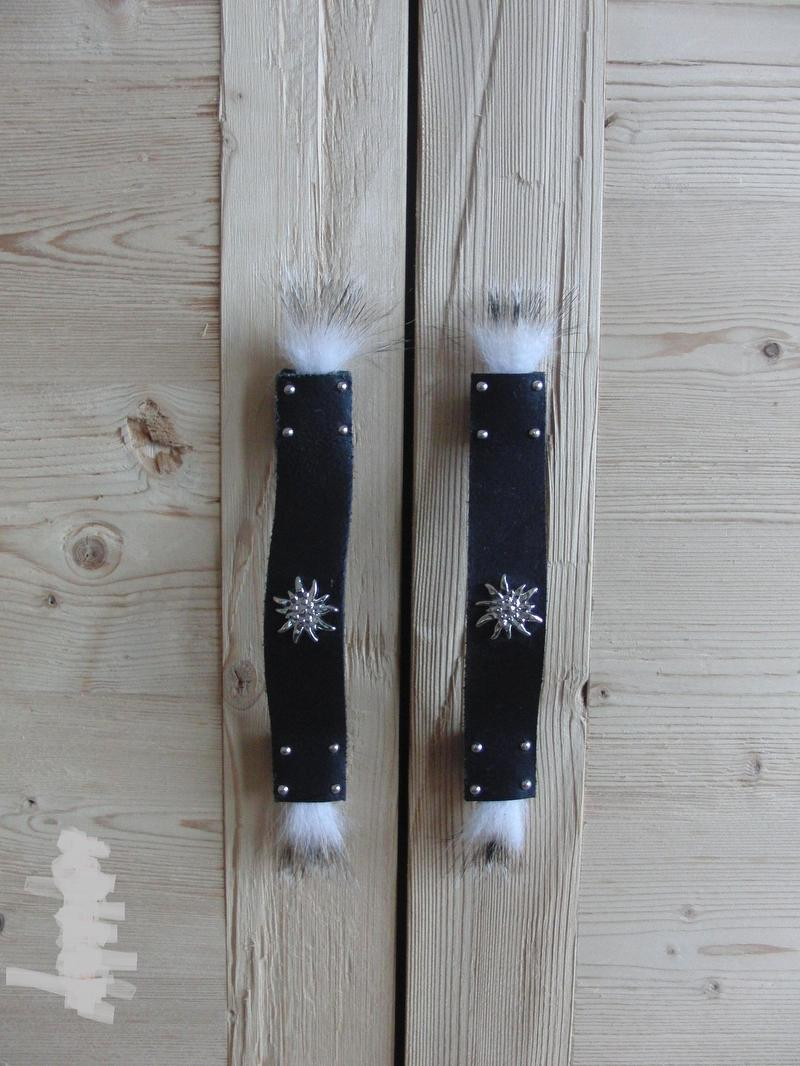